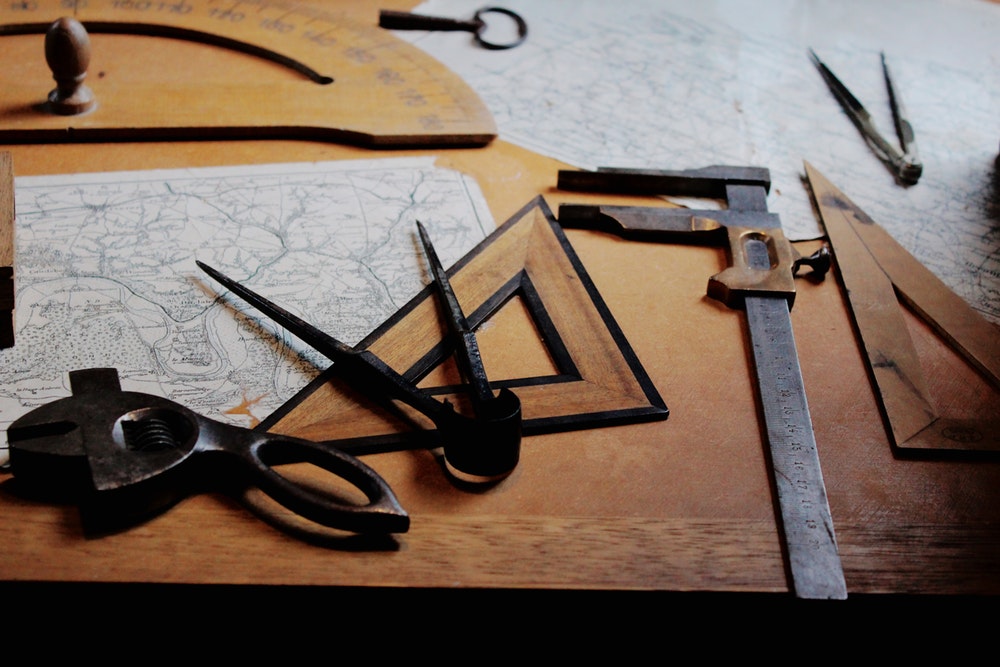 Evaluación de Impacto: Conceptos fundamentales
Alejandro Támola
Aspectos conceptuales de Evaluación de Impacto y Monitoreo
Morelia, MéxicoNoviembre 6-7, 2018
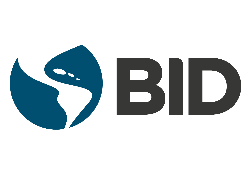 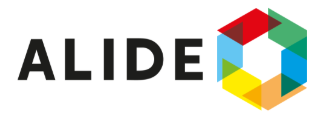 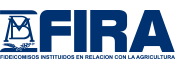 Objetivos de la presentación:
A- Definir, clarificar y contextualizar los conceptos de evaluación de impacto.
B – Motivar autoanálisis: clara definición de objetivos institucionales y restricciones.
A – Definir, clarificar y contextualizar 	            B – Autoanálisis: objetivos y restricciones
A- Definir, clarificar y contextualizar los conceptos de evaluación de impacto.
A – Definir, clarificar y contextualizar 	            B – Autoanálisis: objetivos y restricciones
Evaluación de impacto:
Proceso mediante el cual se miden cambios en variables de interés atribuibles de manera causal a una intervención específica y determinada.
A – Definir, clarificar y contextualizar 	            B – Autoanálisis: objetivos y restricciones
Evaluación de impacto:
Proceso mediante el cual se miden cambios en variables de interés atribuibles de manera causal a una intervención específica y determinada.

La atribución causal es el elemento distintivo de una evaluación de impacto.
A – Definir, clarificar y contextualizar 	            B – Autoanálisis: objetivos y restricciones
Evaluación de impacto:
Proceso mediante el cual se miden cambios en variables de interés atribuibles de manera causal a una intervención específica y determinada.

La atribución causal es el elemento distintivo de una evaluación de impacto.

Cambio asociado a una relación causa-efecto.

Causa: programa, intervención, tratamiento.
A – Definir, clarificar y contextualizar 	            B – Autoanálisis: objetivos y restricciones
Escenario contrafactual / Grupo de control

El argumento de atribución causal requiere la definición de un escenario contrafactual  aquella situación que se hubiese verificado sin la intervención.

Dicho escenario se implementa con la formalización de un grupo de control  observaciones estadísticamente idénticas a aquellas bajo tratamiento pero que no reciben la intervención.
A – Definir, clarificar y contextualizar 	            B – Autoanálisis: objetivos y restricciones
Evaluación de impacto
Medición de efectos atribuibles causalmente a un tratamiento
Impacto
Productividad, empleo
Continuidad de actividades
Mejora de rendimientos
Estabilización consumo
Actividades innovadoras
Tratamiento
Crédito de inversión
Créd. capital de trabajo
Asistencia técnica
Plan inclusión financiera
Fondo de garantías
Teoría del Cambio
(lógica causal)
Productos
Resultados
Impacto
Insumos + Actividades
Cadena de Resultados
A – Definir, clarificar y contextualizar 	            B – Autoanálisis: objetivos y restricciones
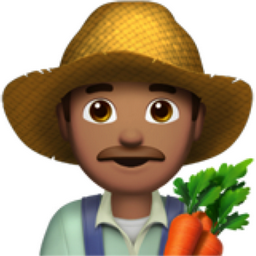 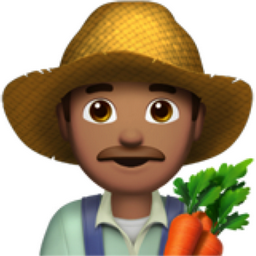 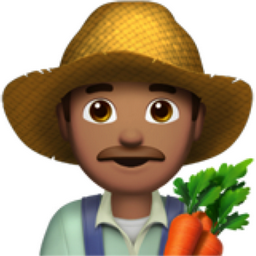 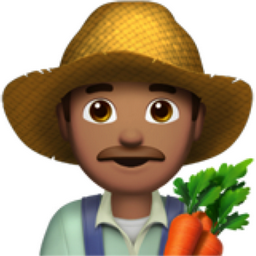 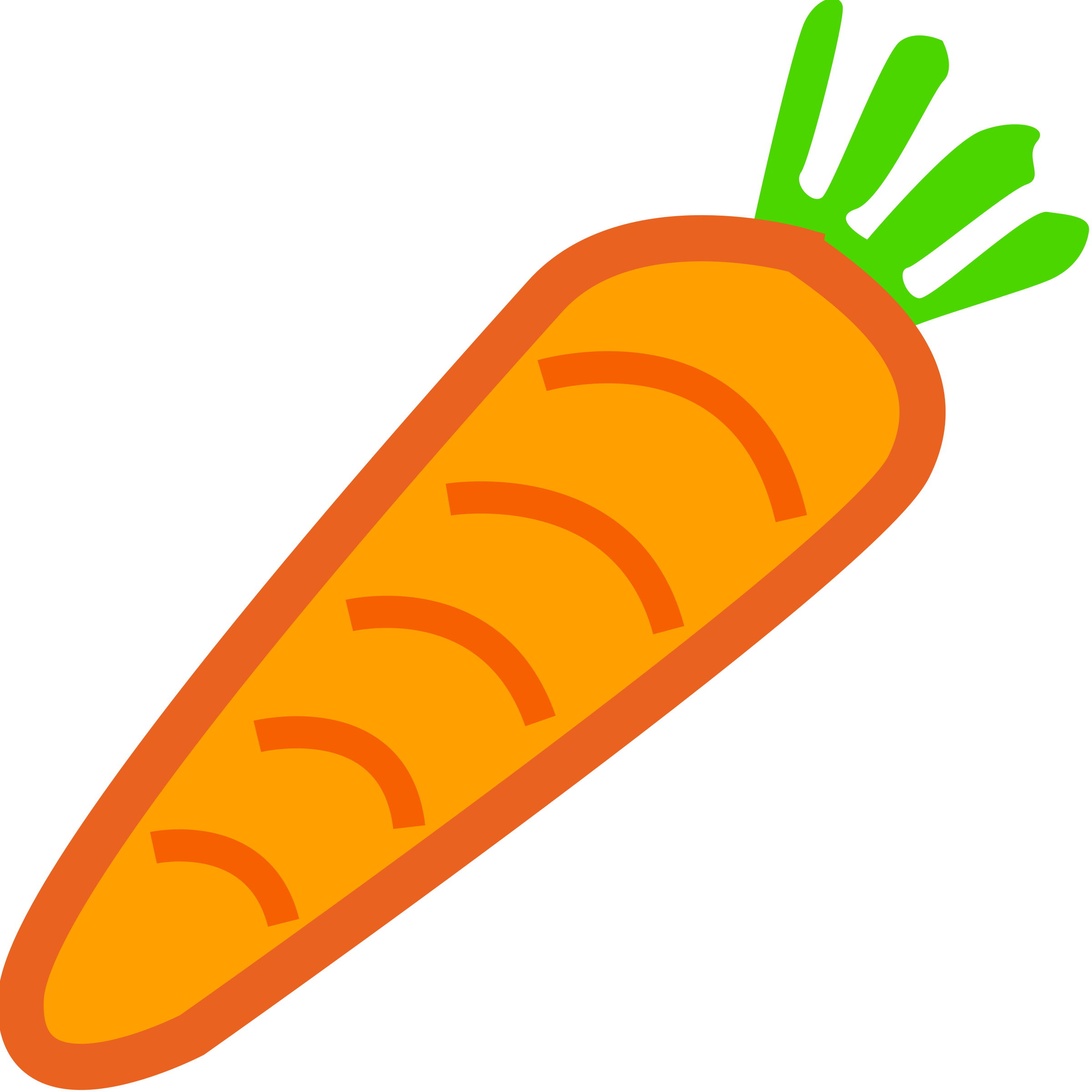 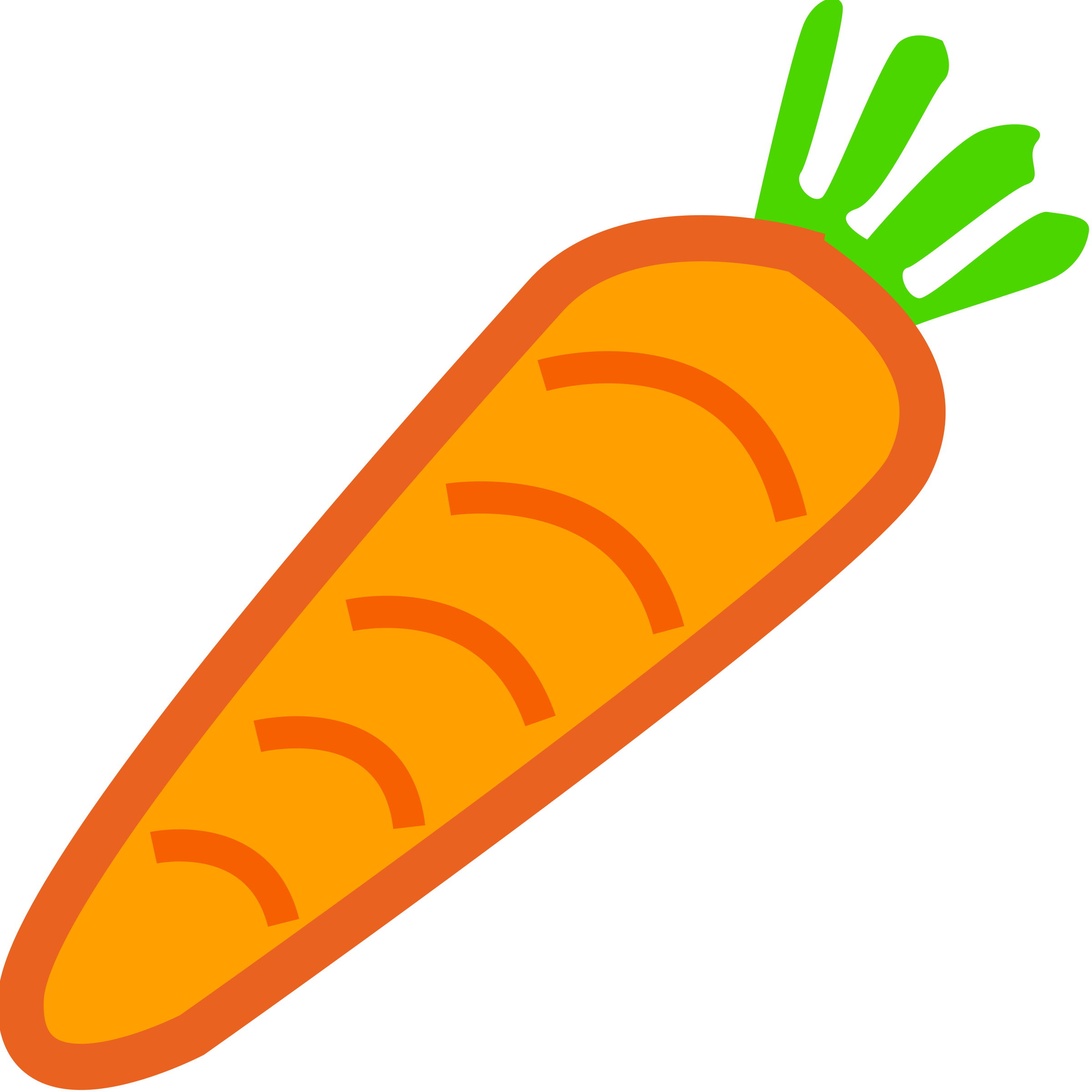 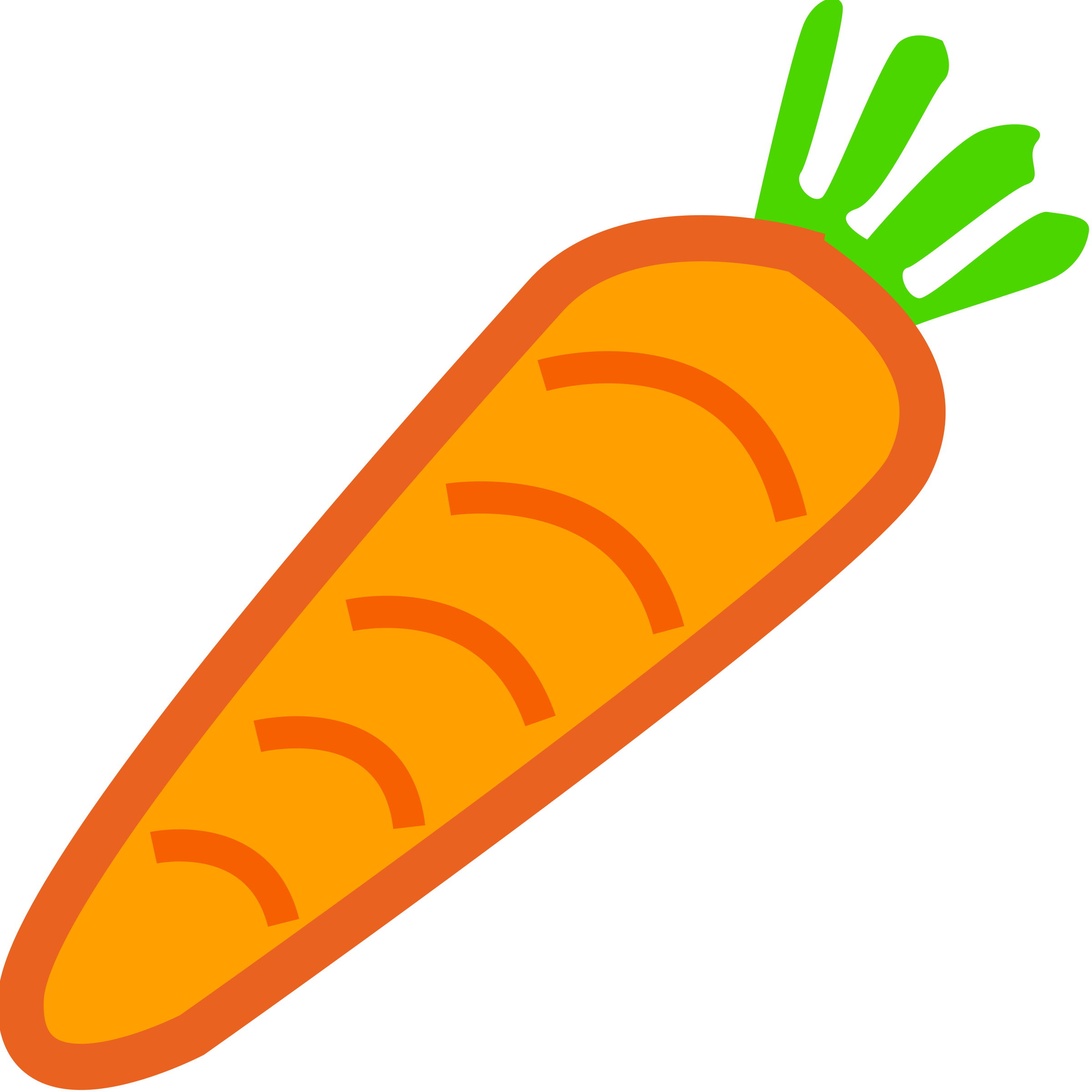 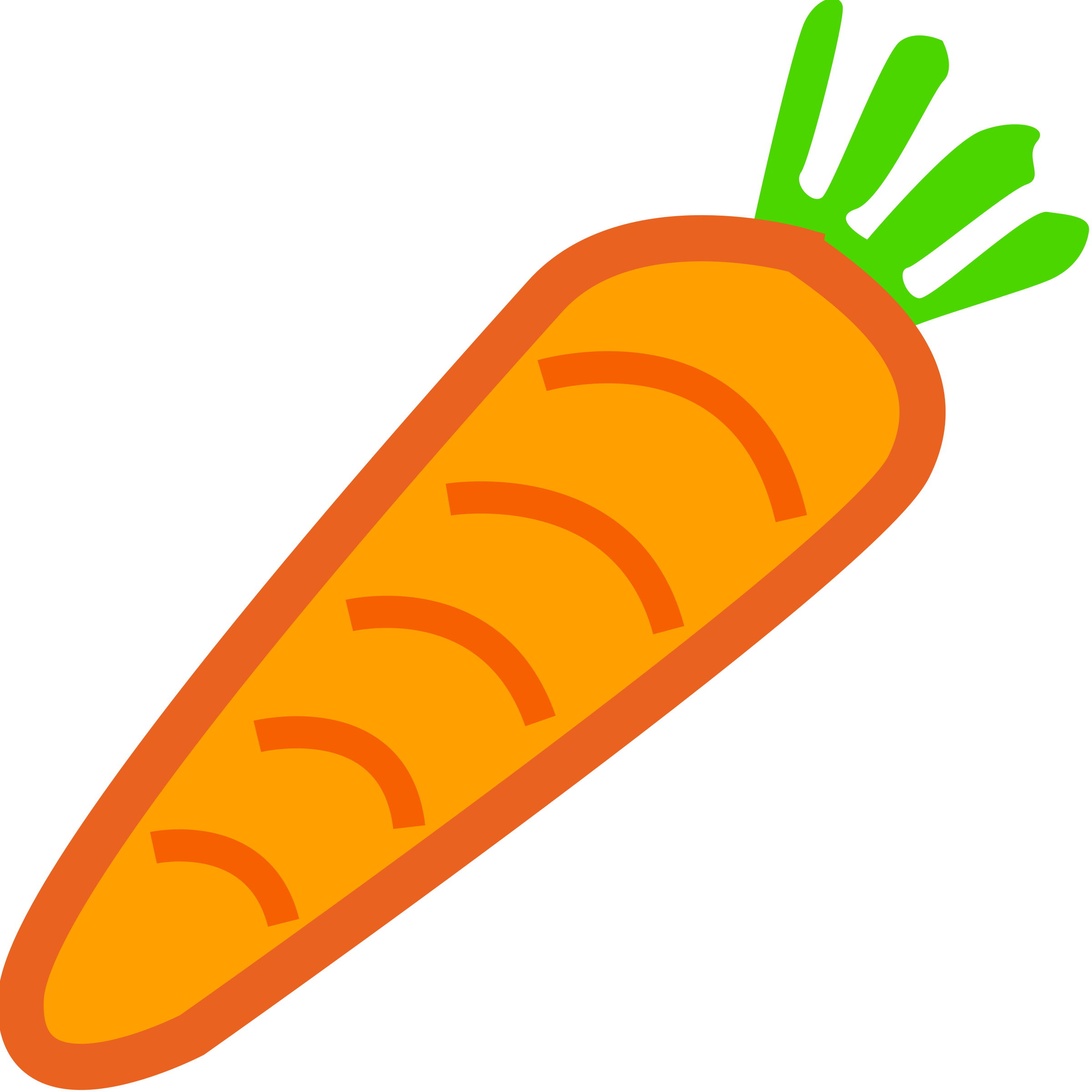 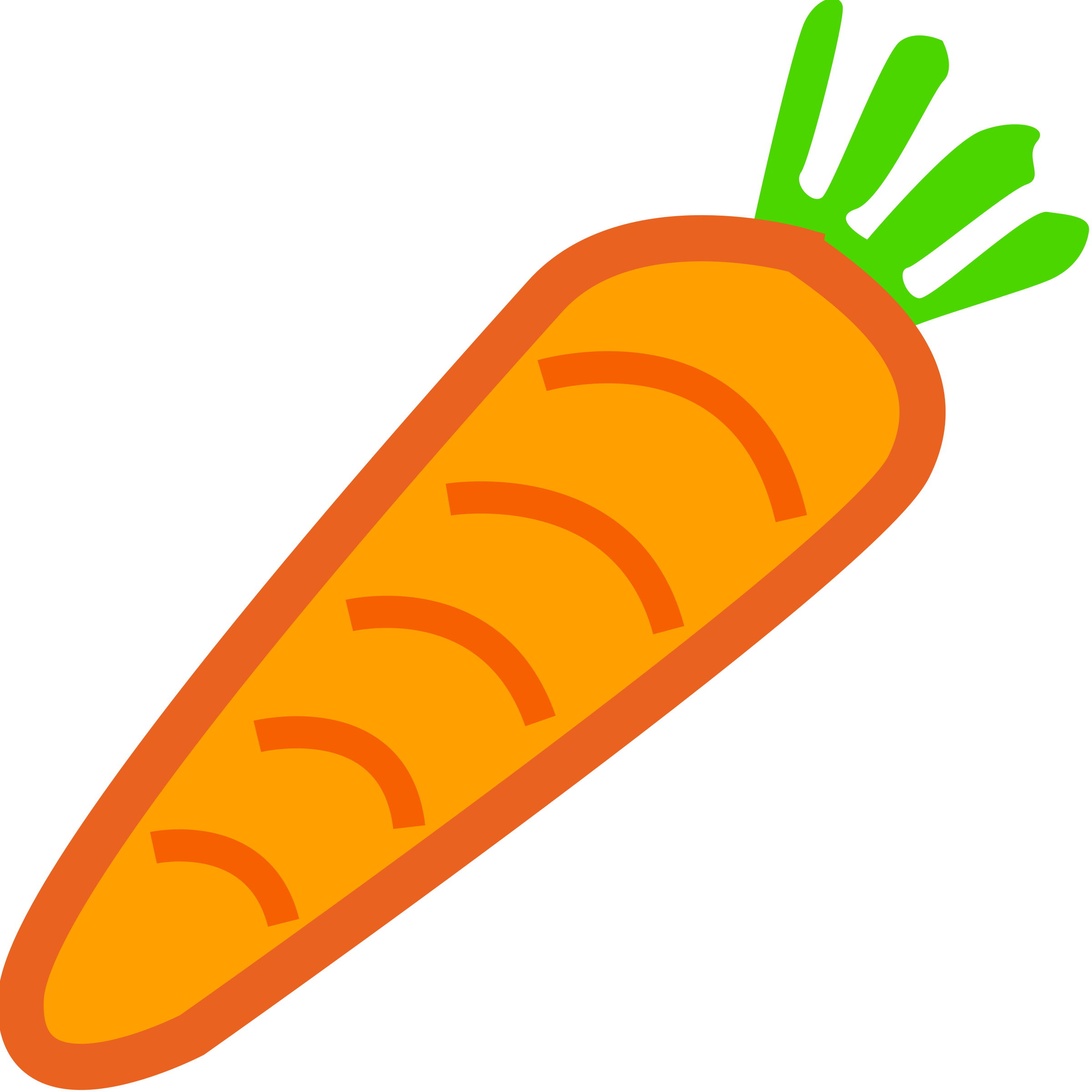 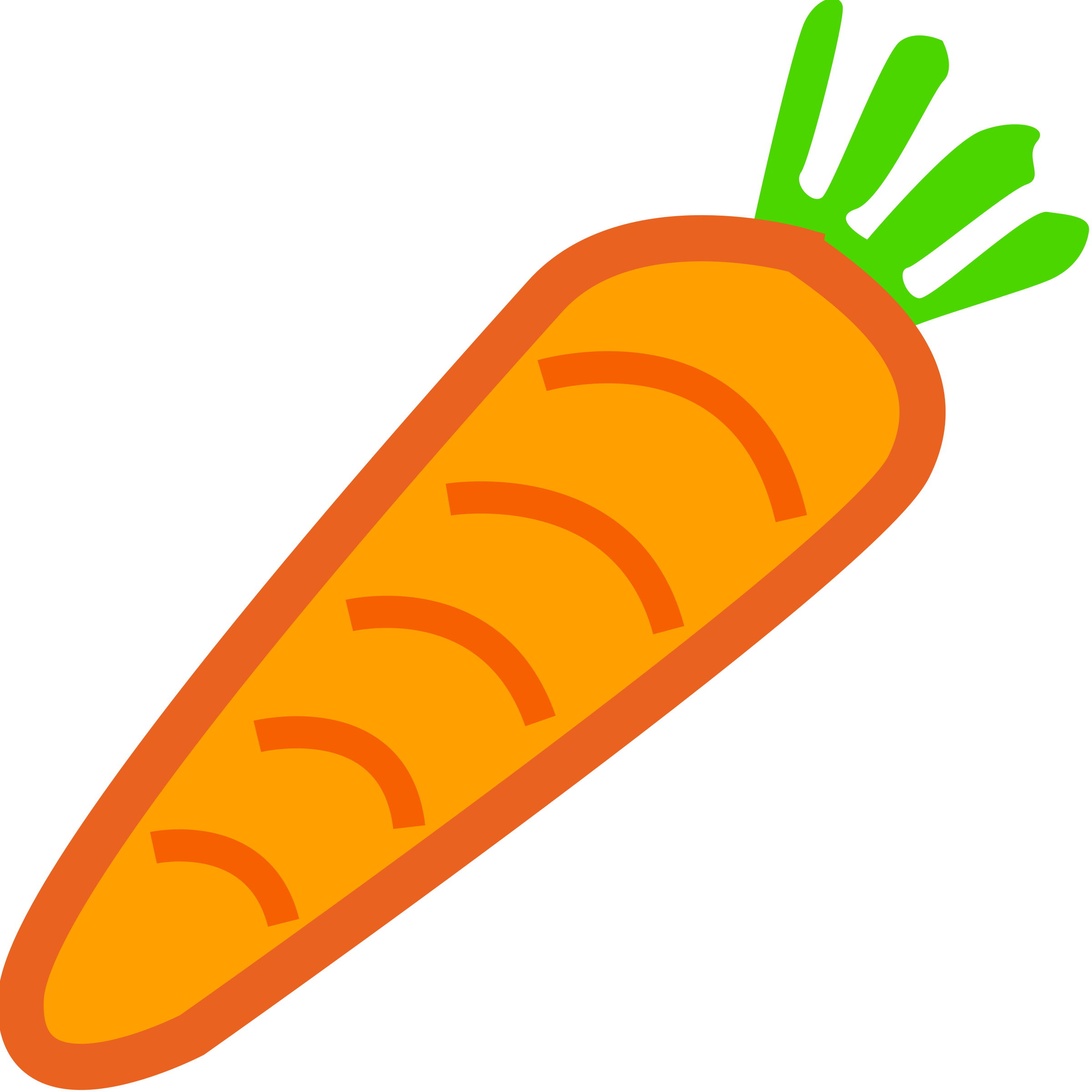 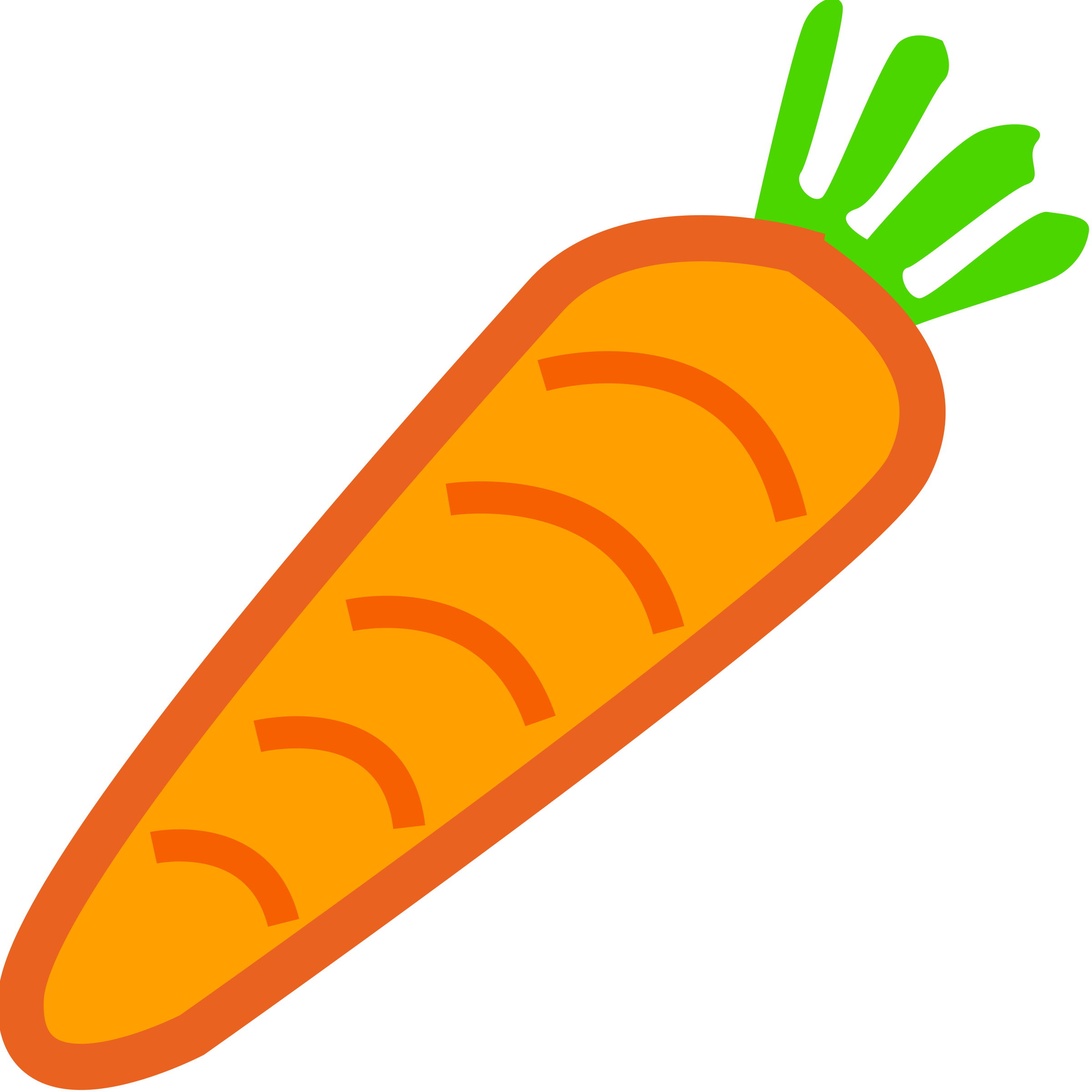 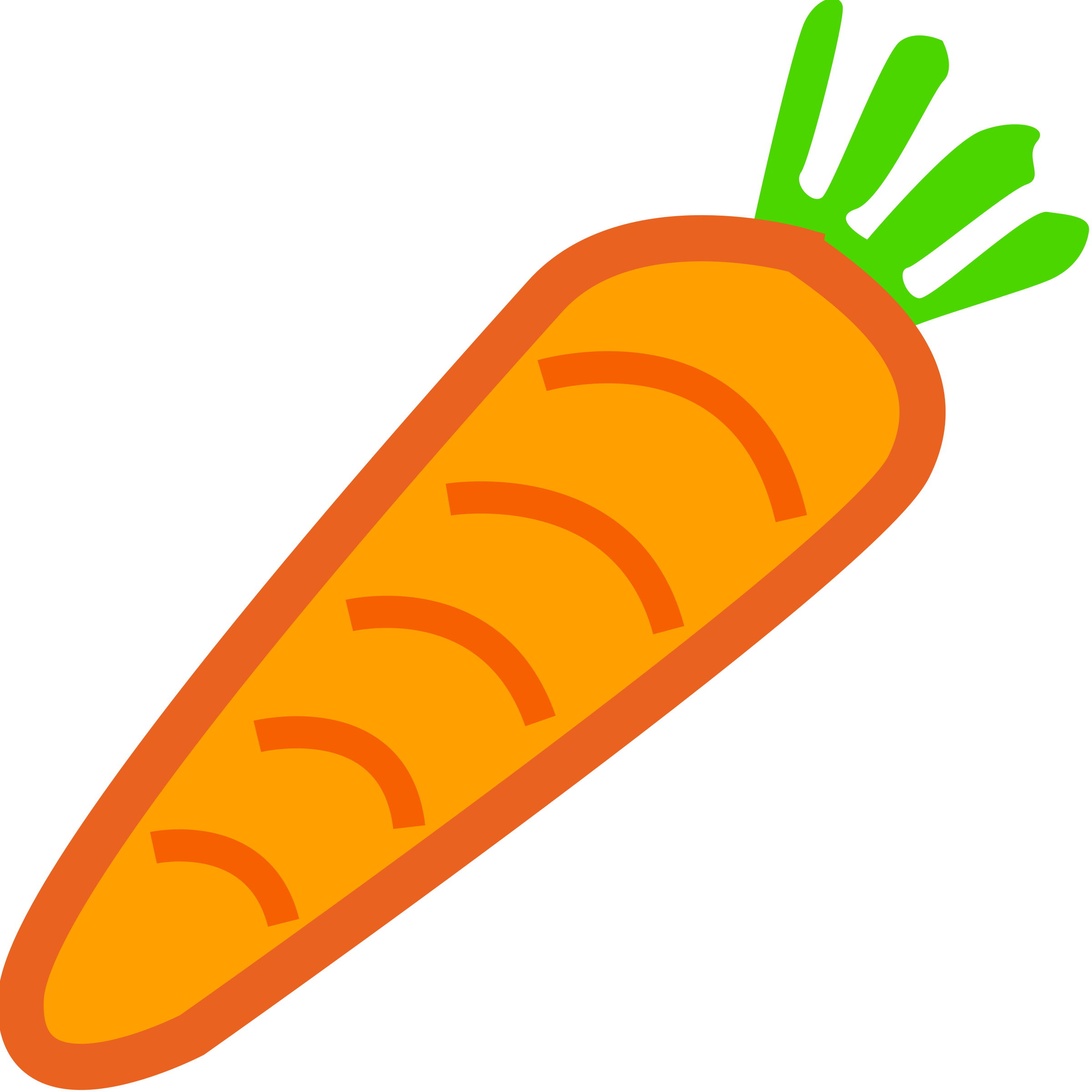 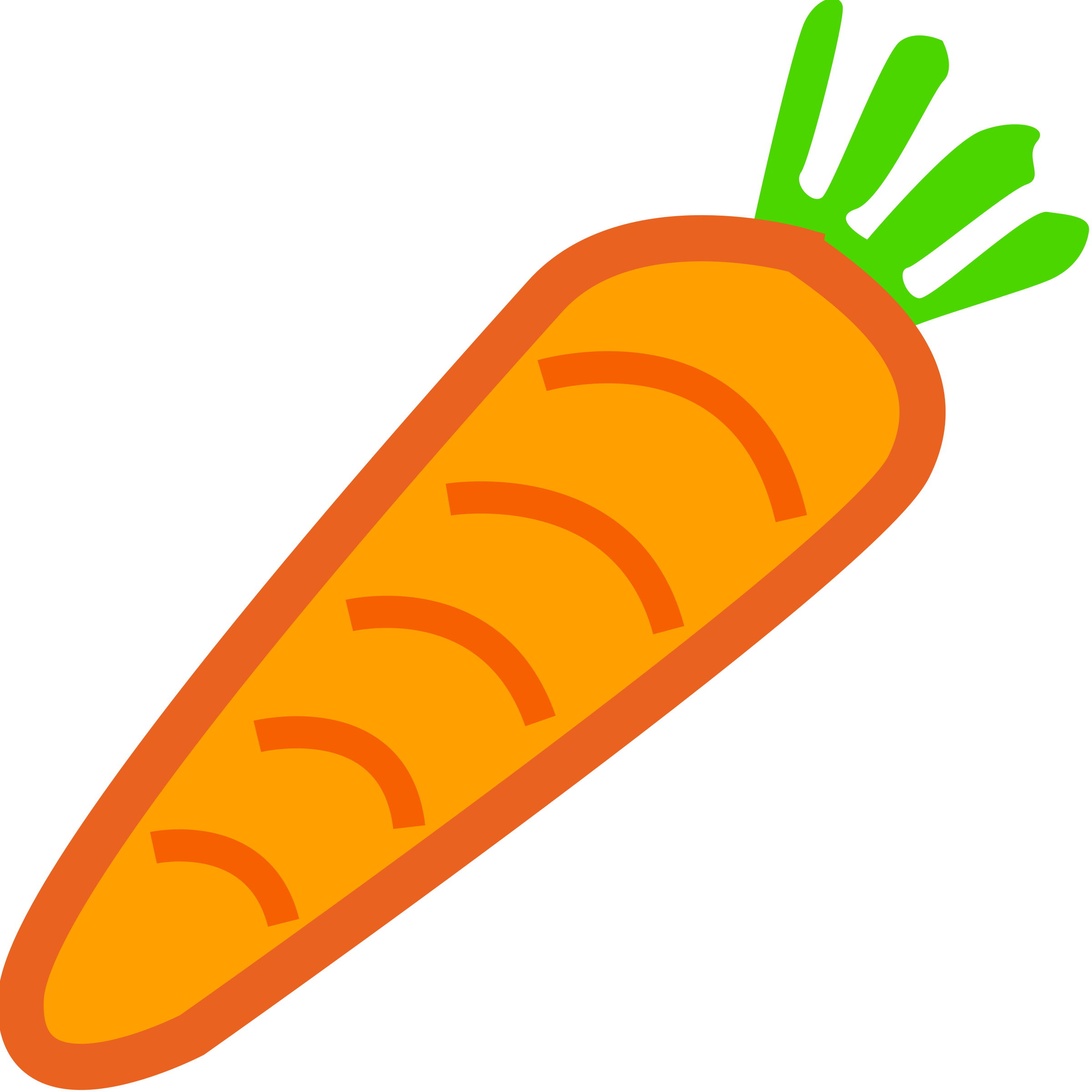 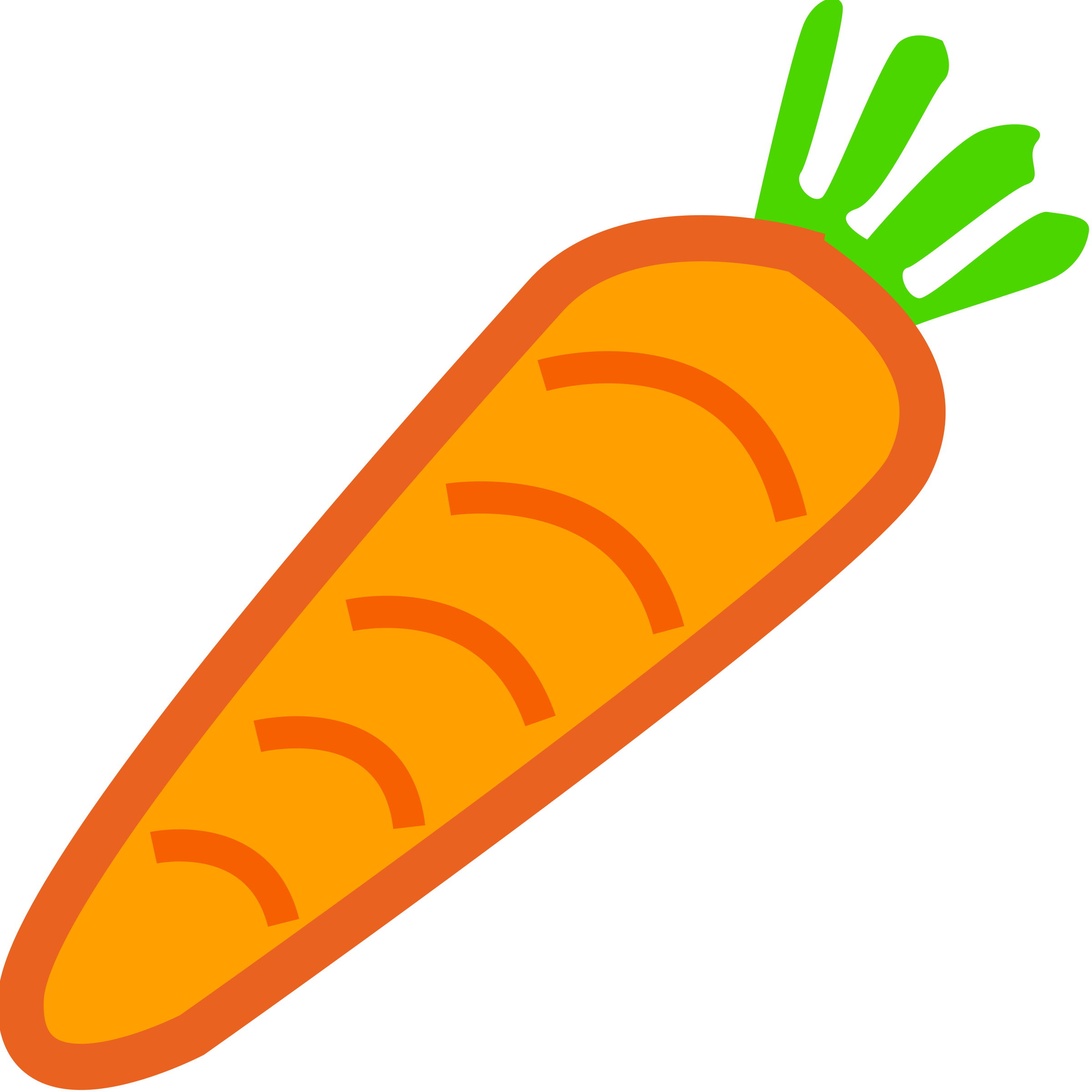 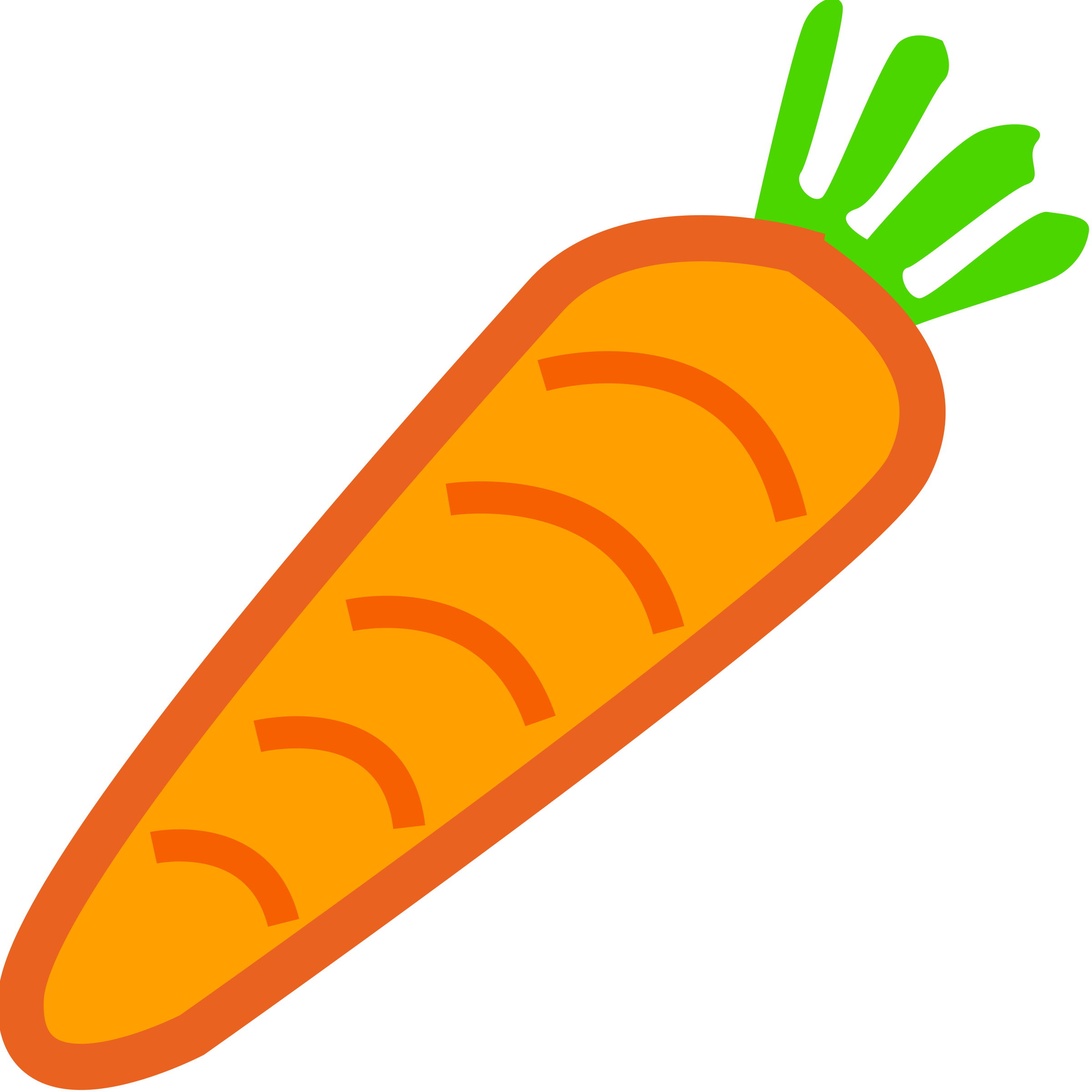 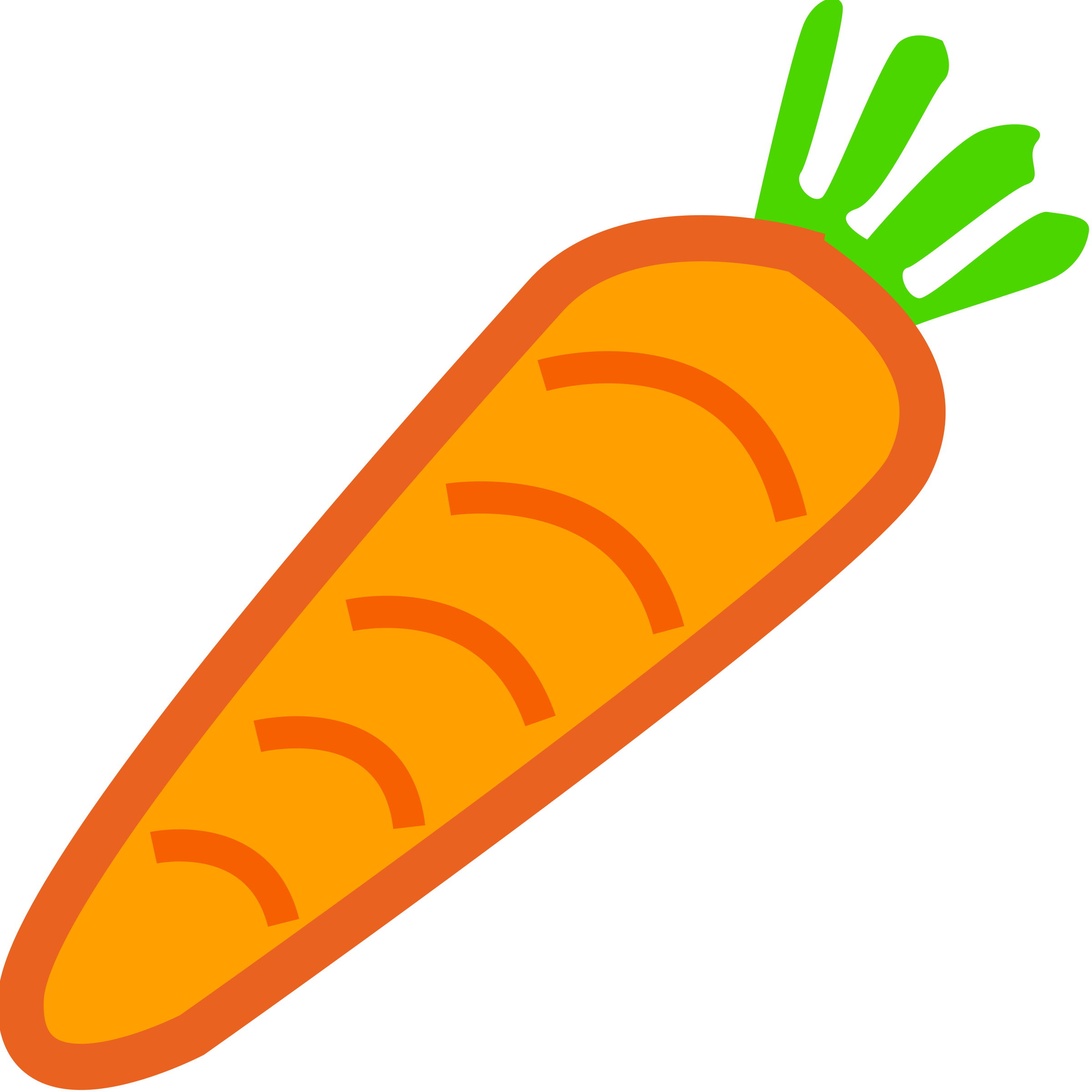 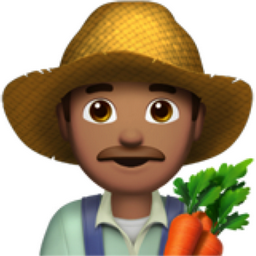 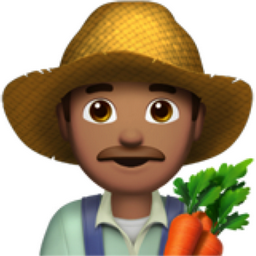 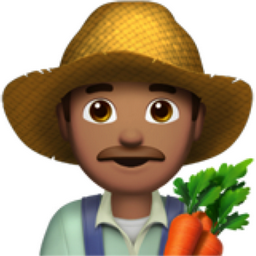 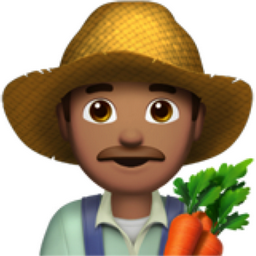 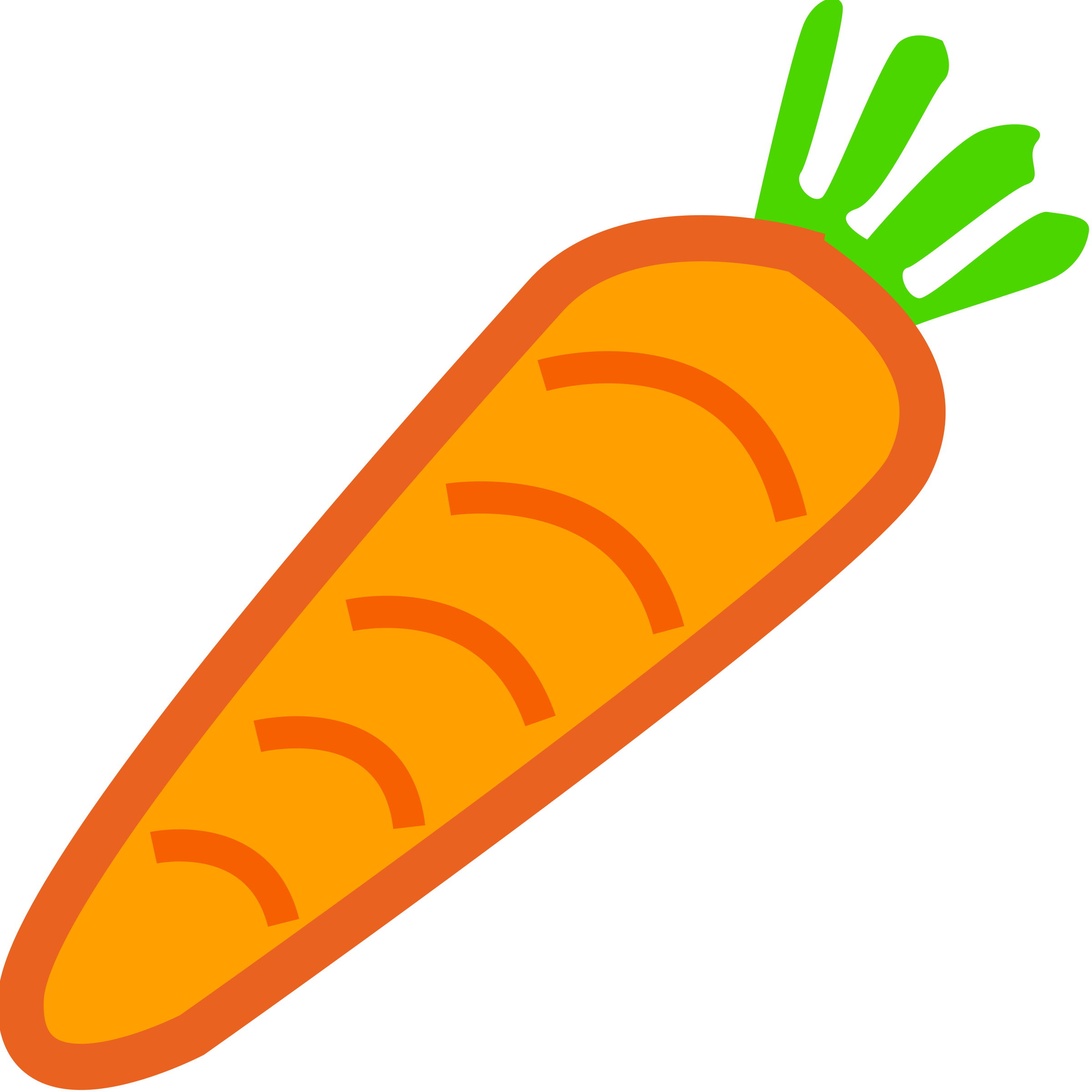 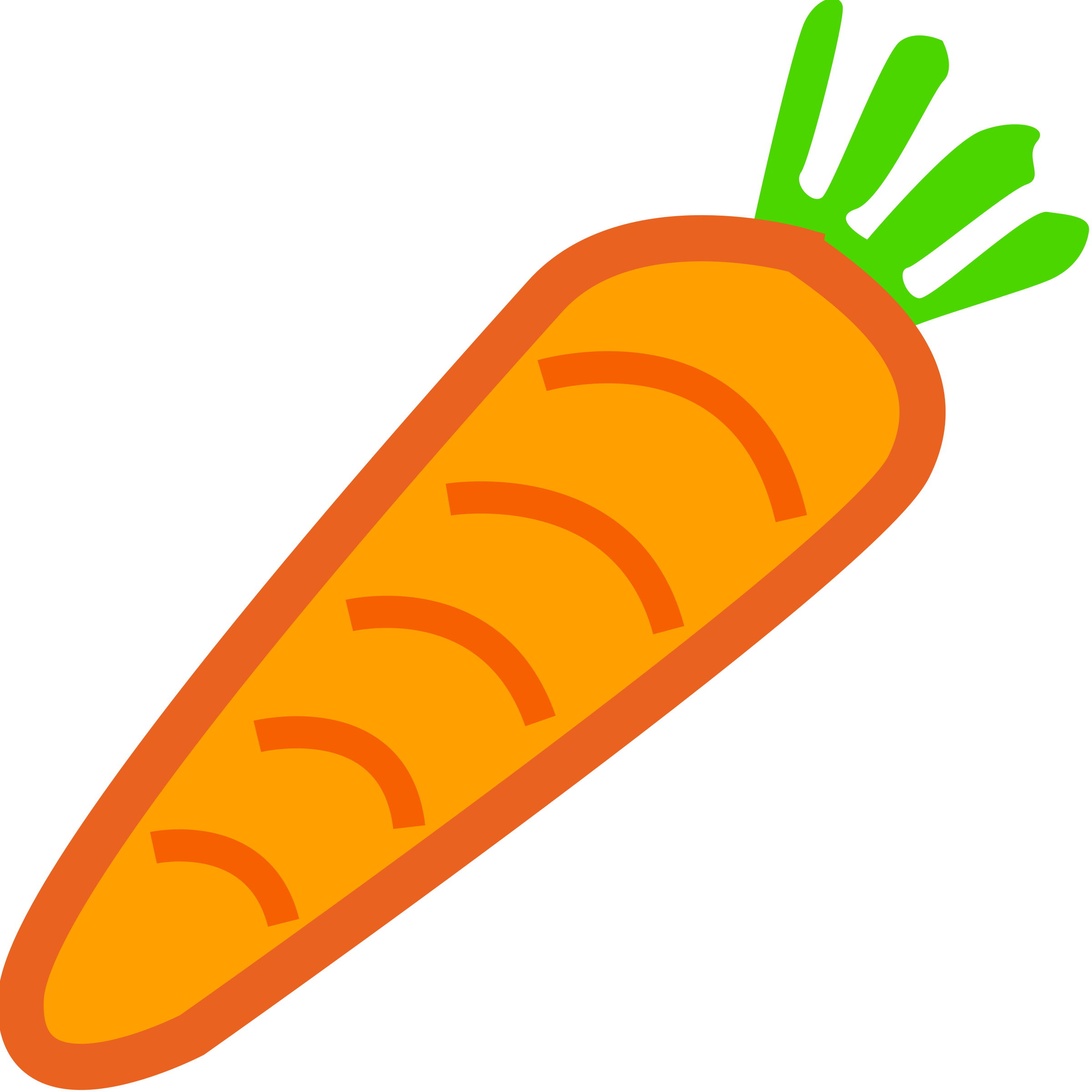 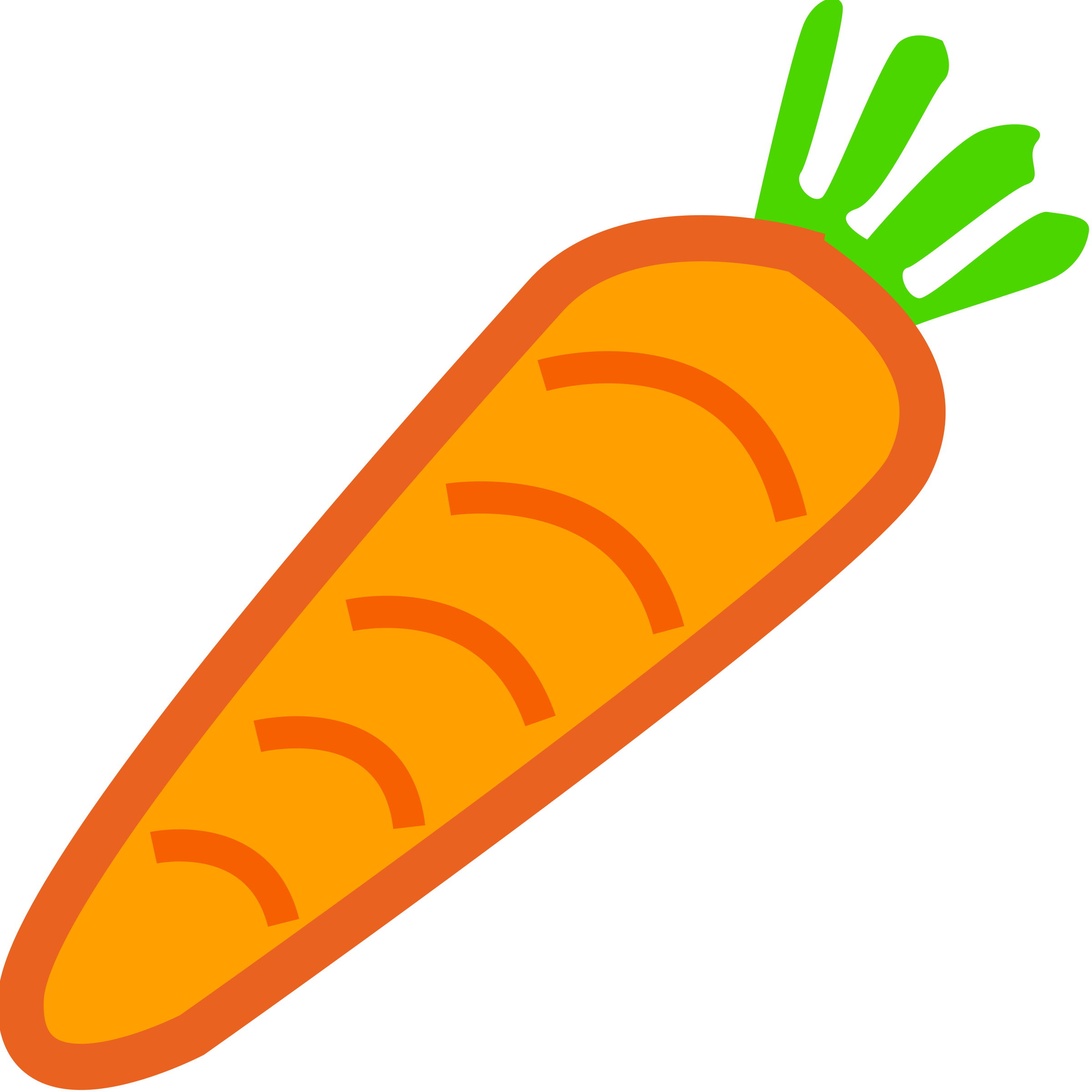 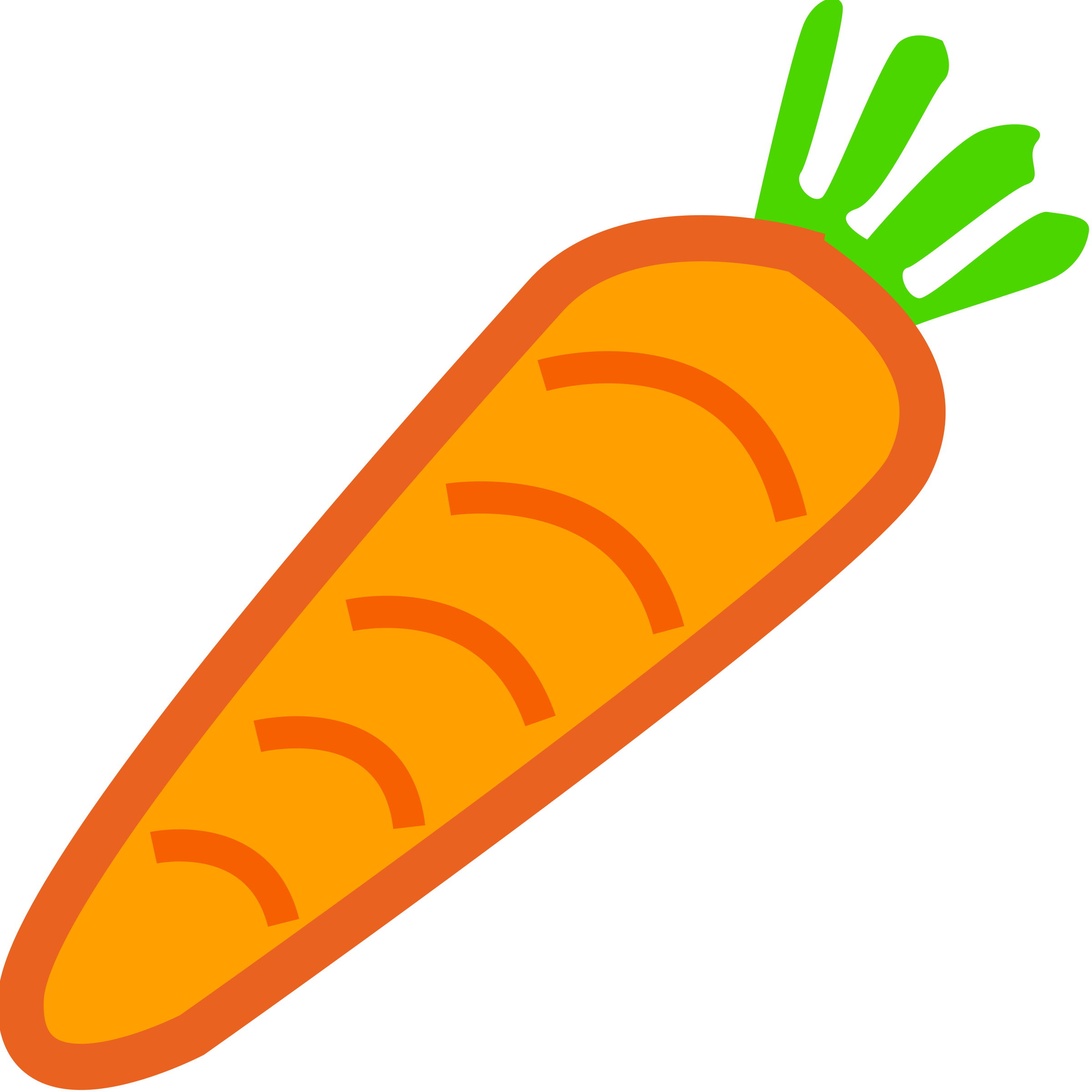 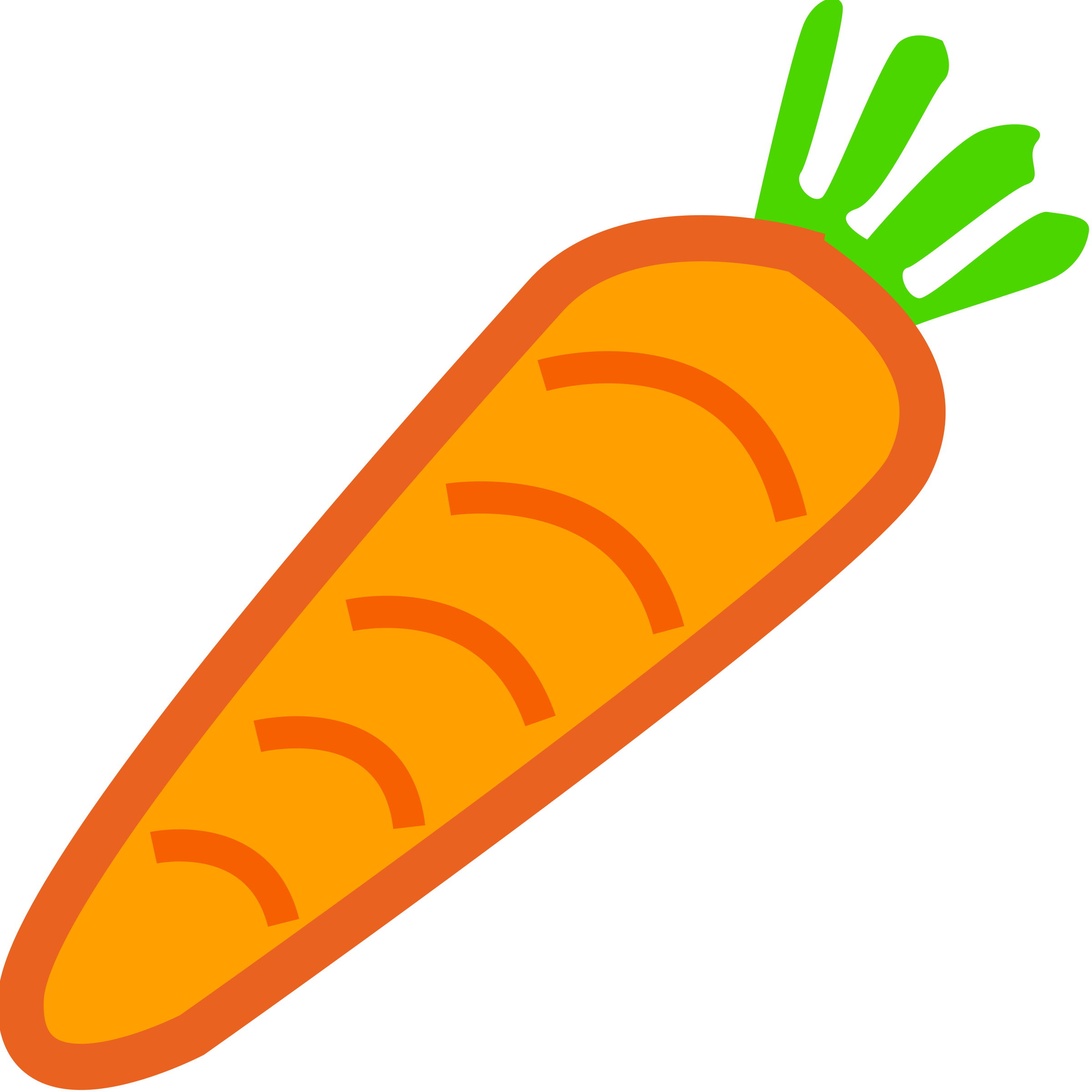 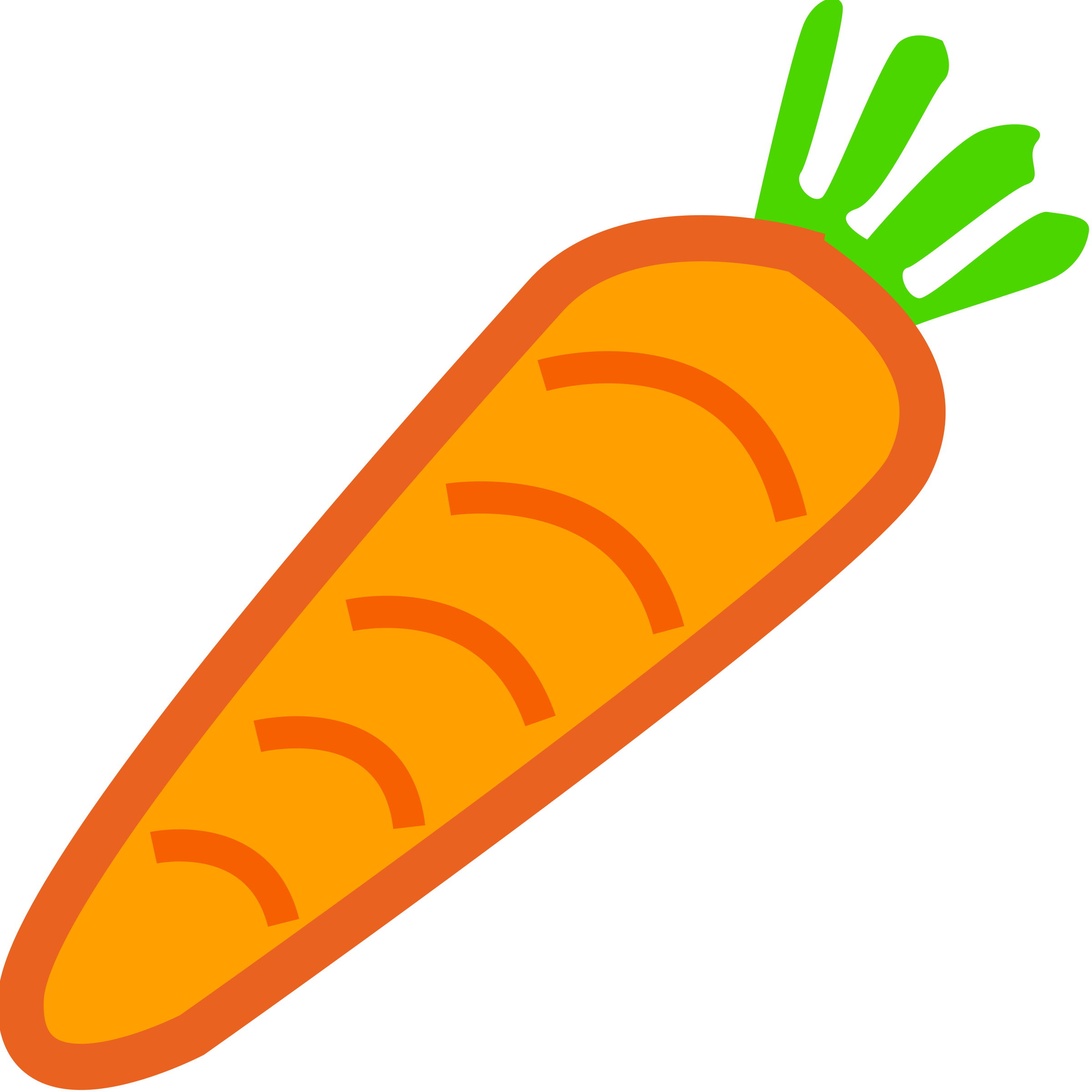 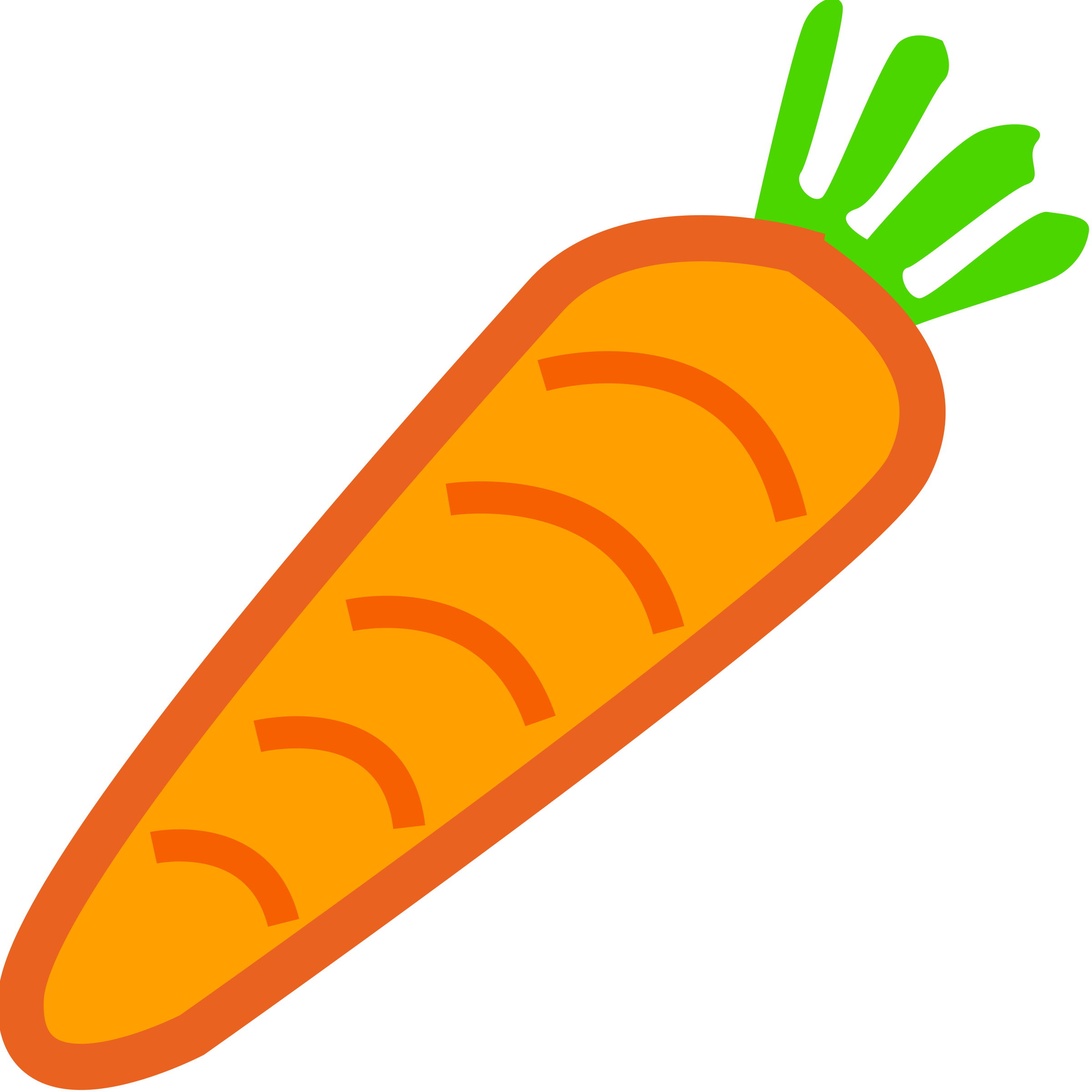 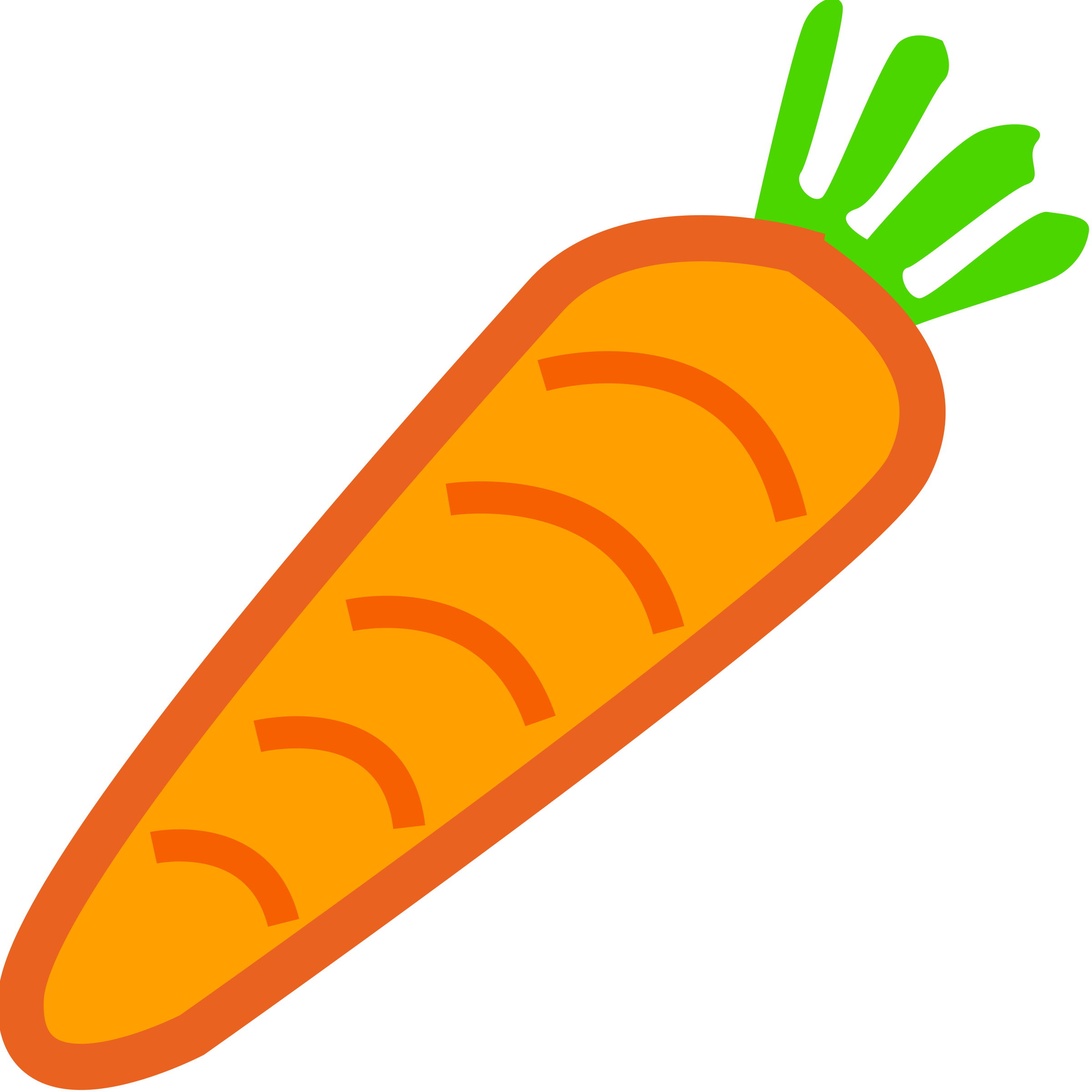 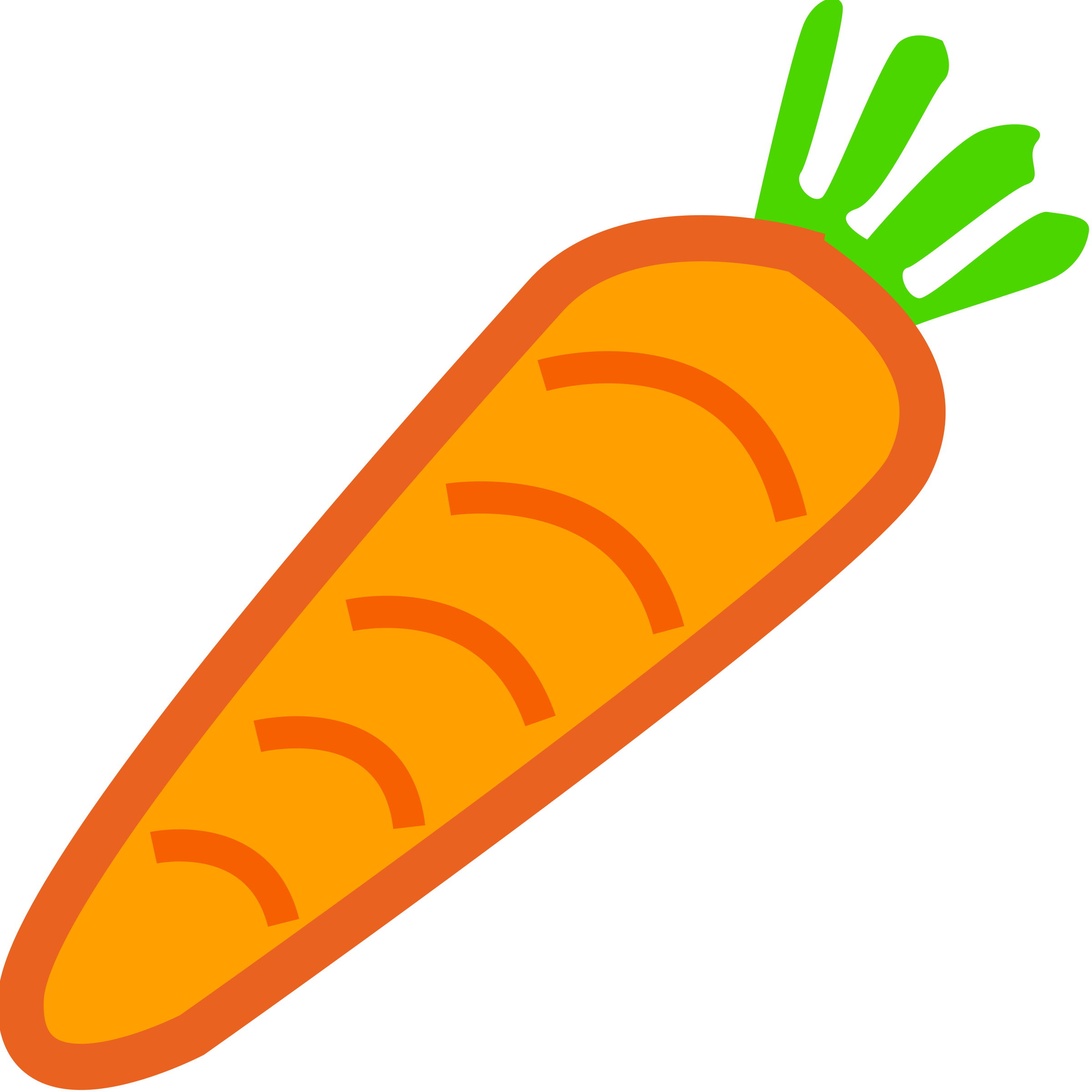 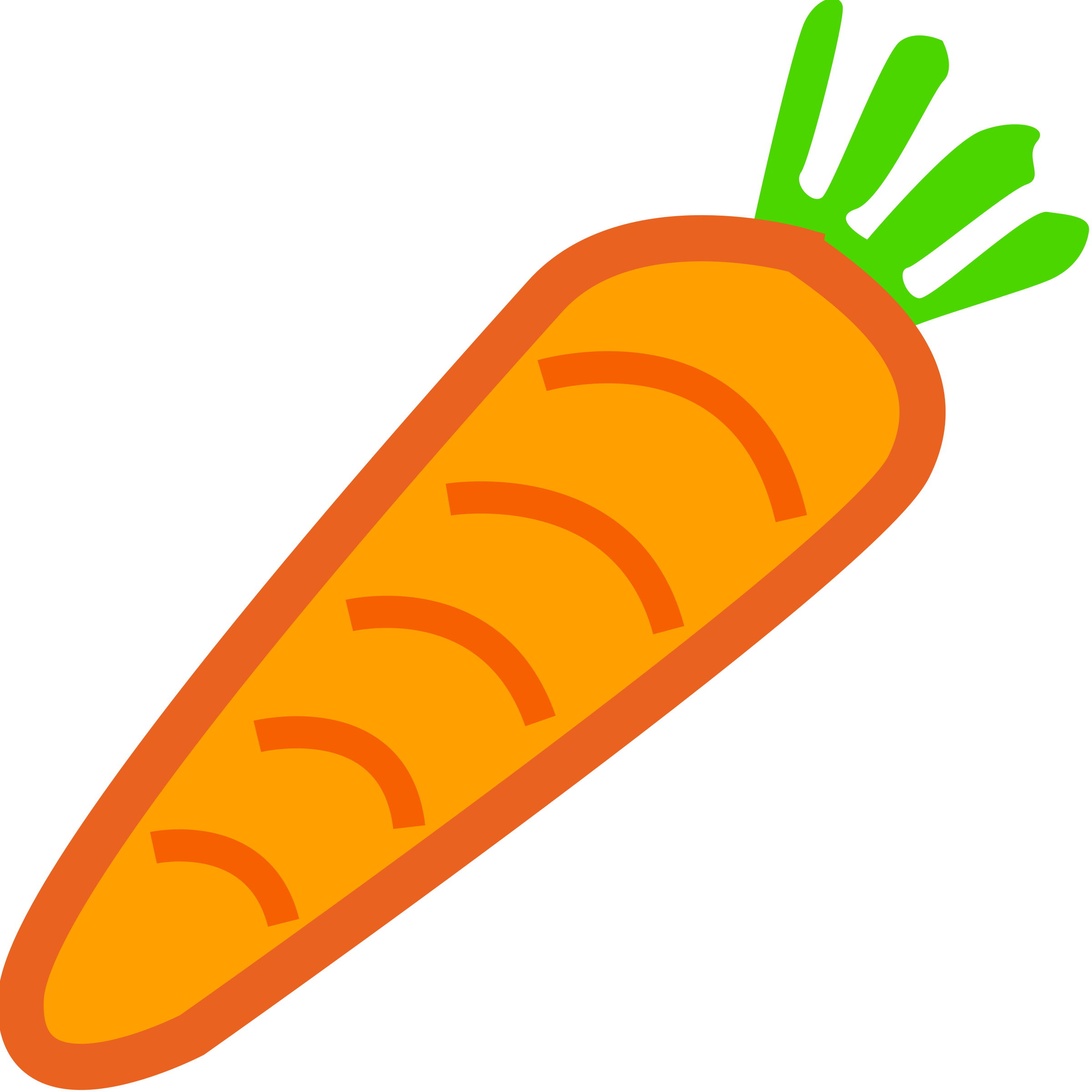 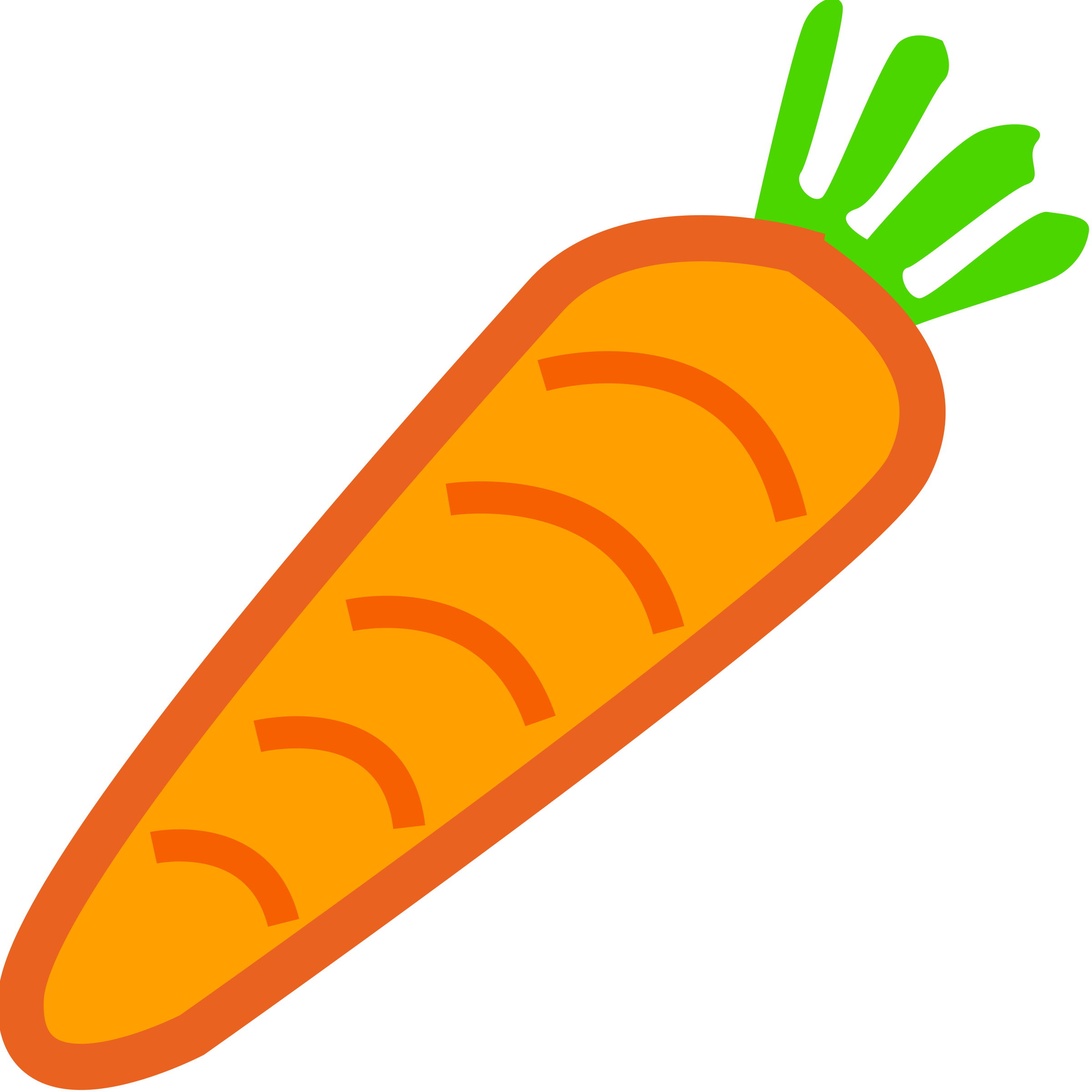 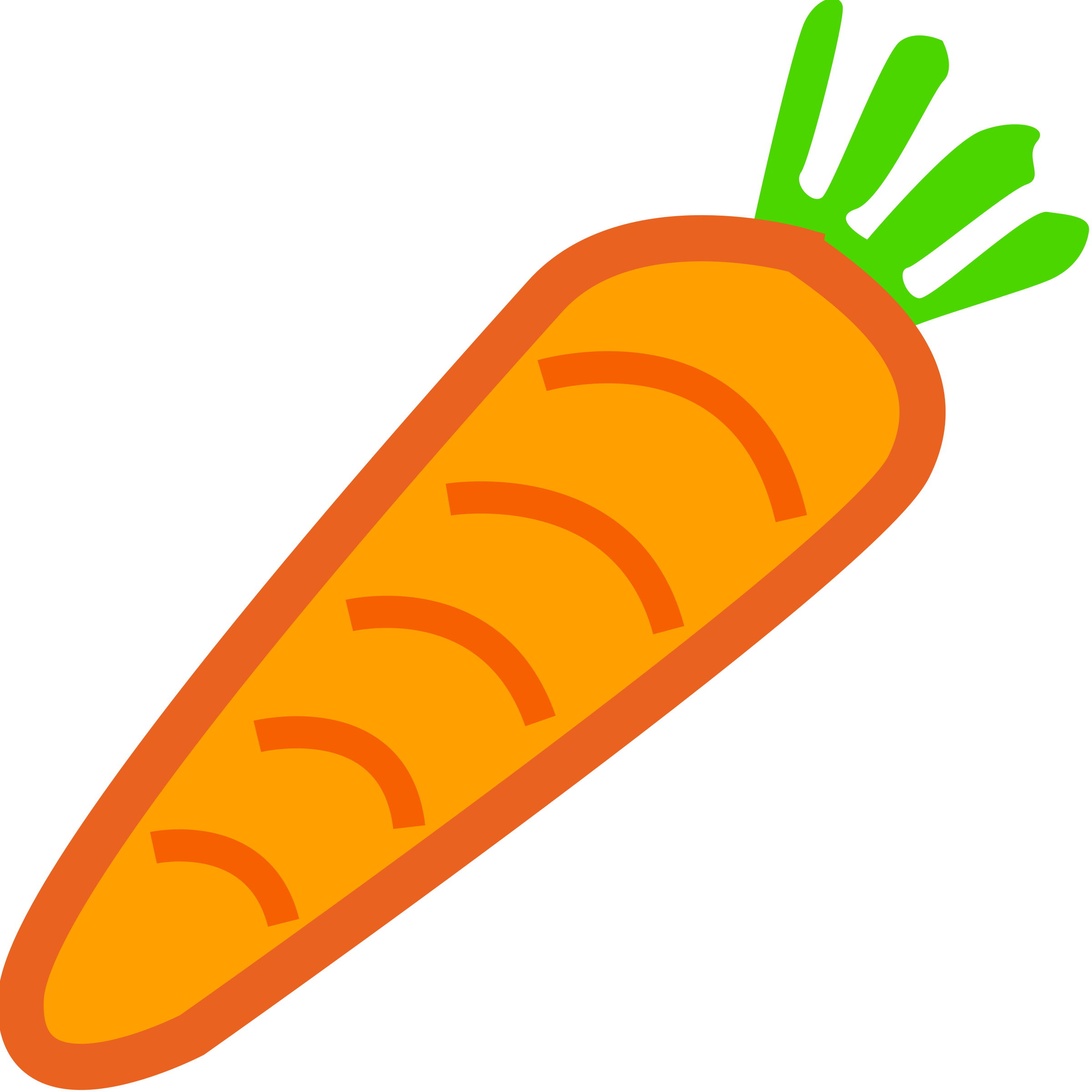 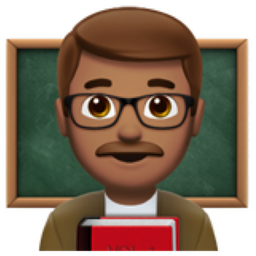 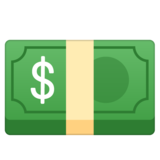 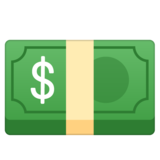 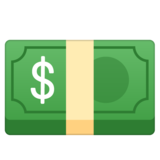 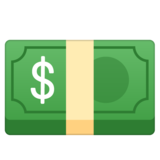 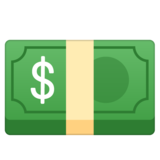 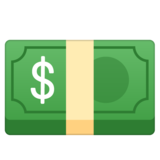 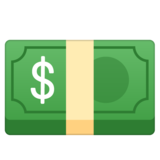 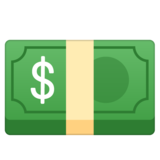 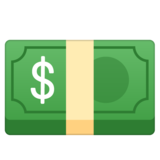 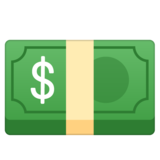 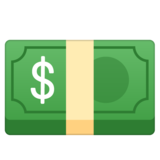 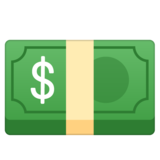 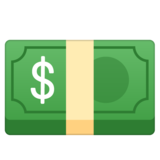 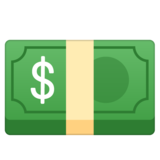 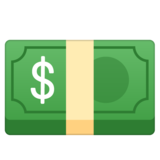 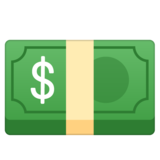 ÷
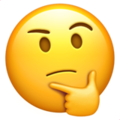 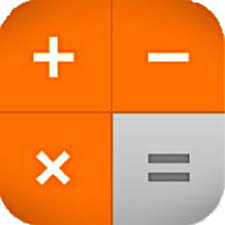 X
+100%
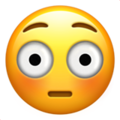 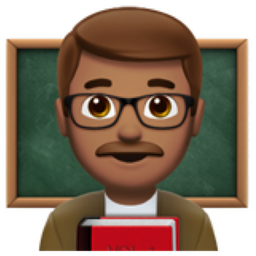 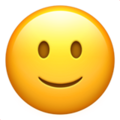 A – Definir, clarificar y contextualizar 	            B – Autoanálisis: objetivos y restricciones
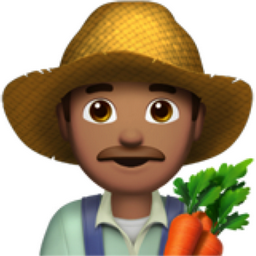 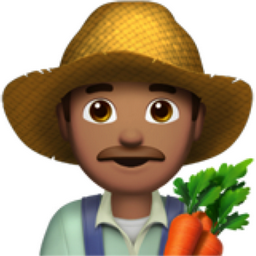 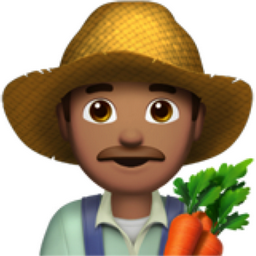 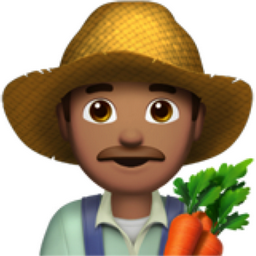 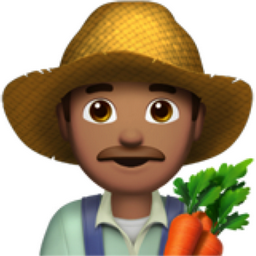 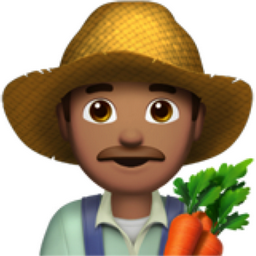 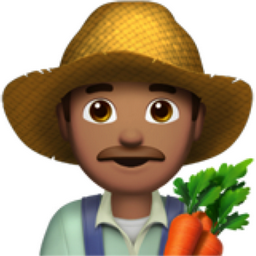 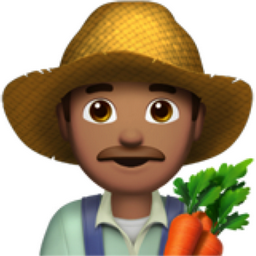 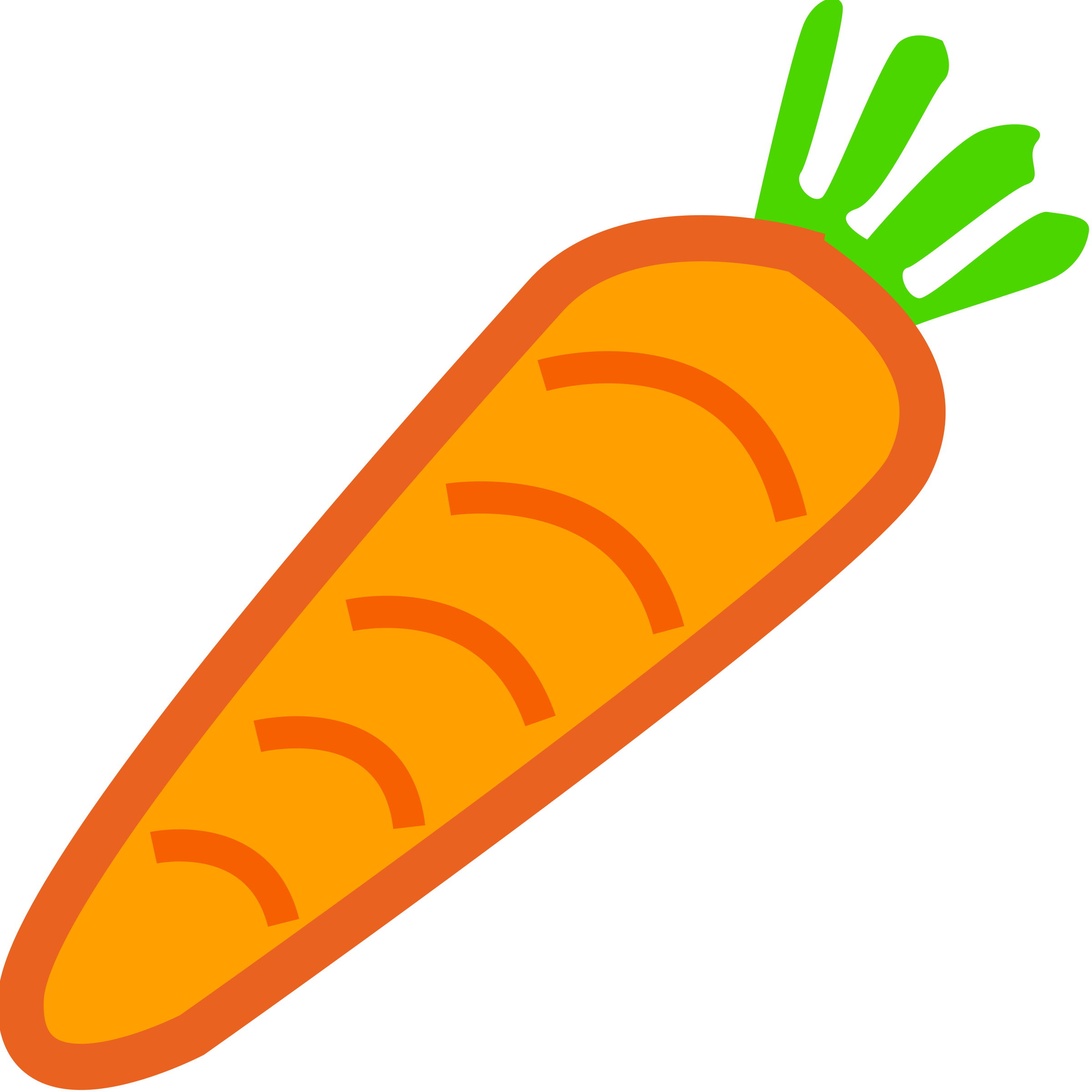 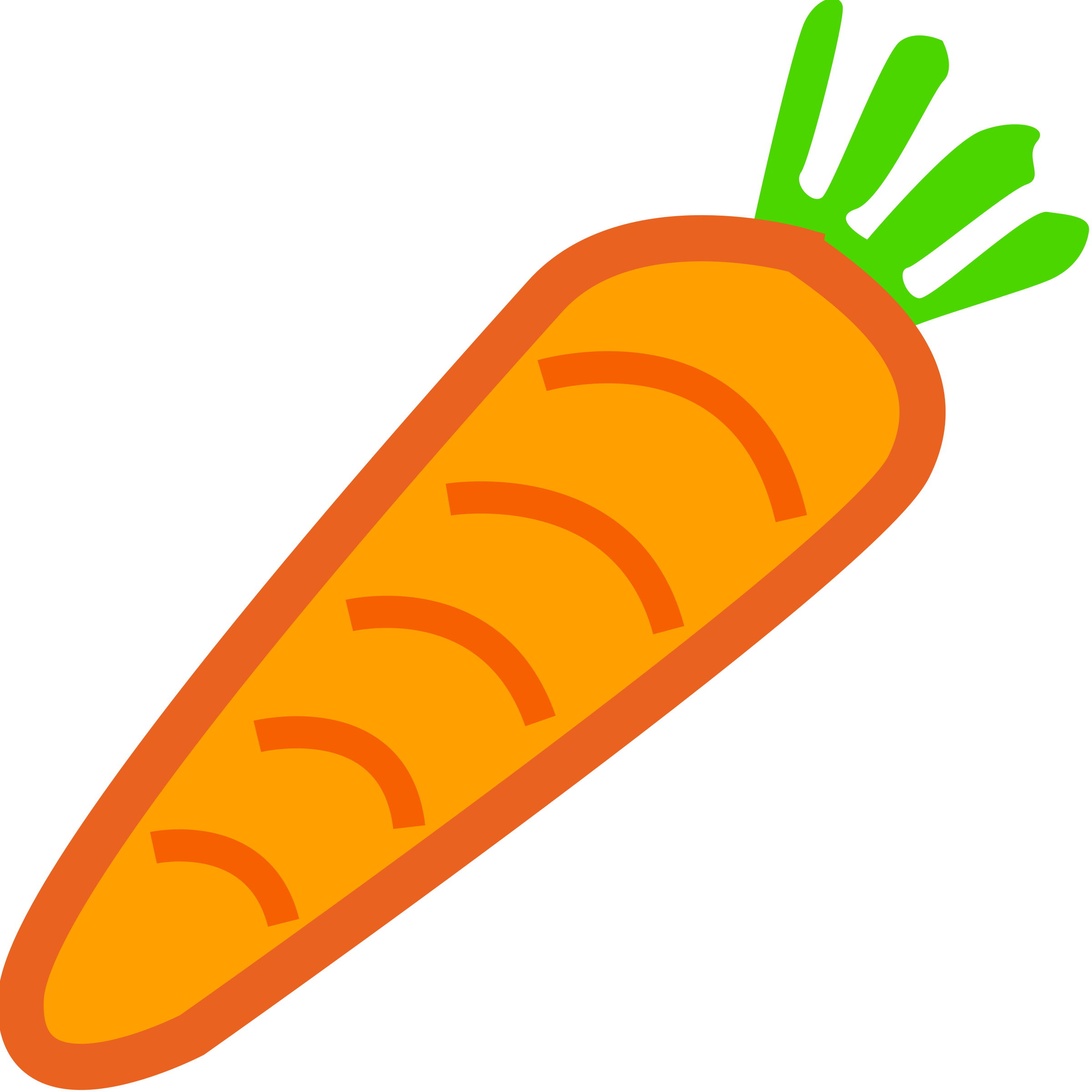 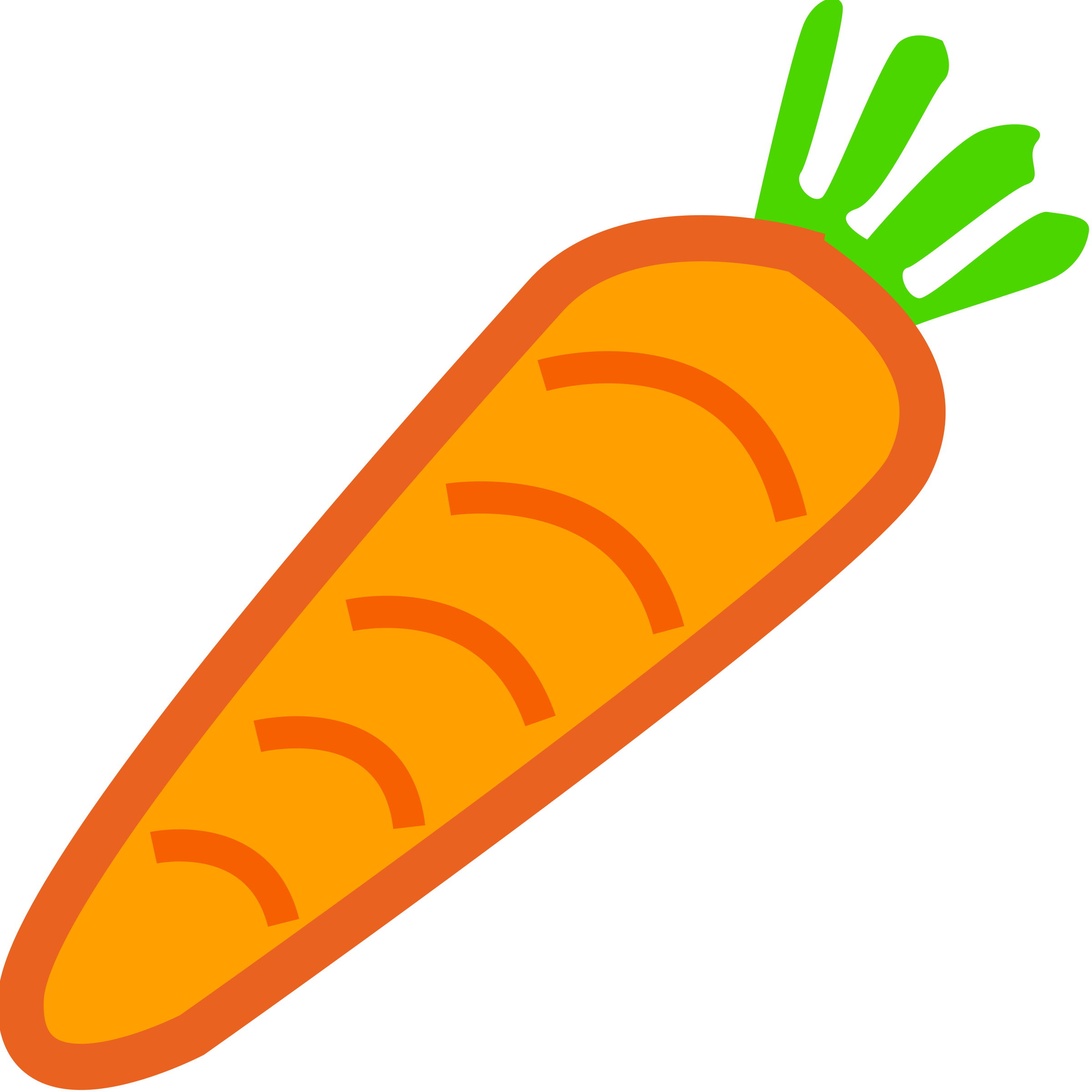 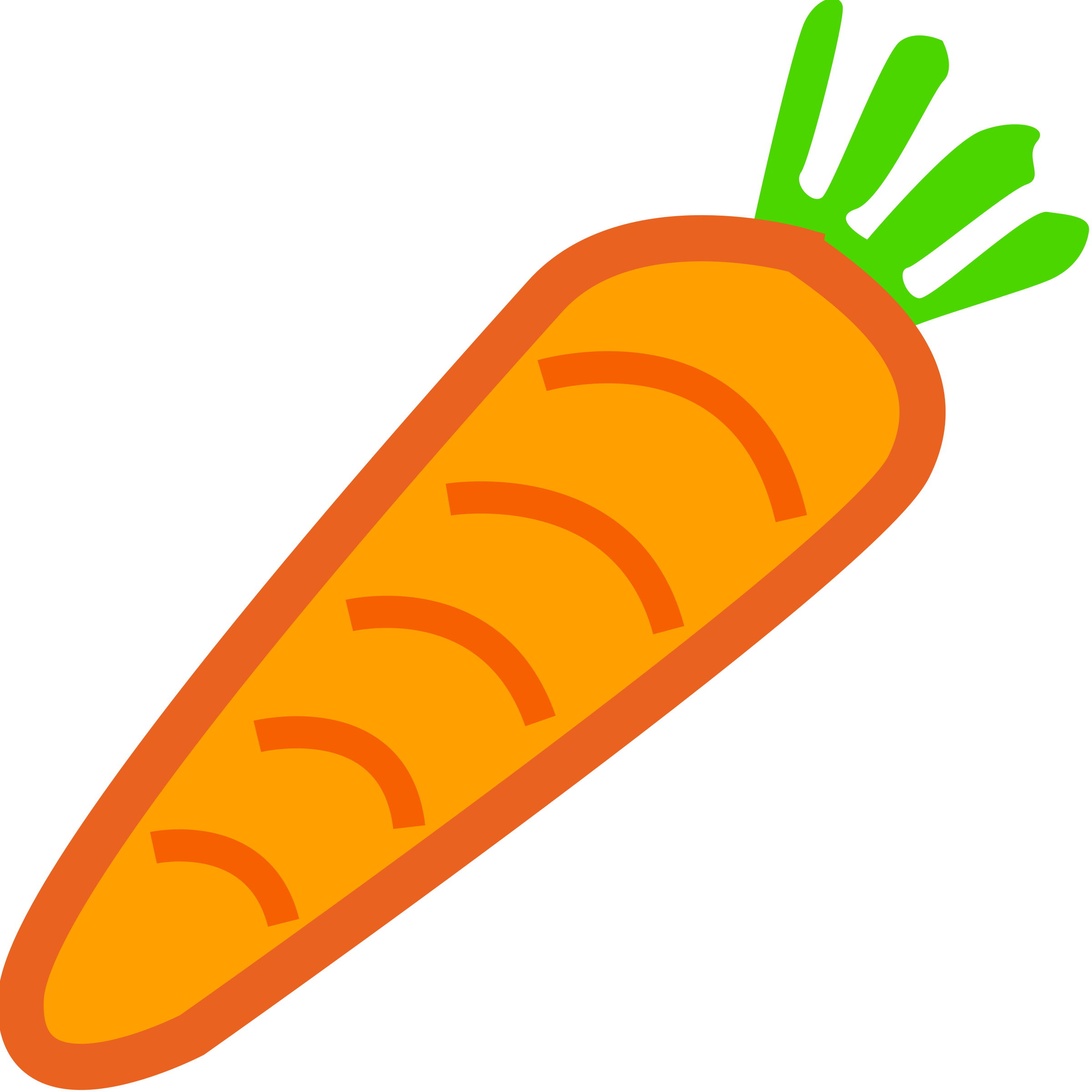 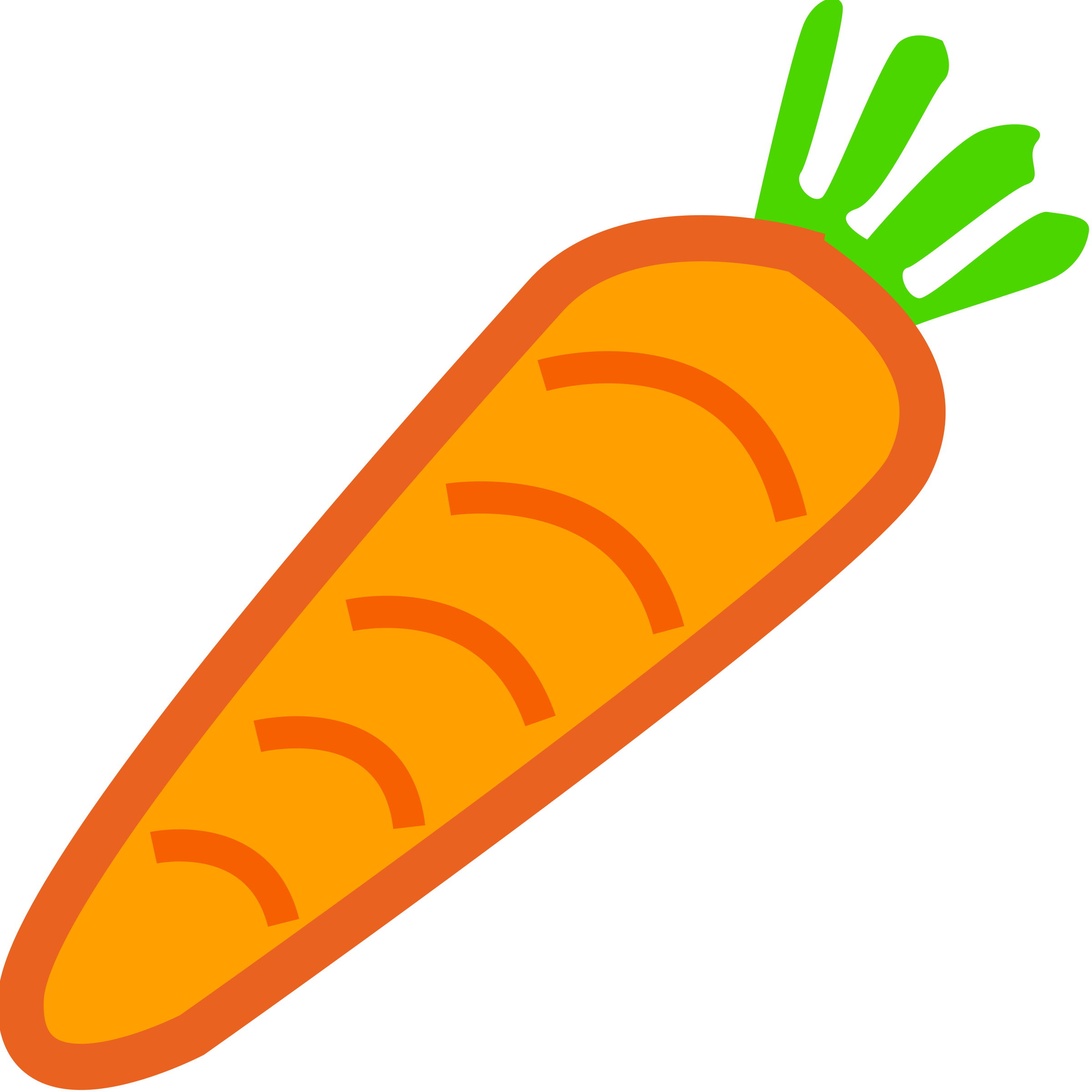 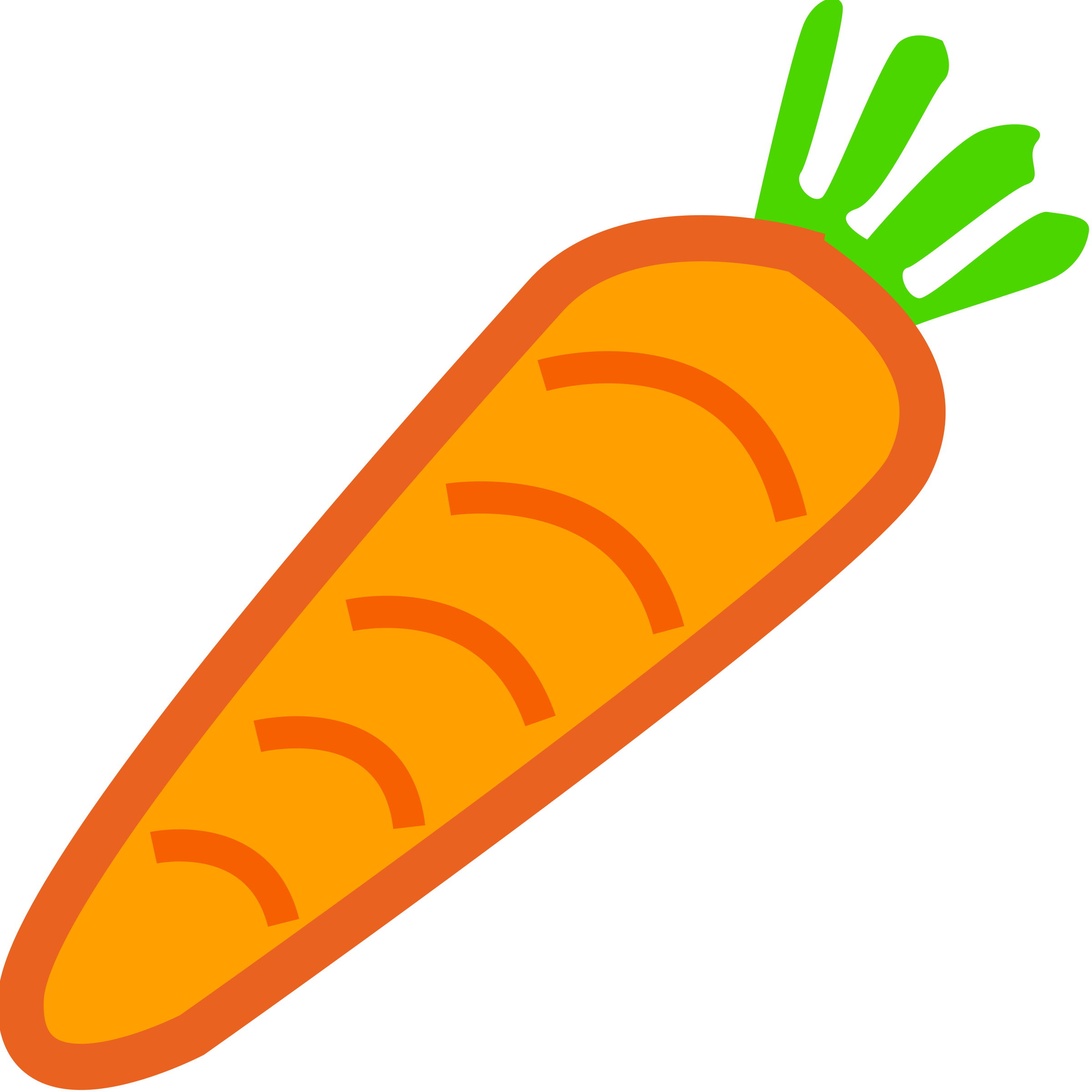 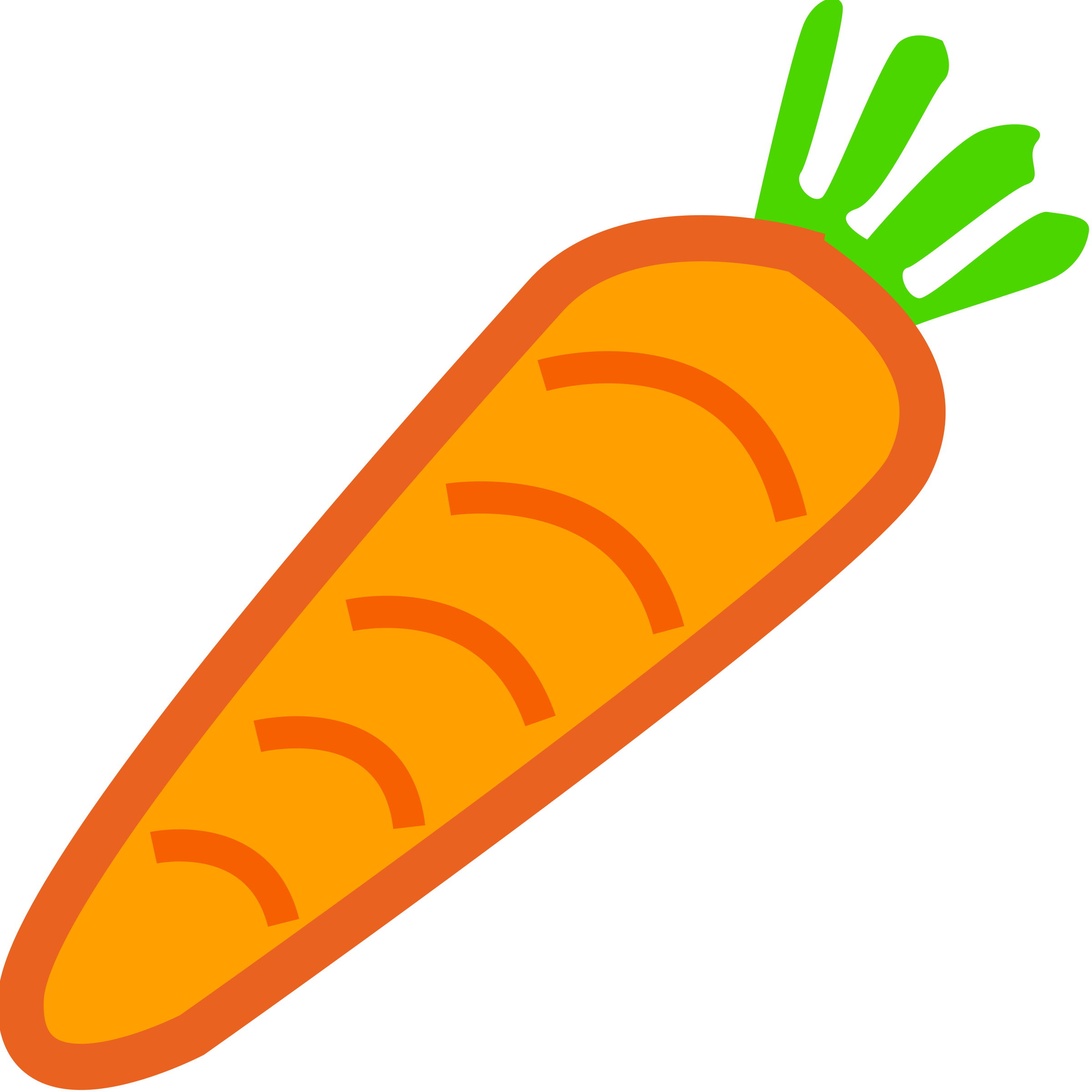 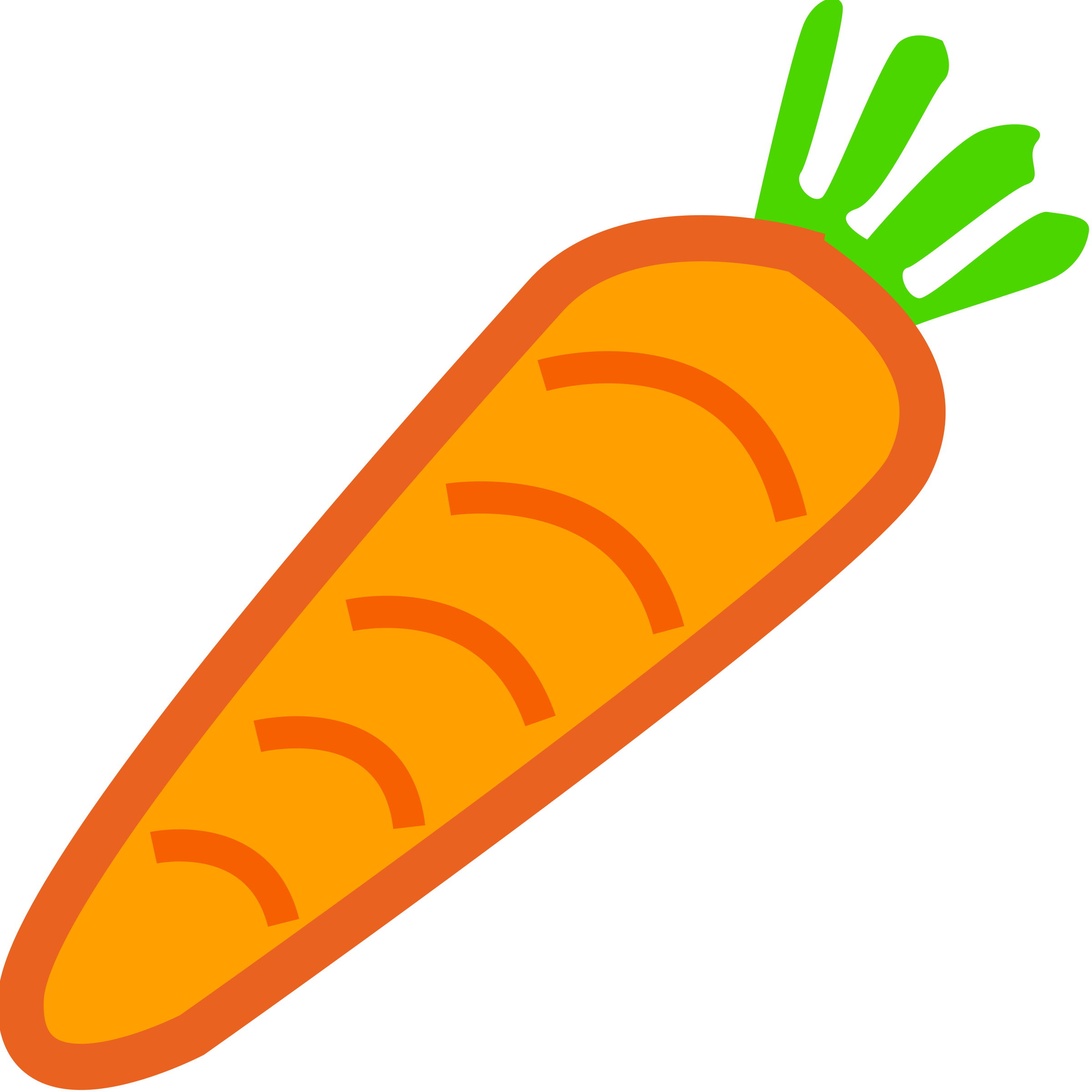 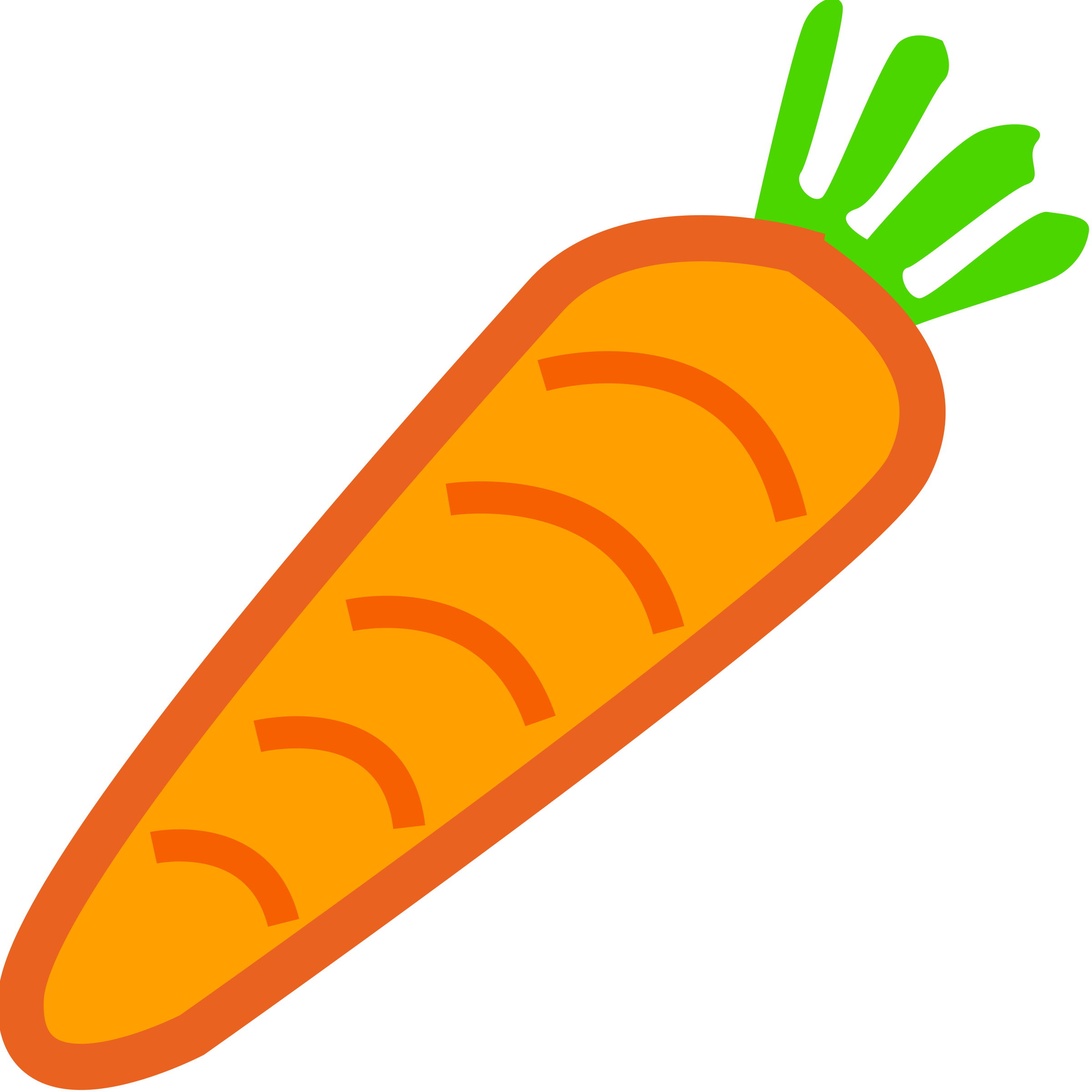 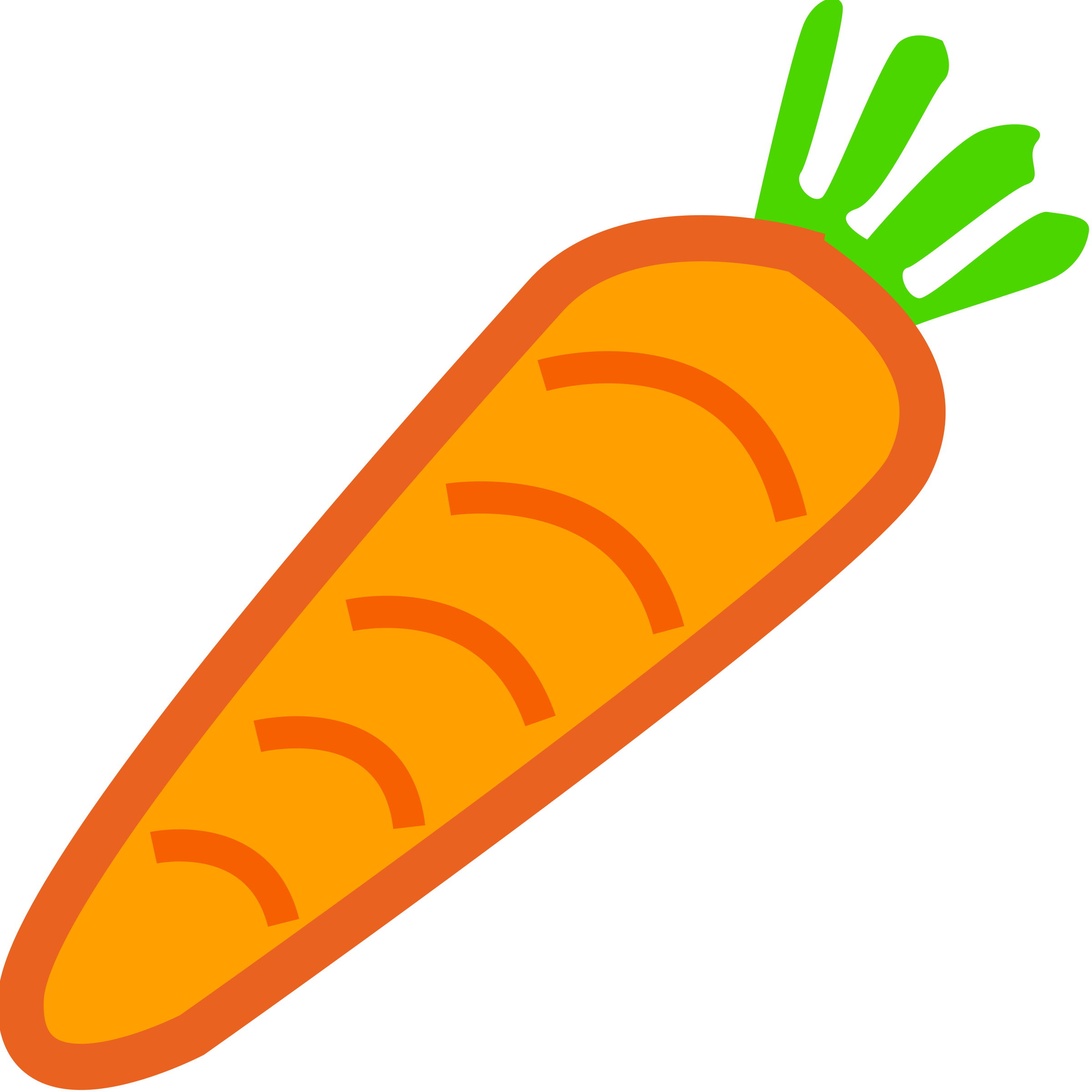 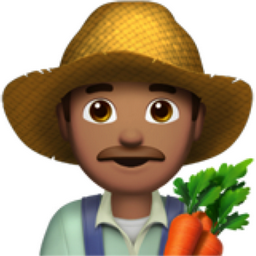 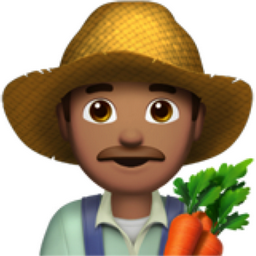 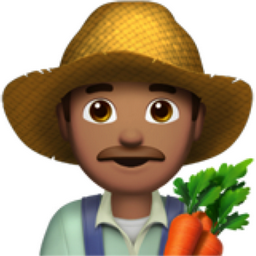 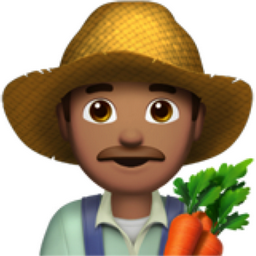 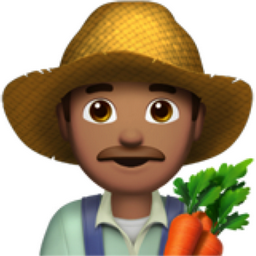 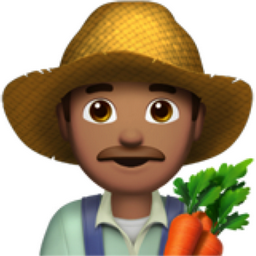 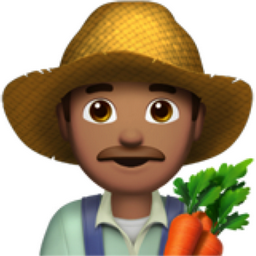 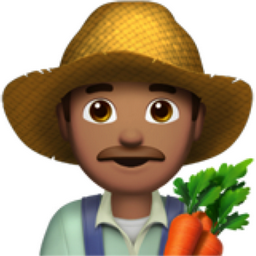 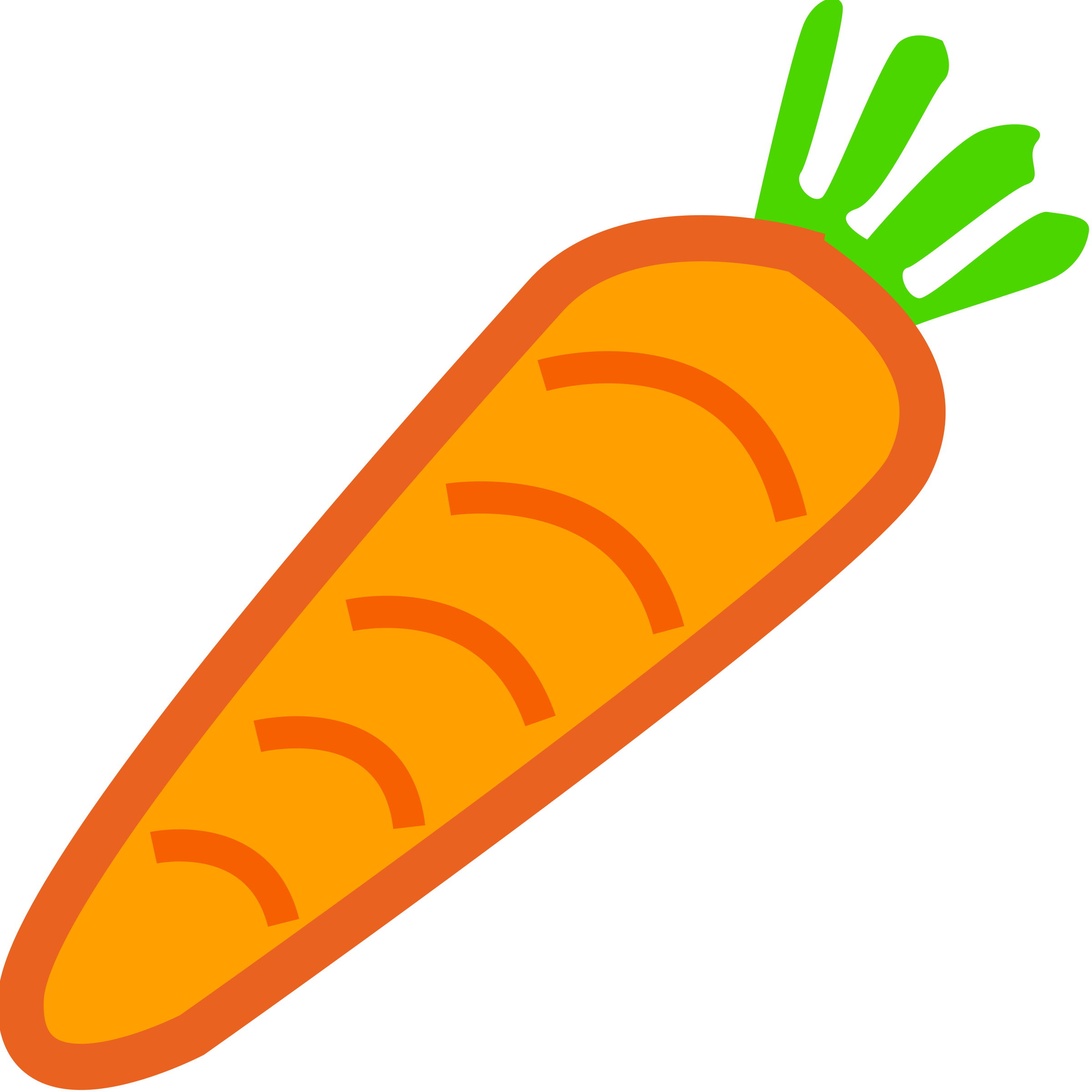 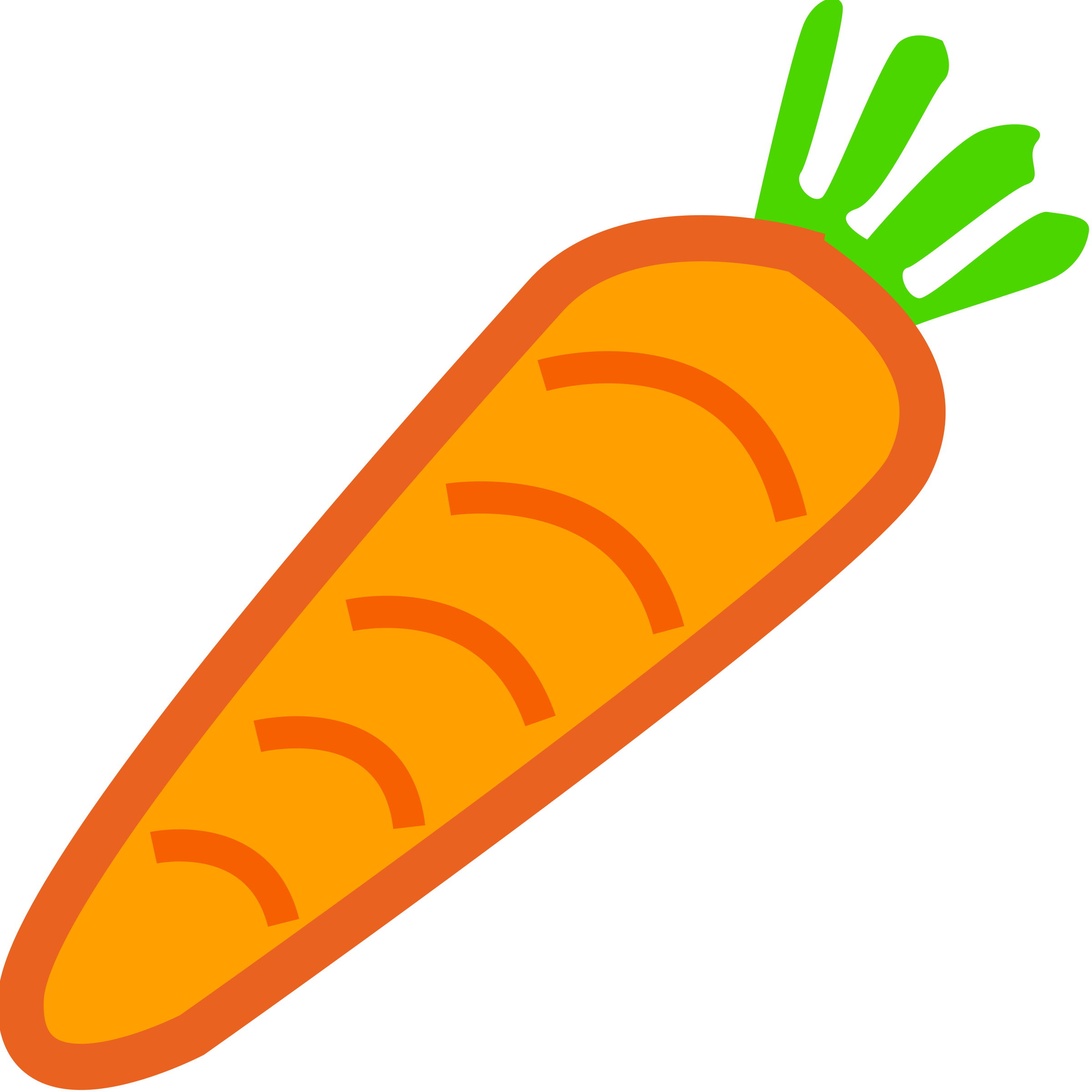 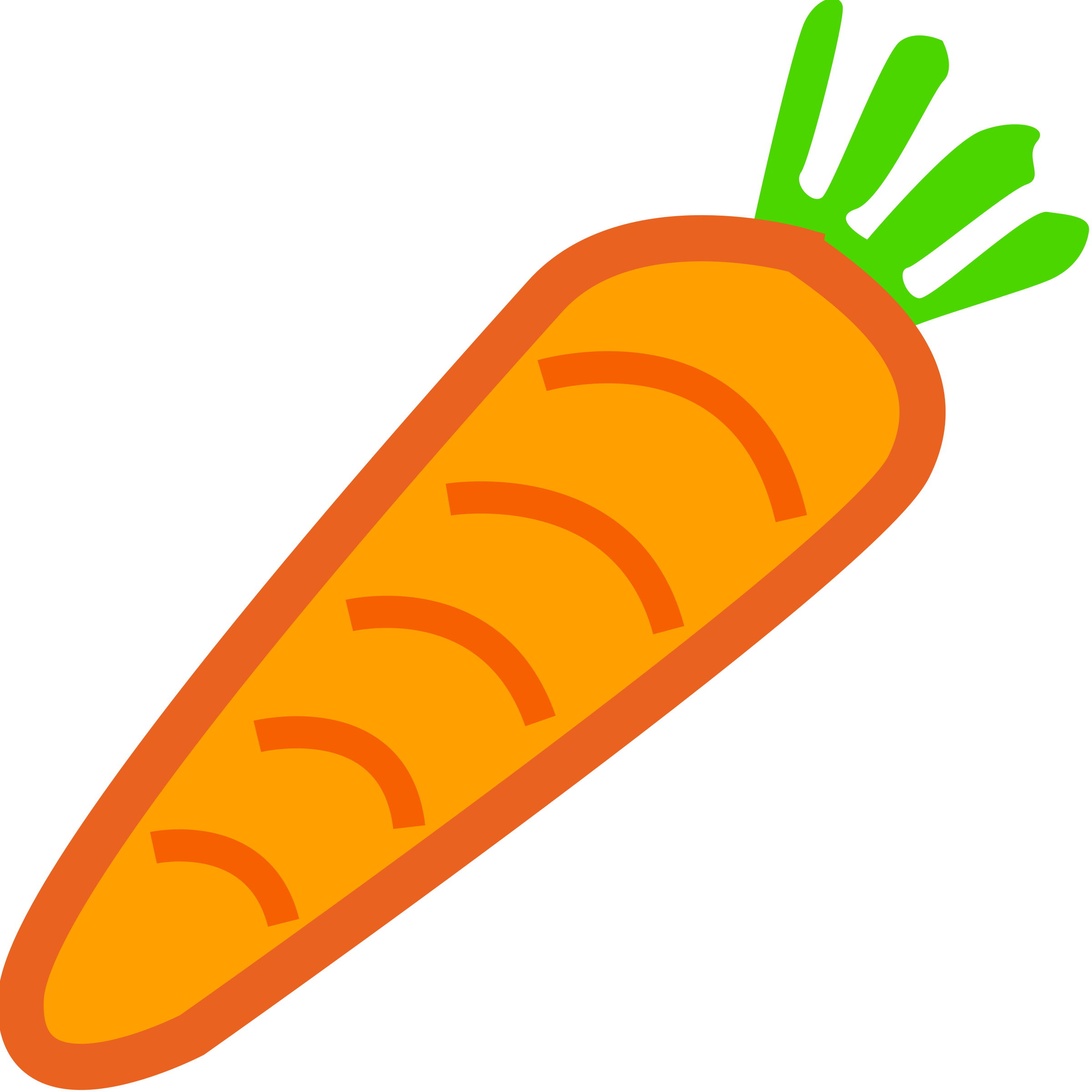 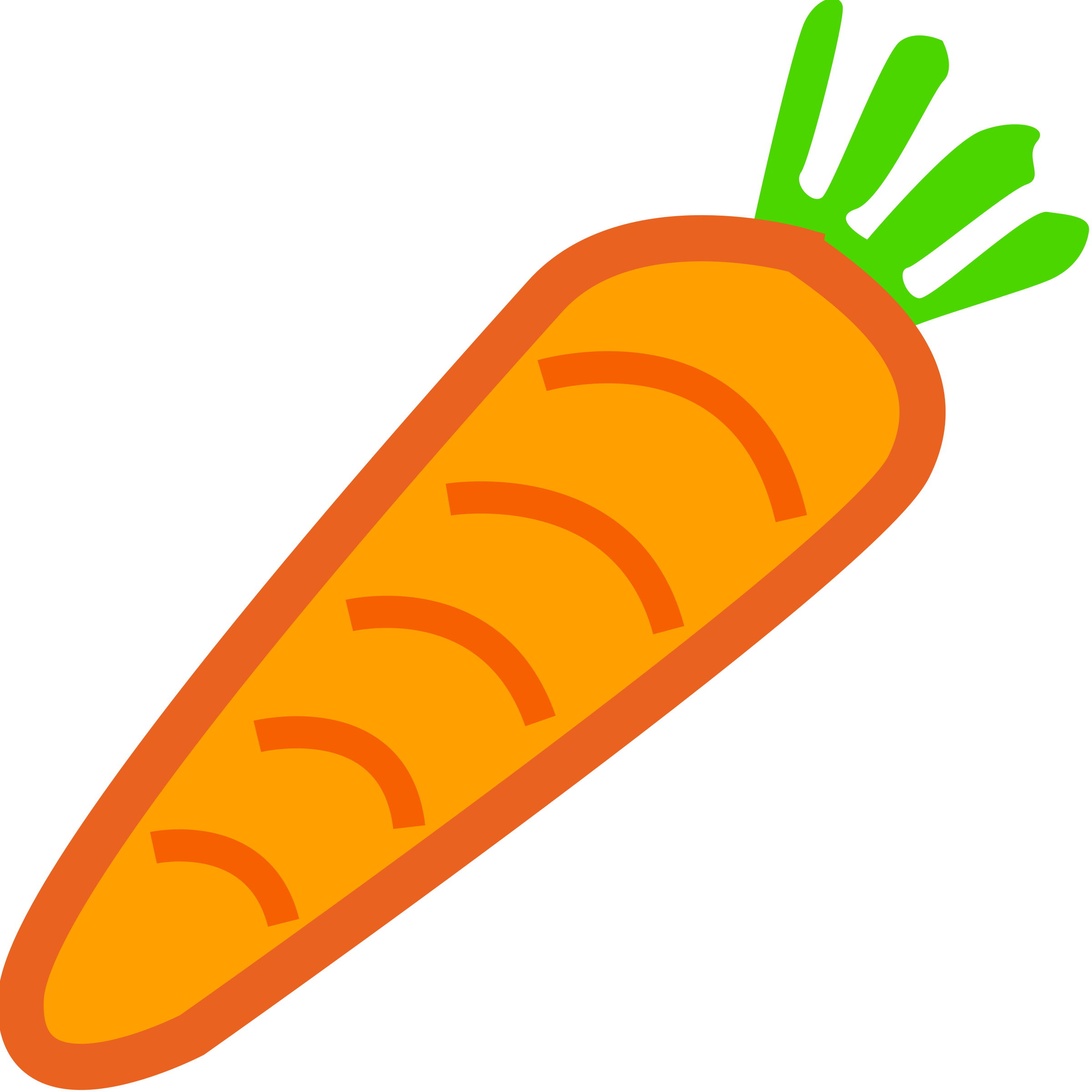 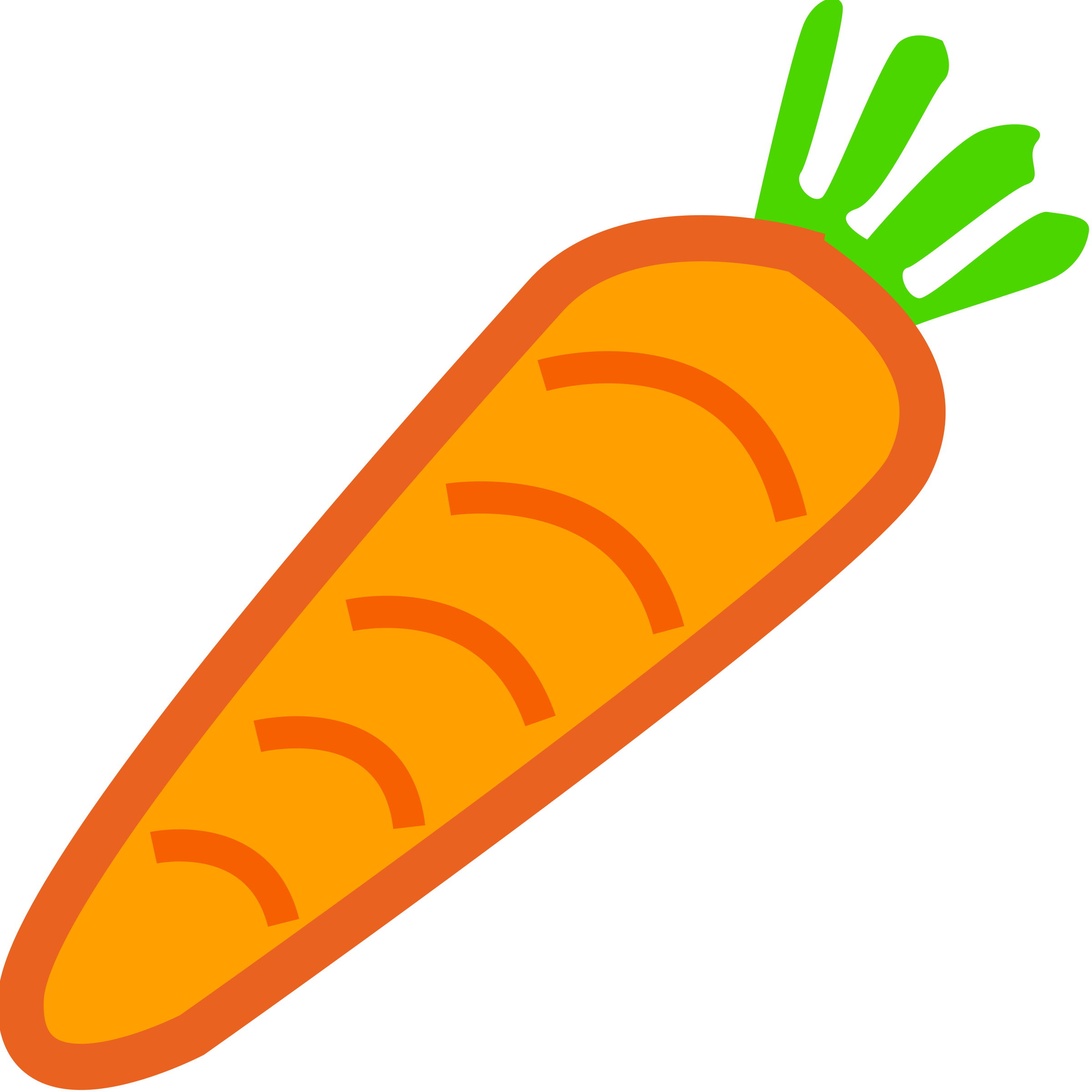 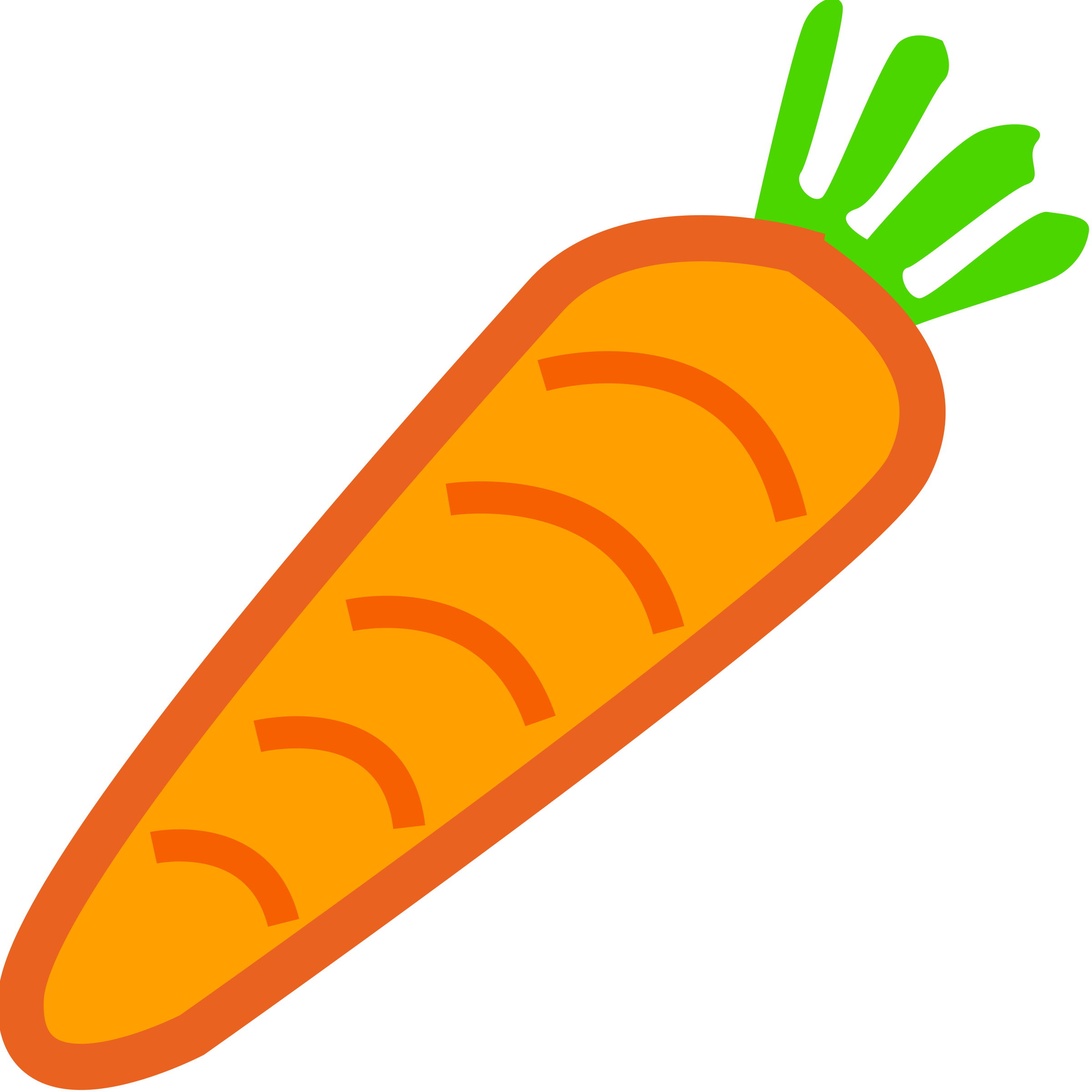 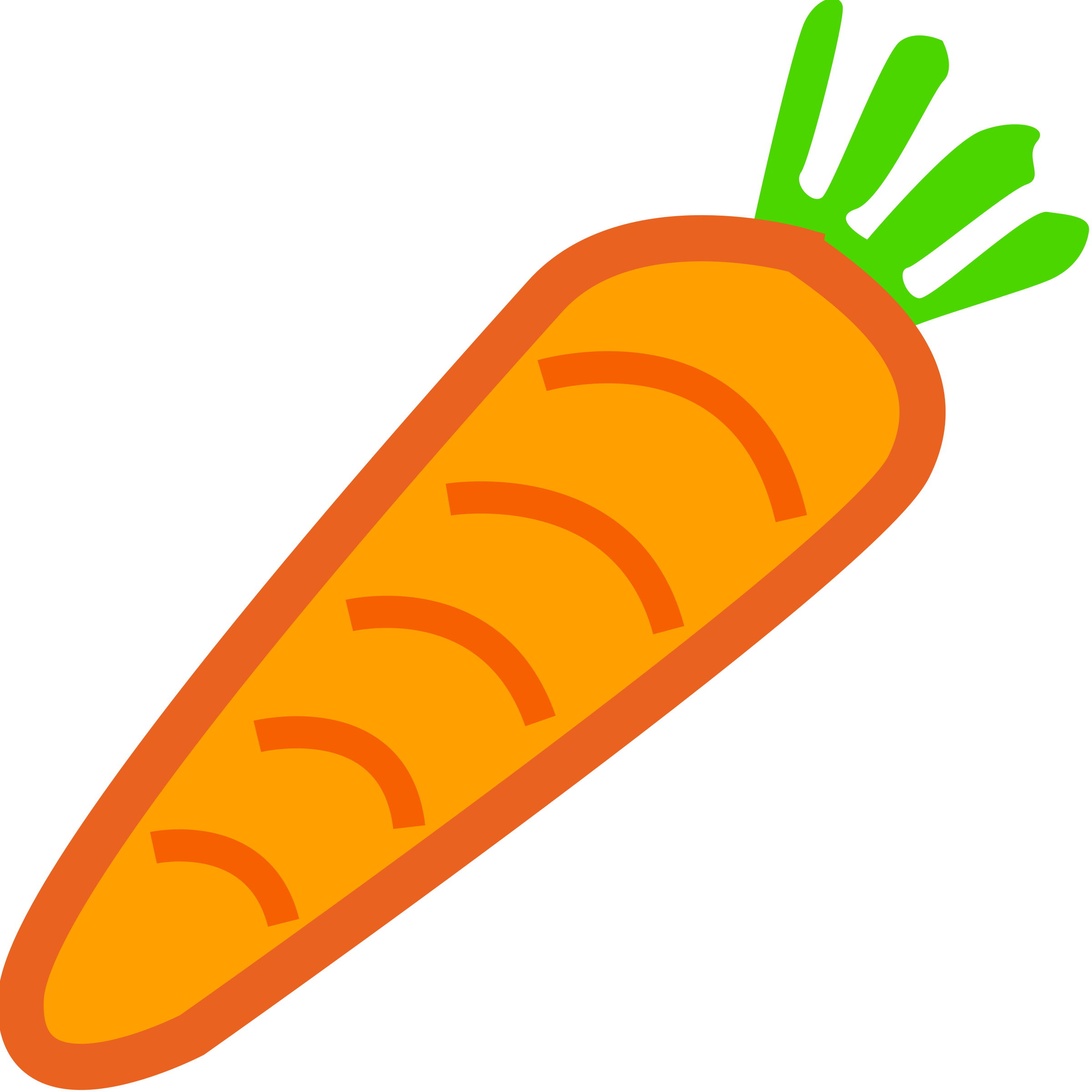 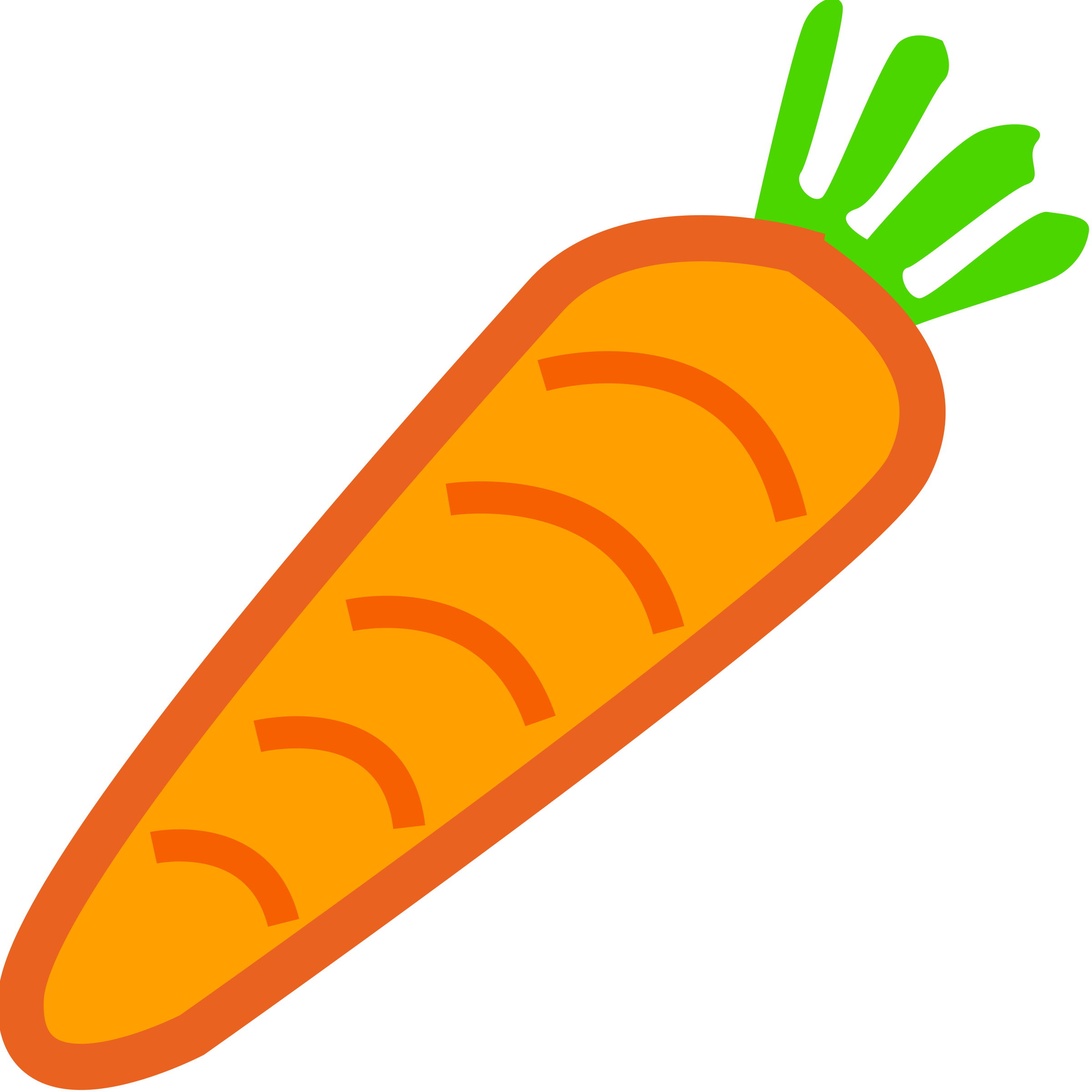 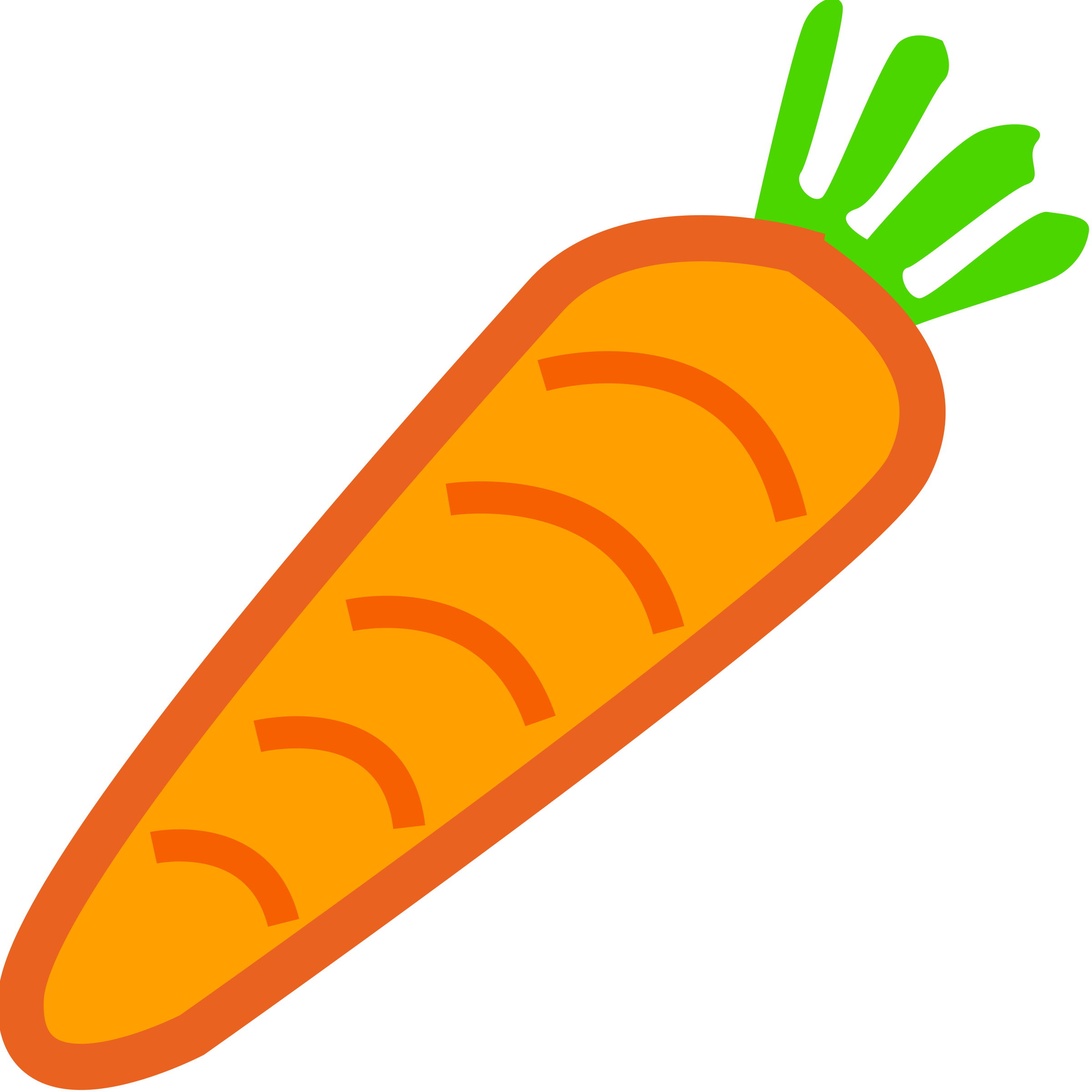 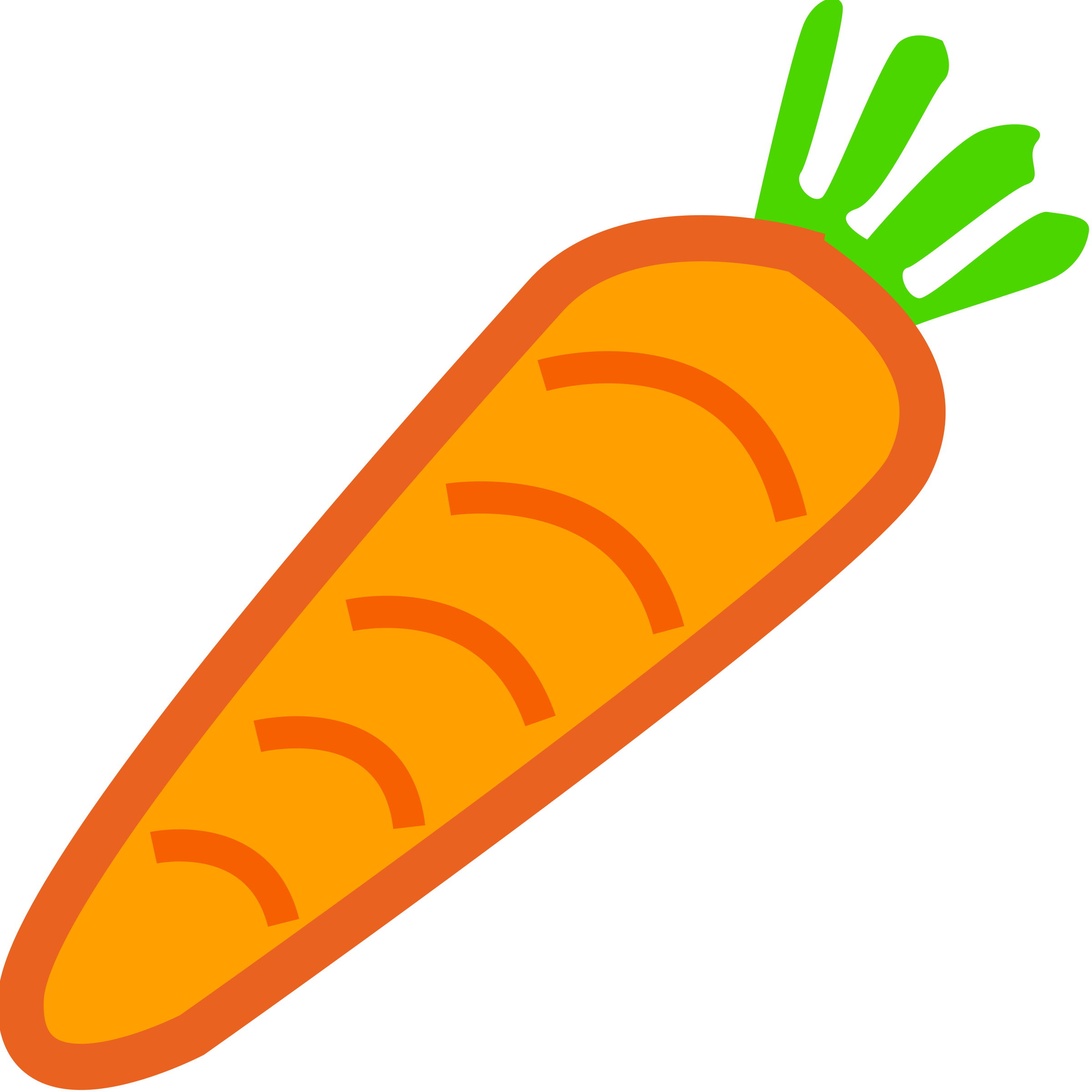 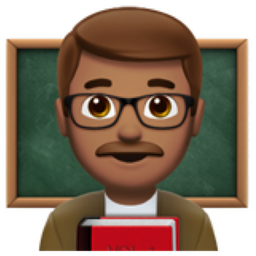 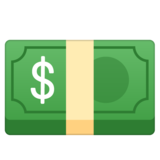 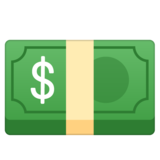 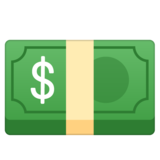 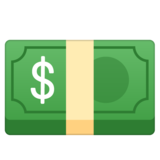 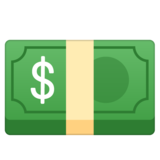 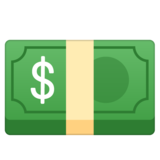 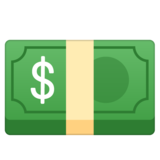 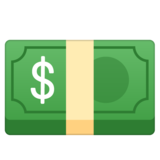 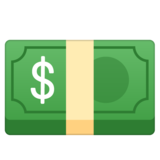 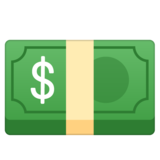 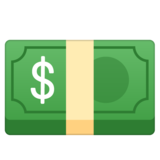 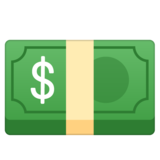 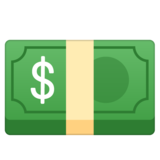 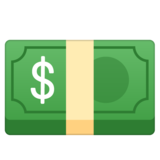 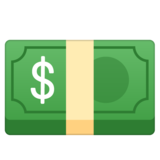 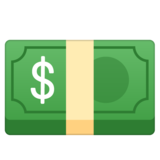 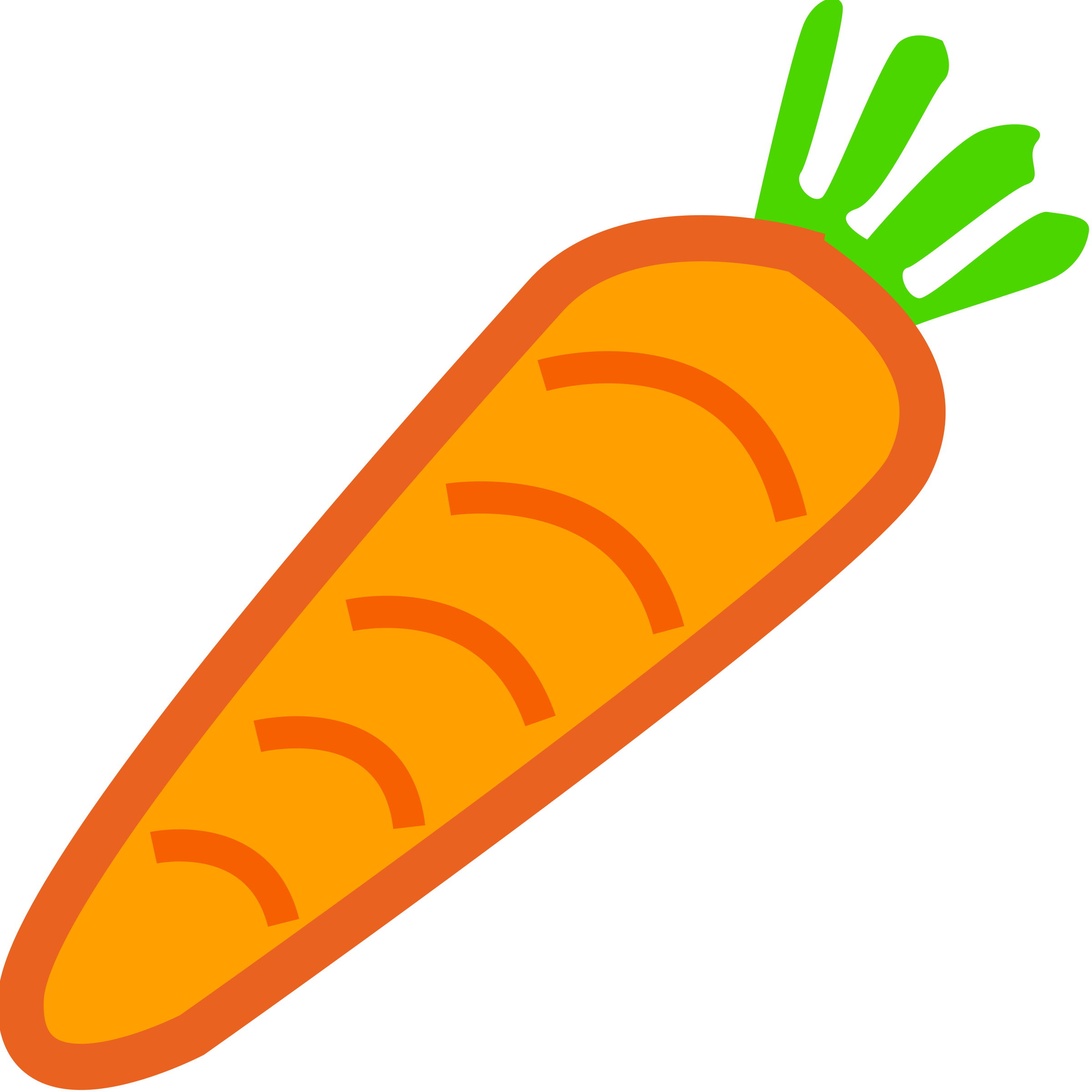 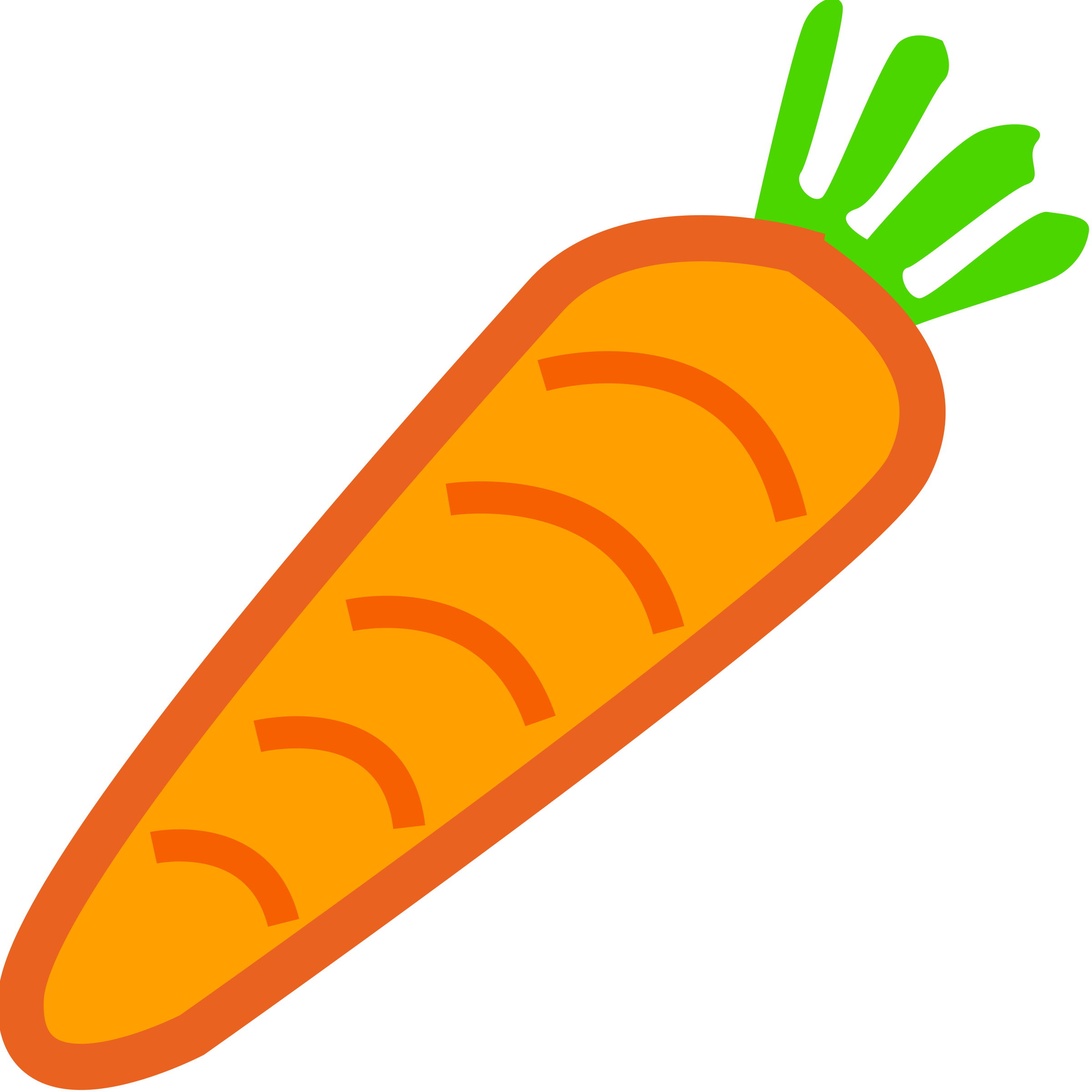 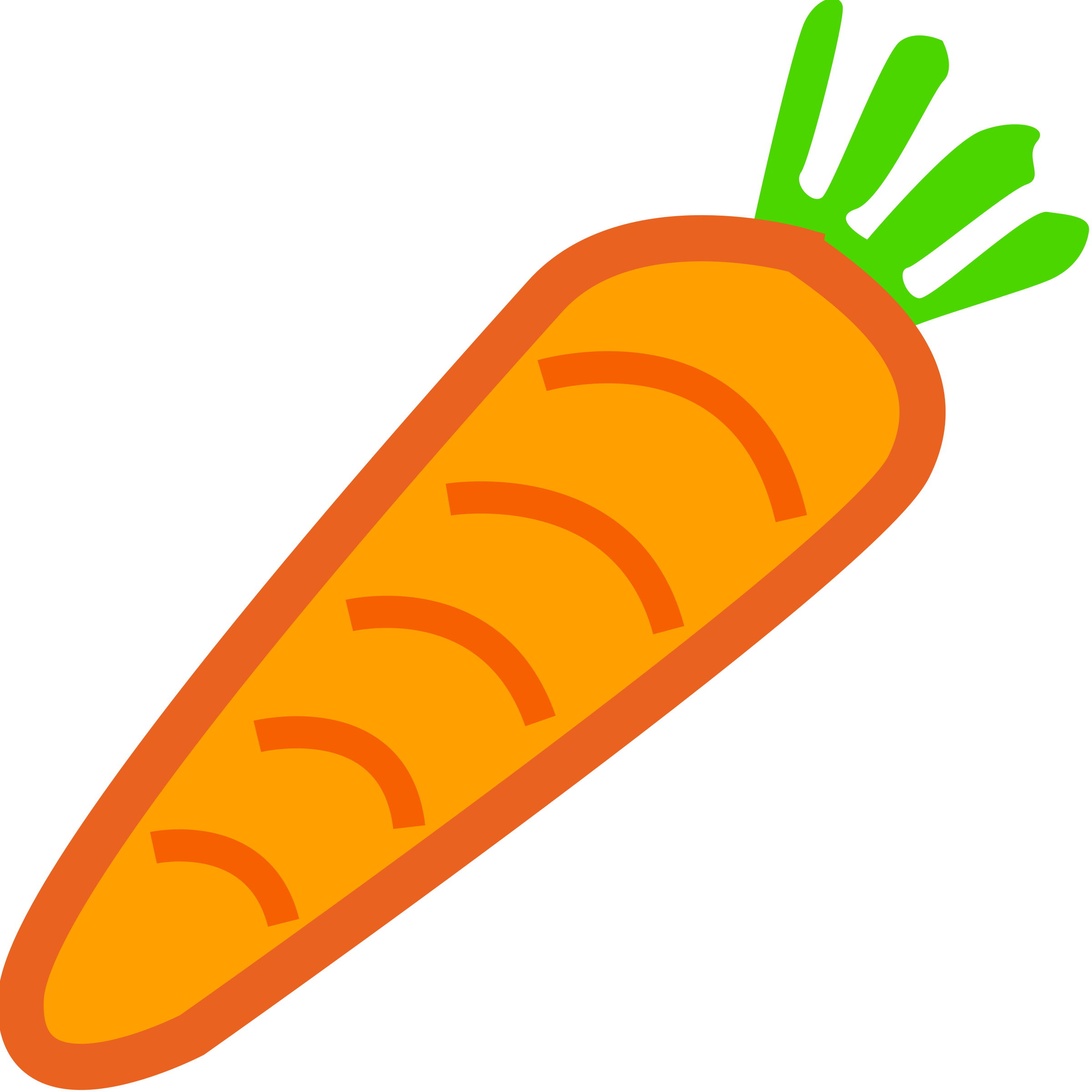 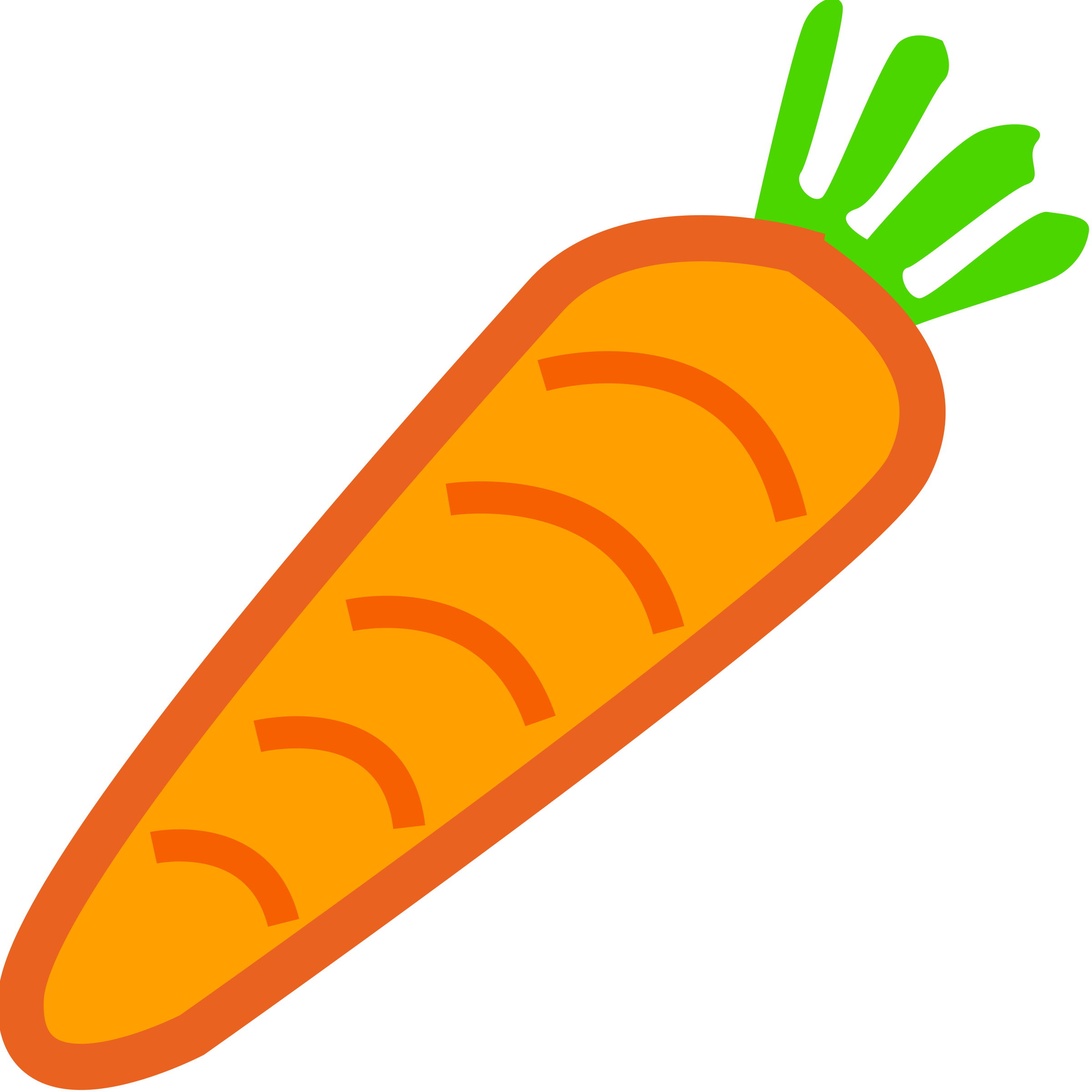 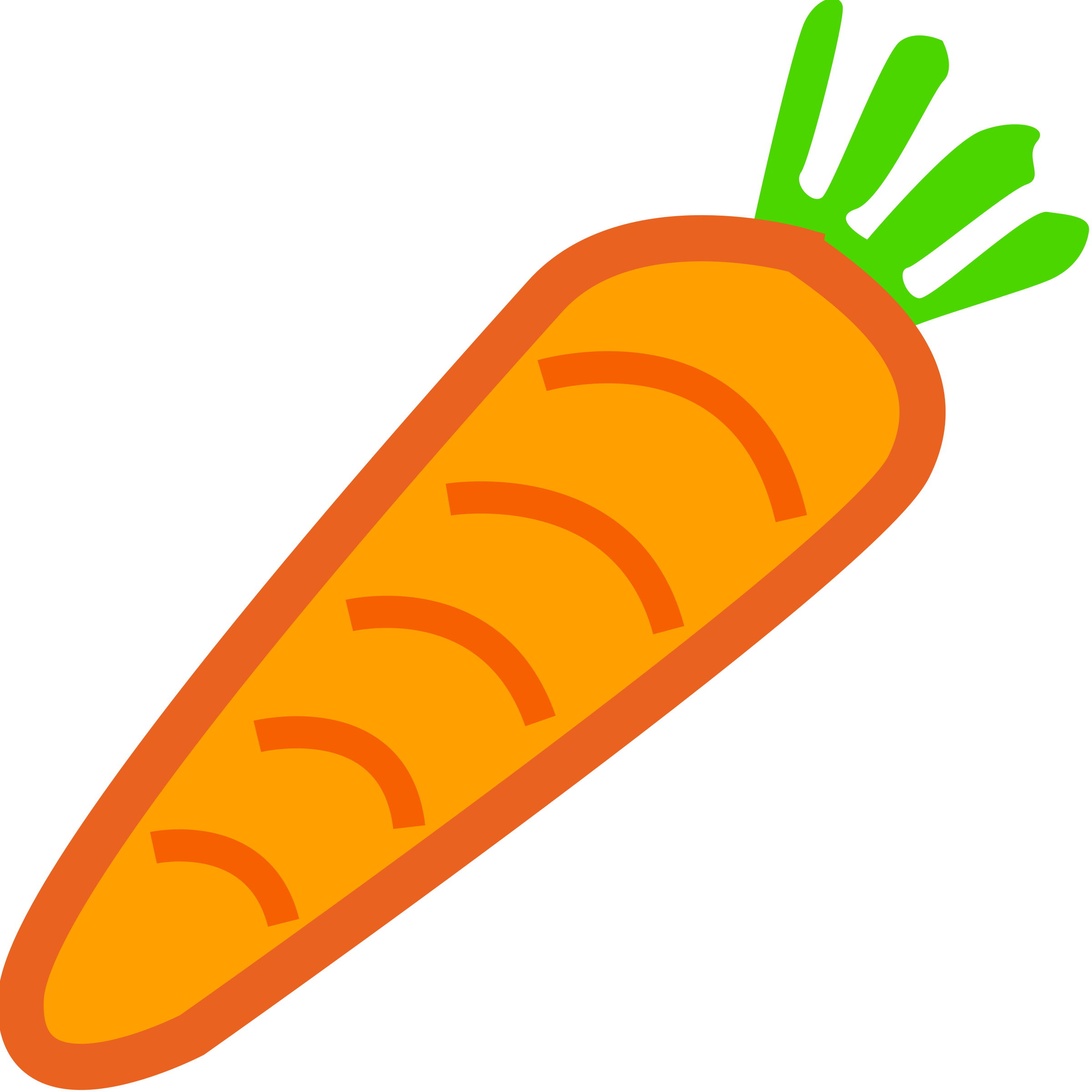 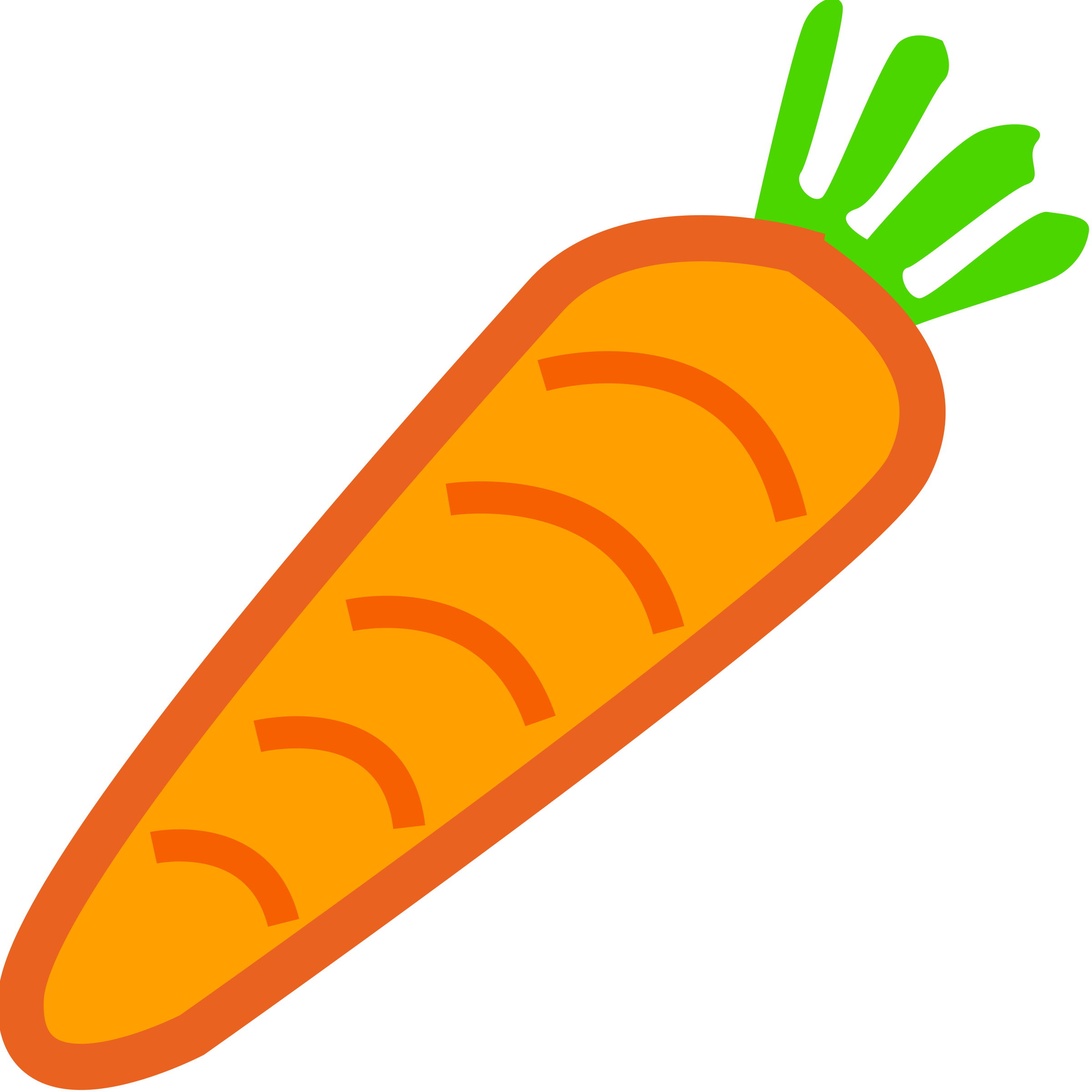 ÷
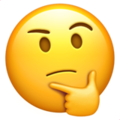 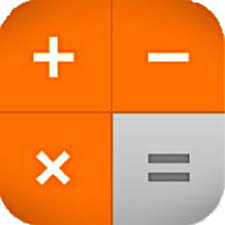 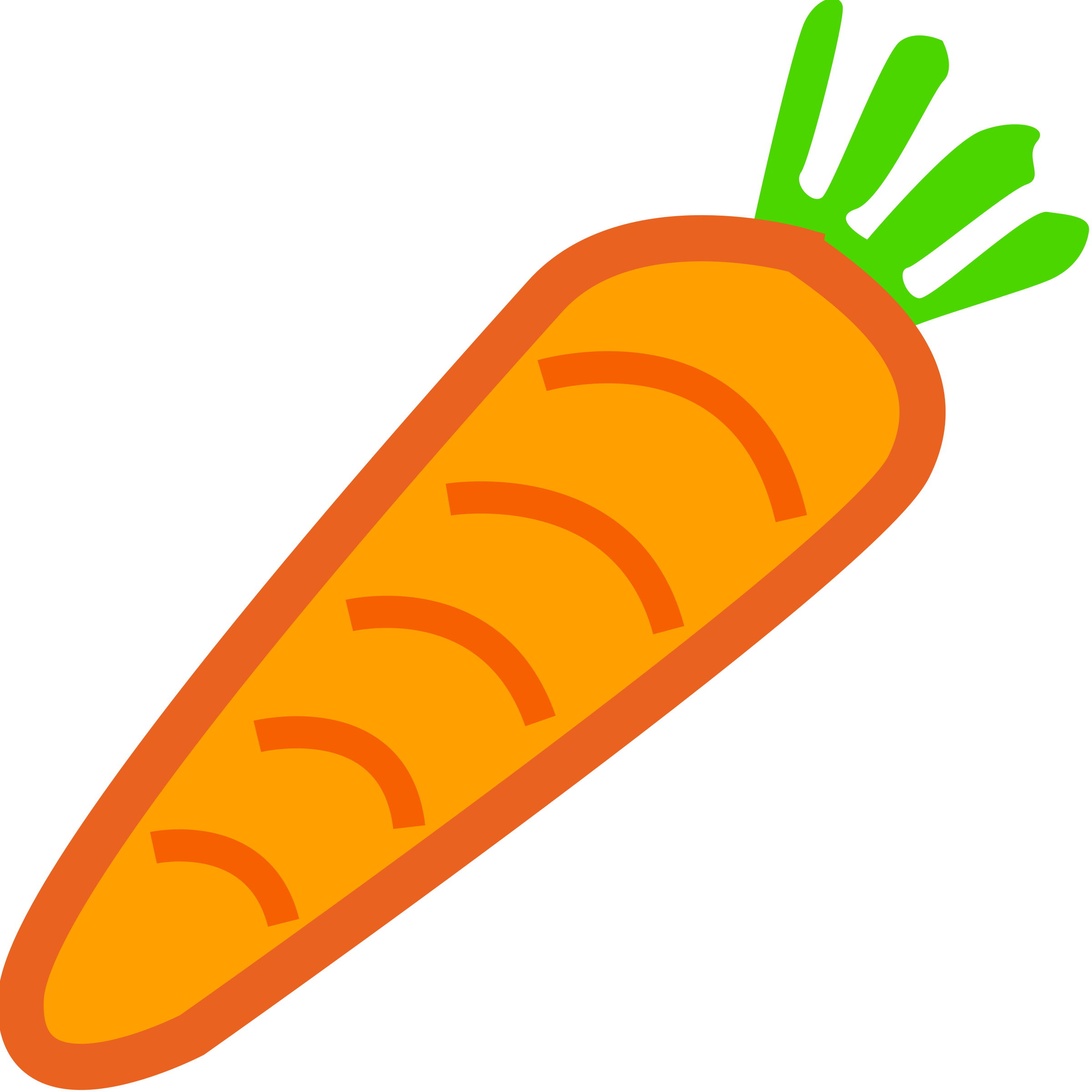 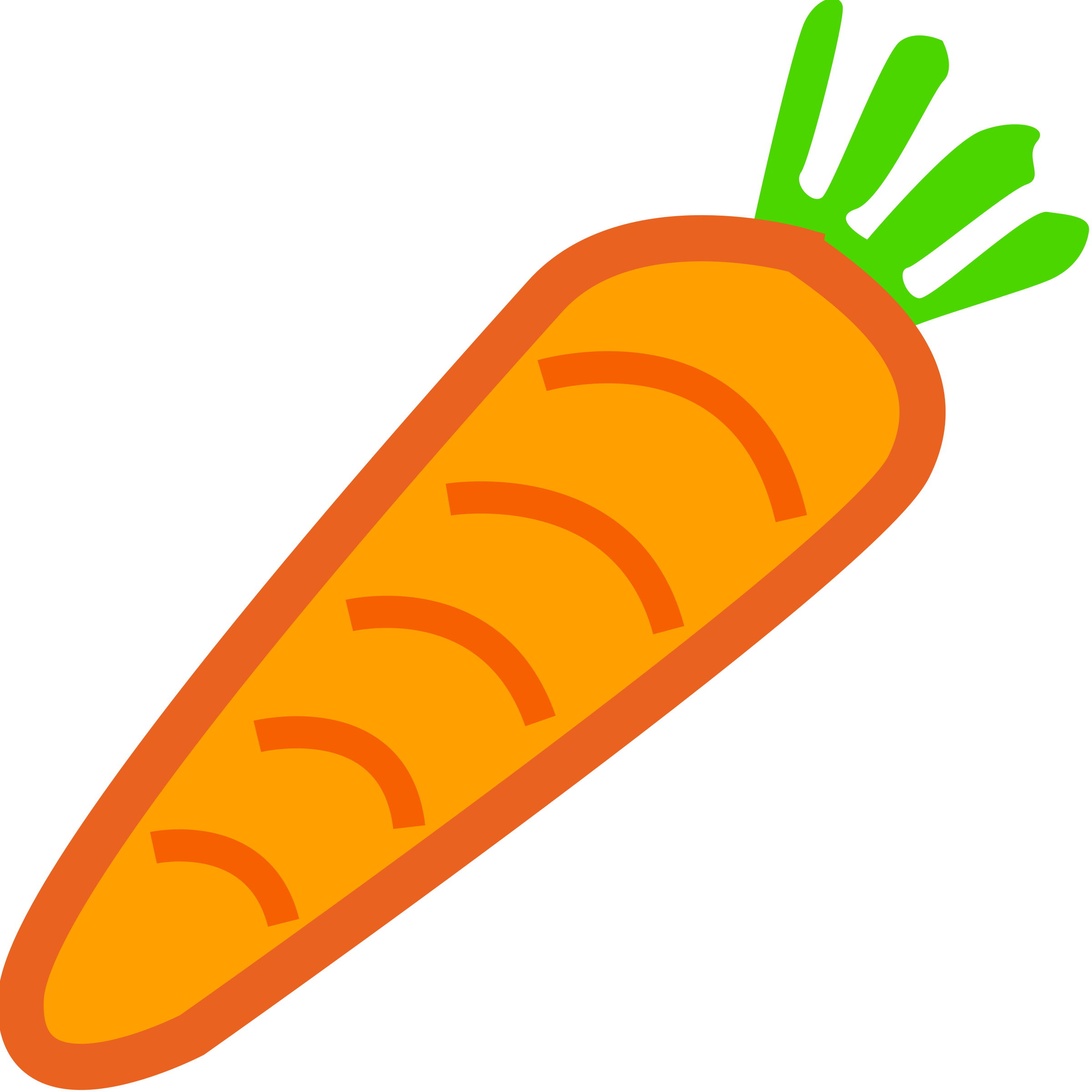 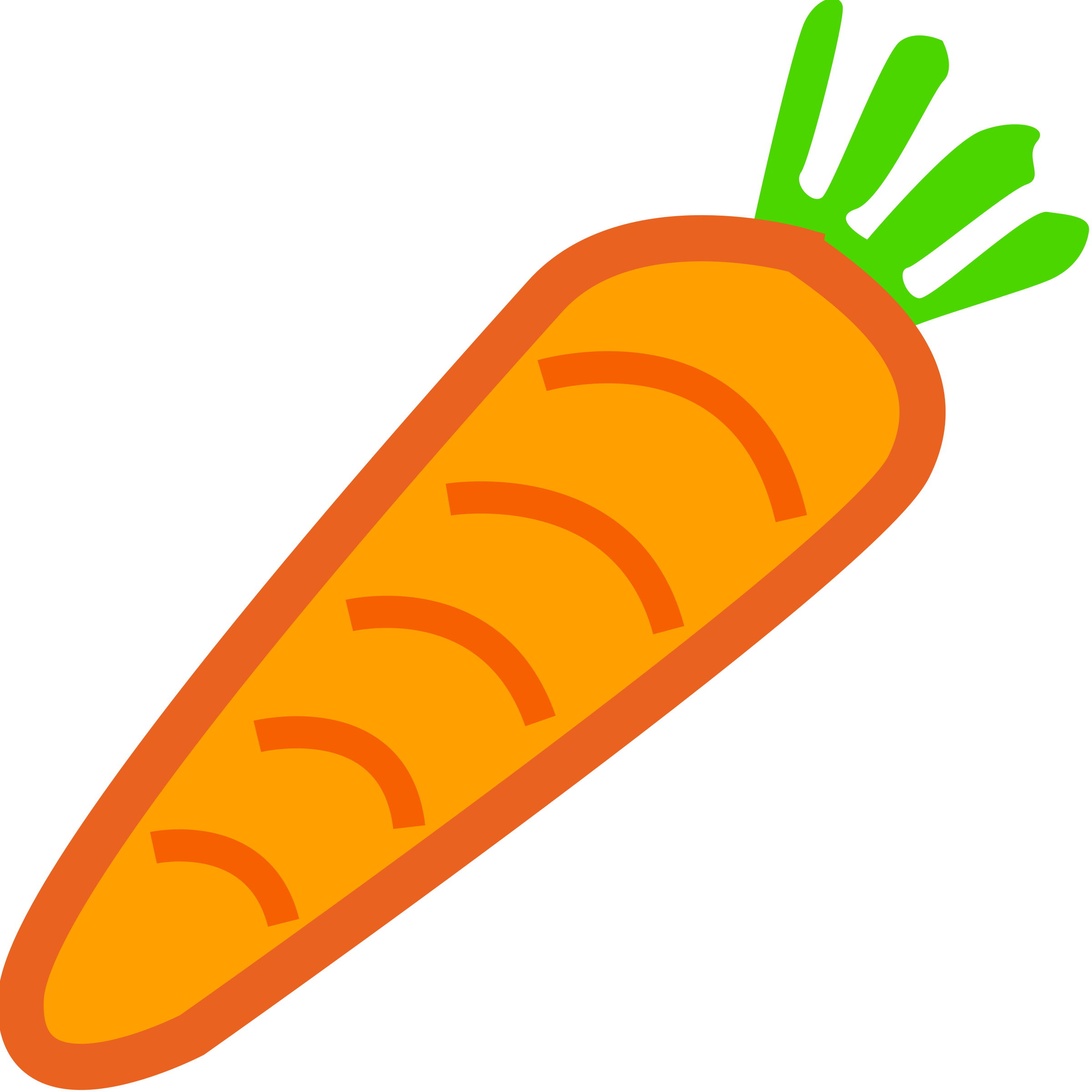 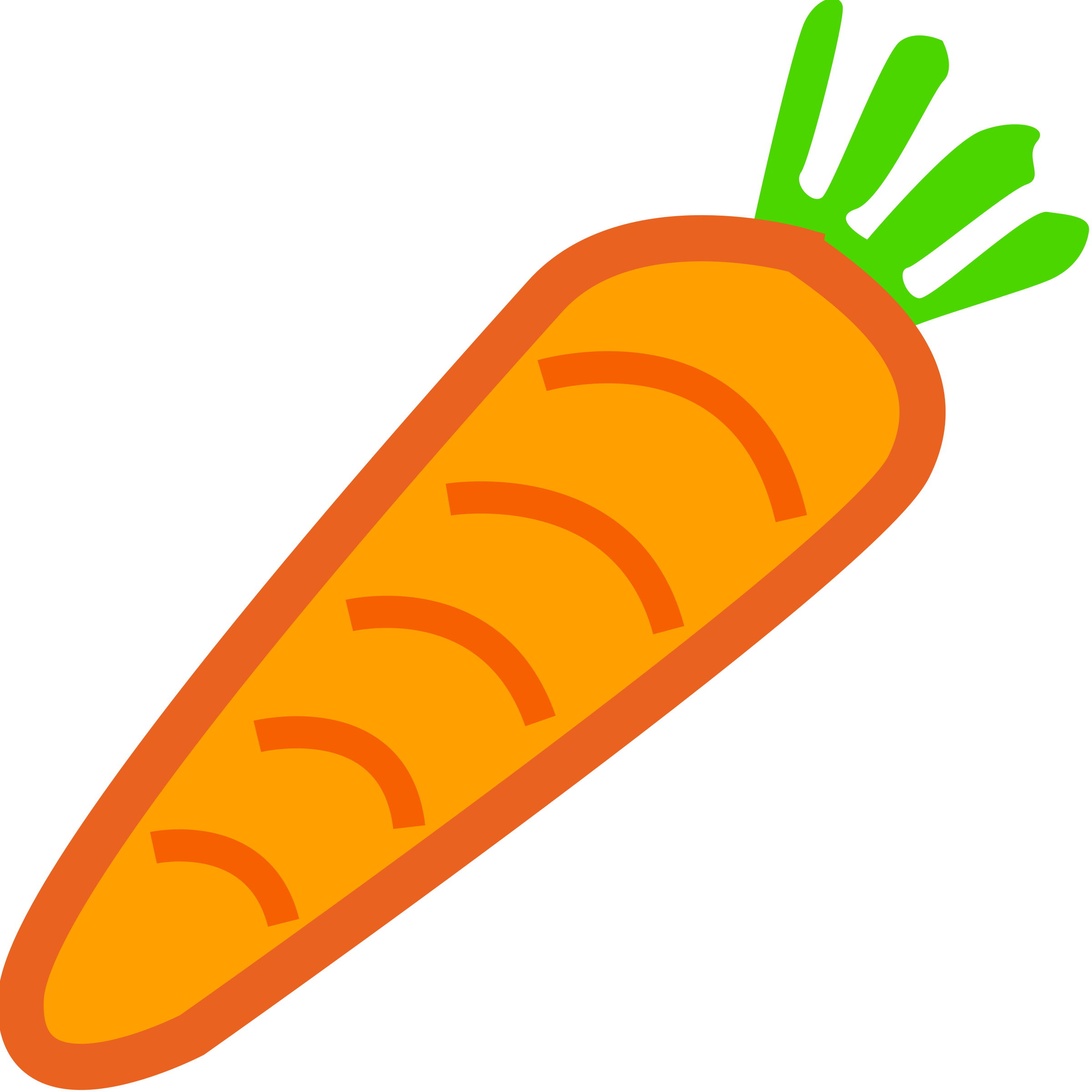 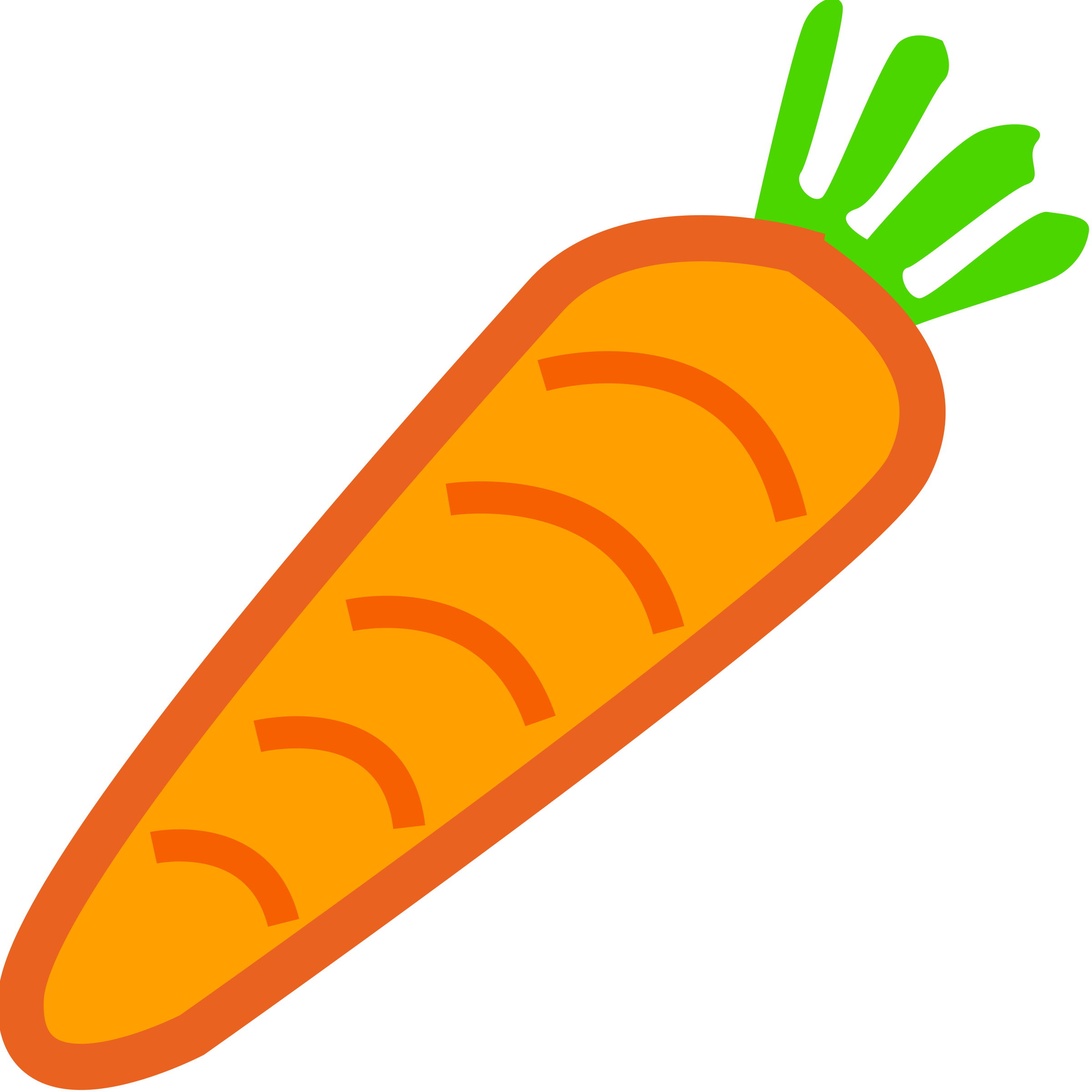 +14,3%
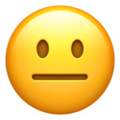 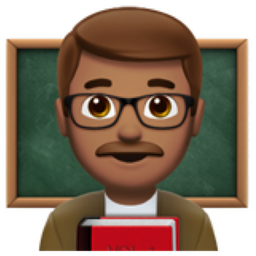 A – Definir, clarificar y contextualizar 	            B – Autoanálisis: objetivos y restricciones
Contrafactuales falsos:
A – Definir, clarificar y contextualizar 	            B – Autoanálisis: objetivos y restricciones
Contrafactuales falsos: Condición pre-programa
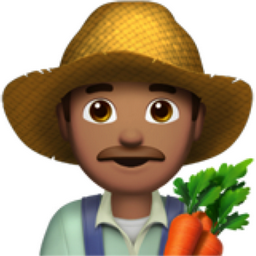 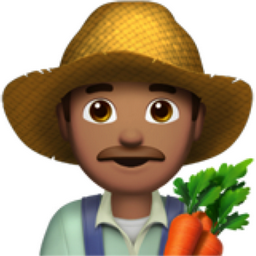 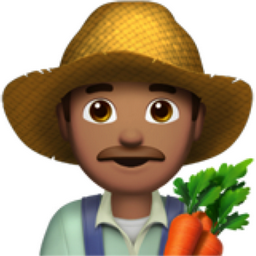 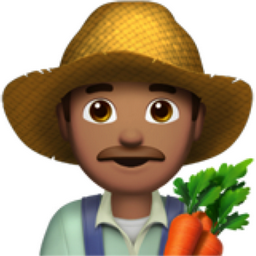 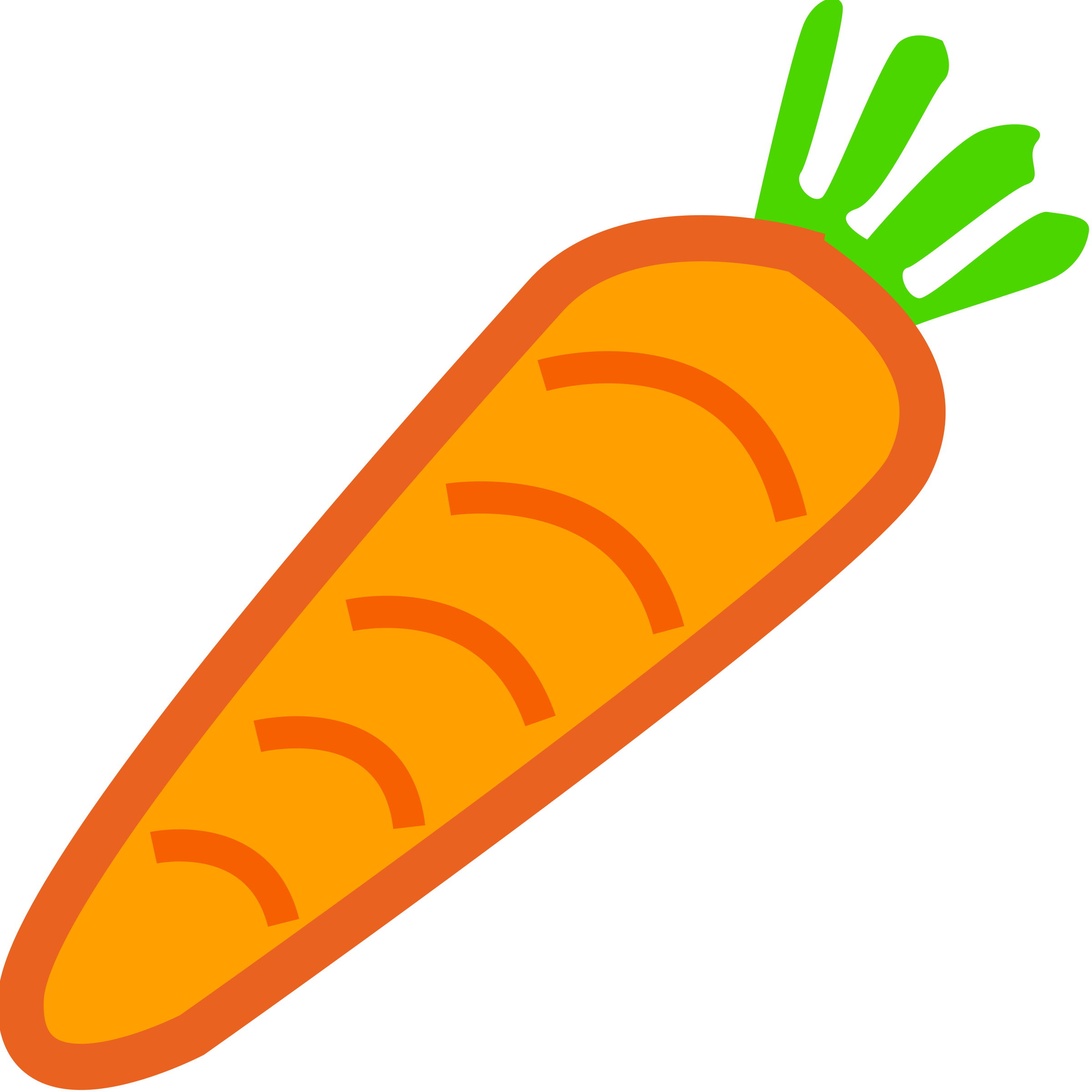 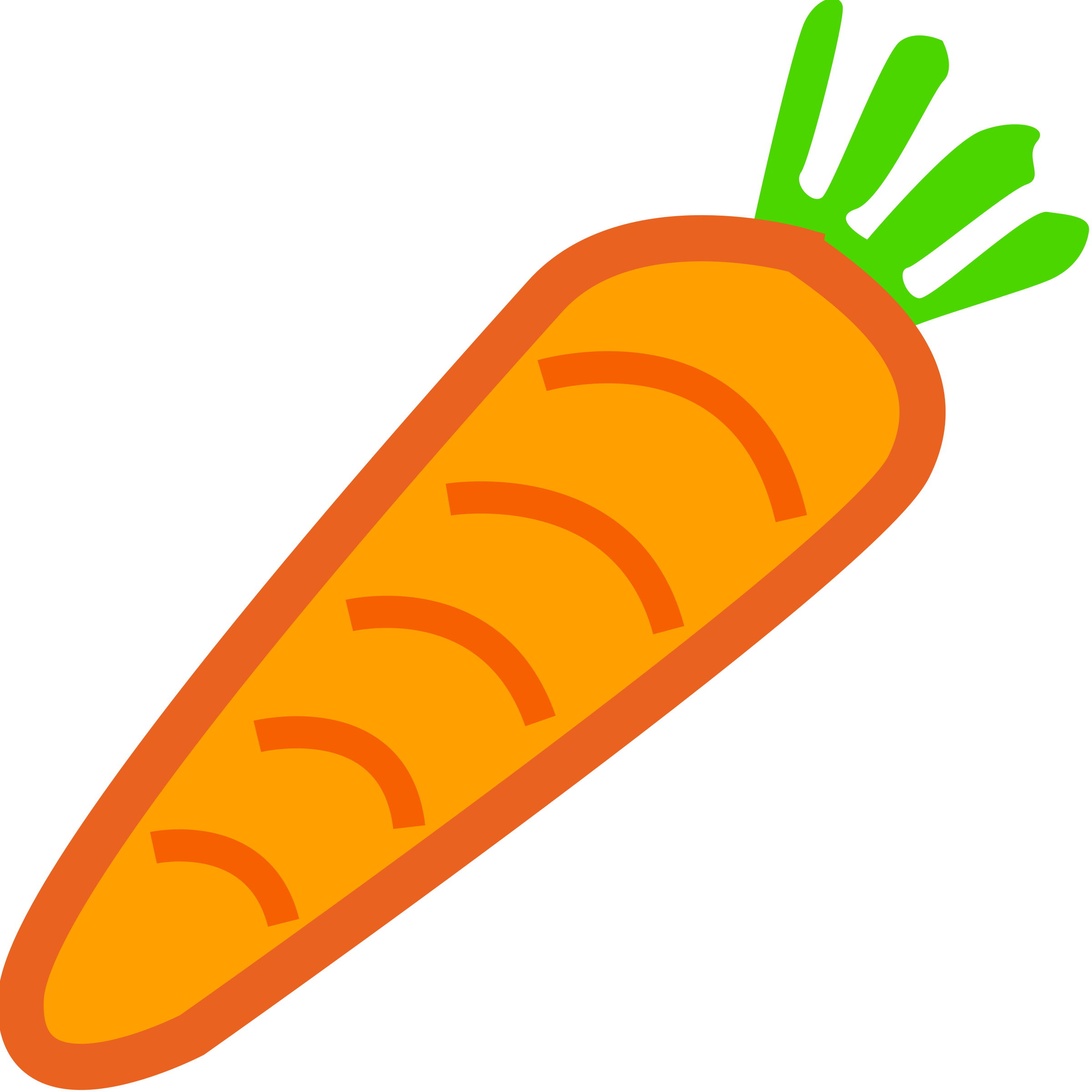 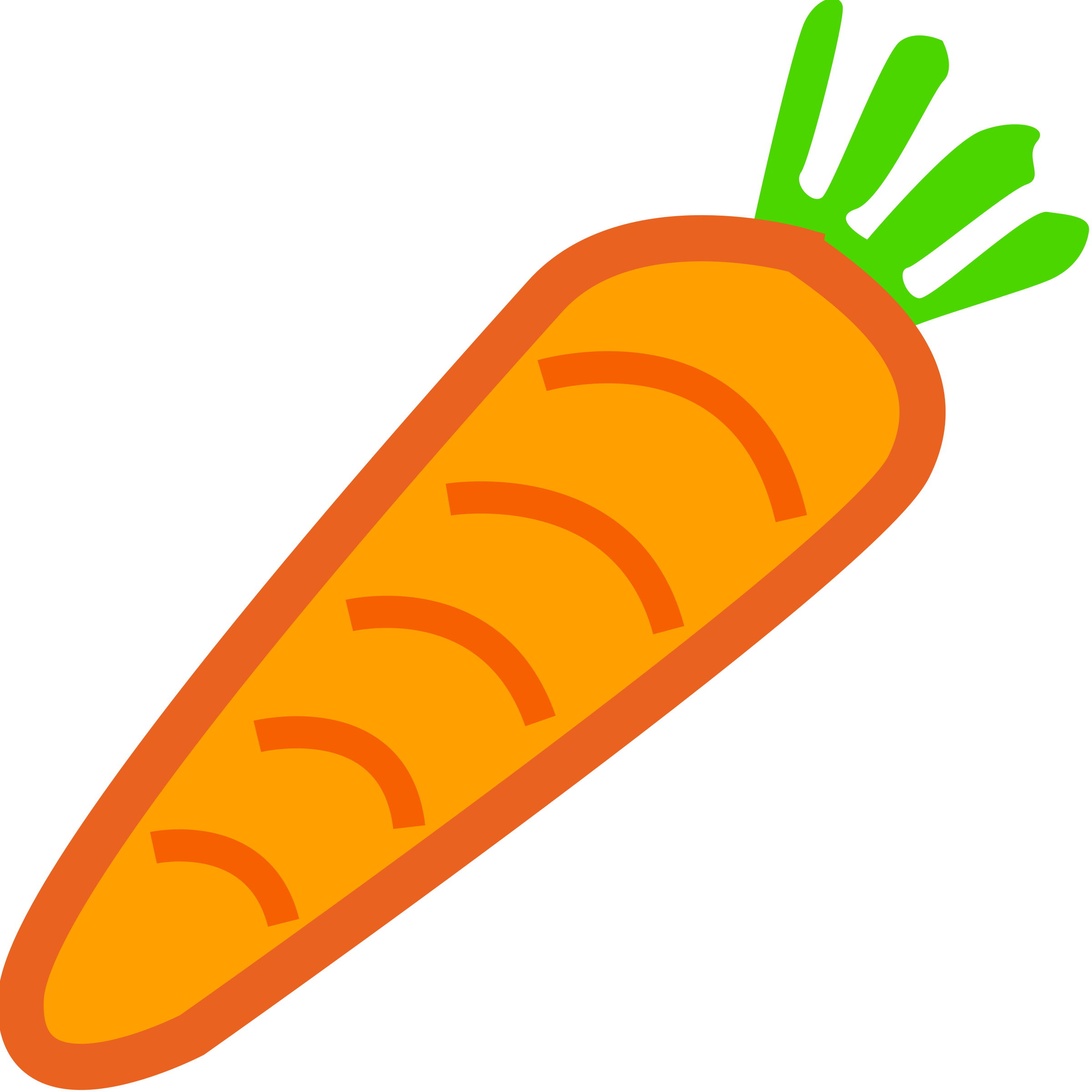 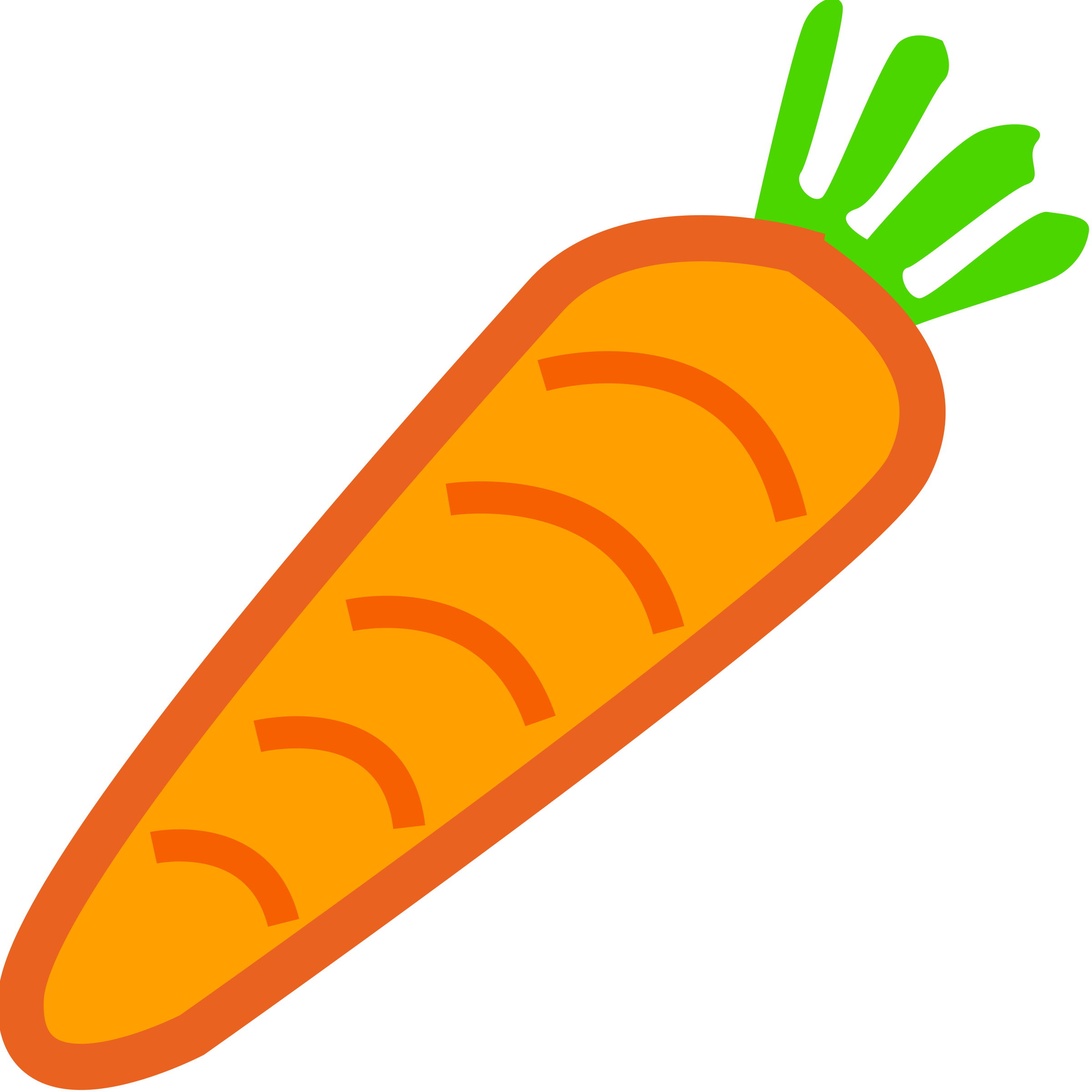 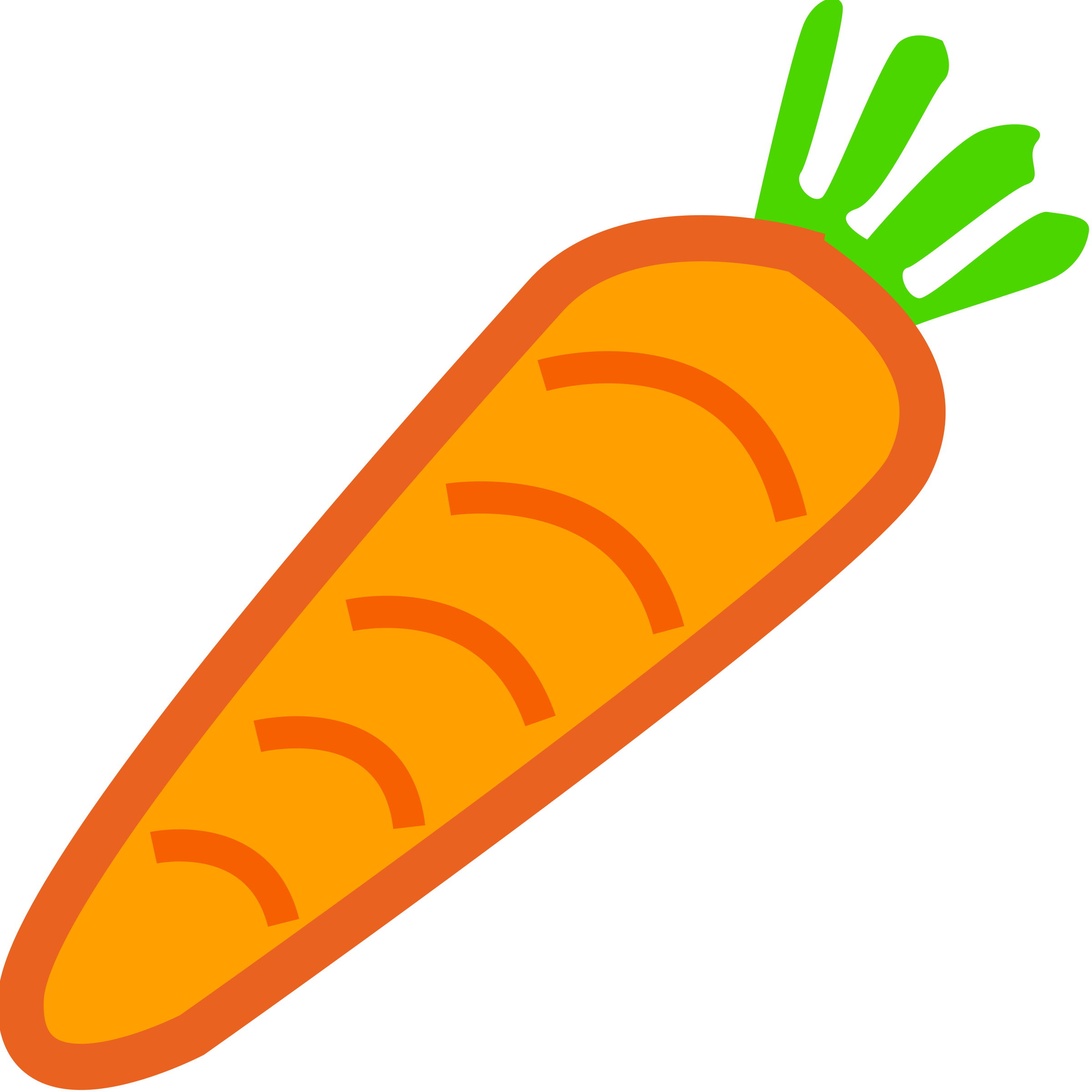 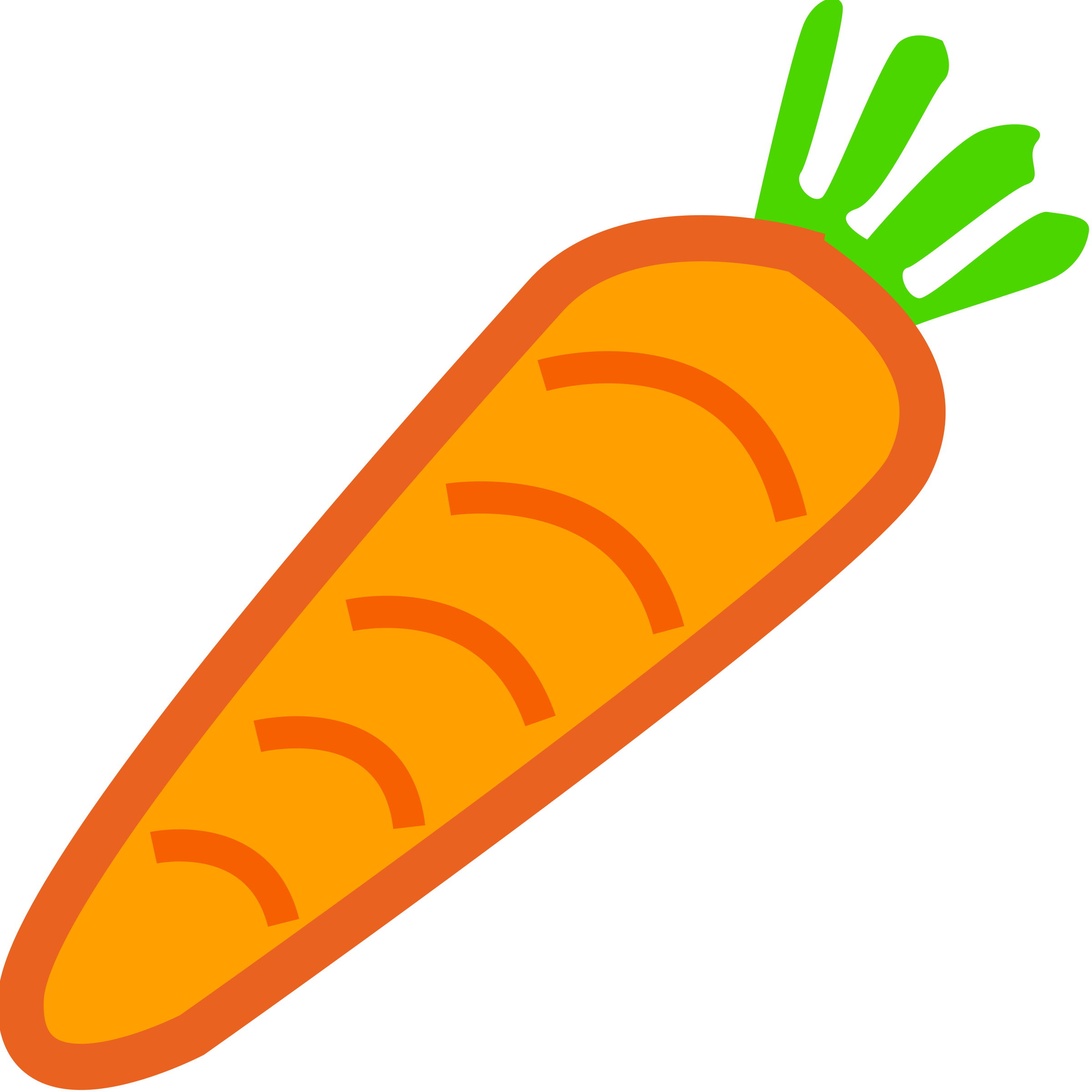 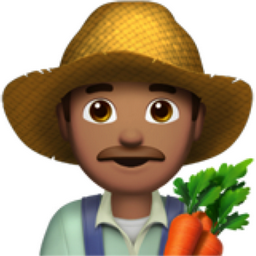 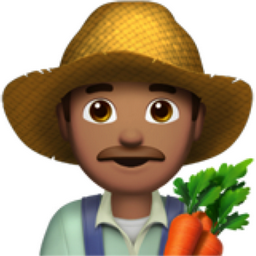 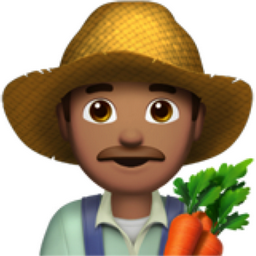 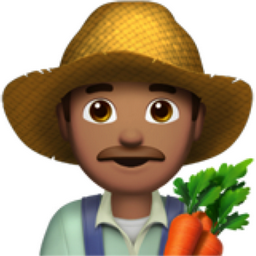 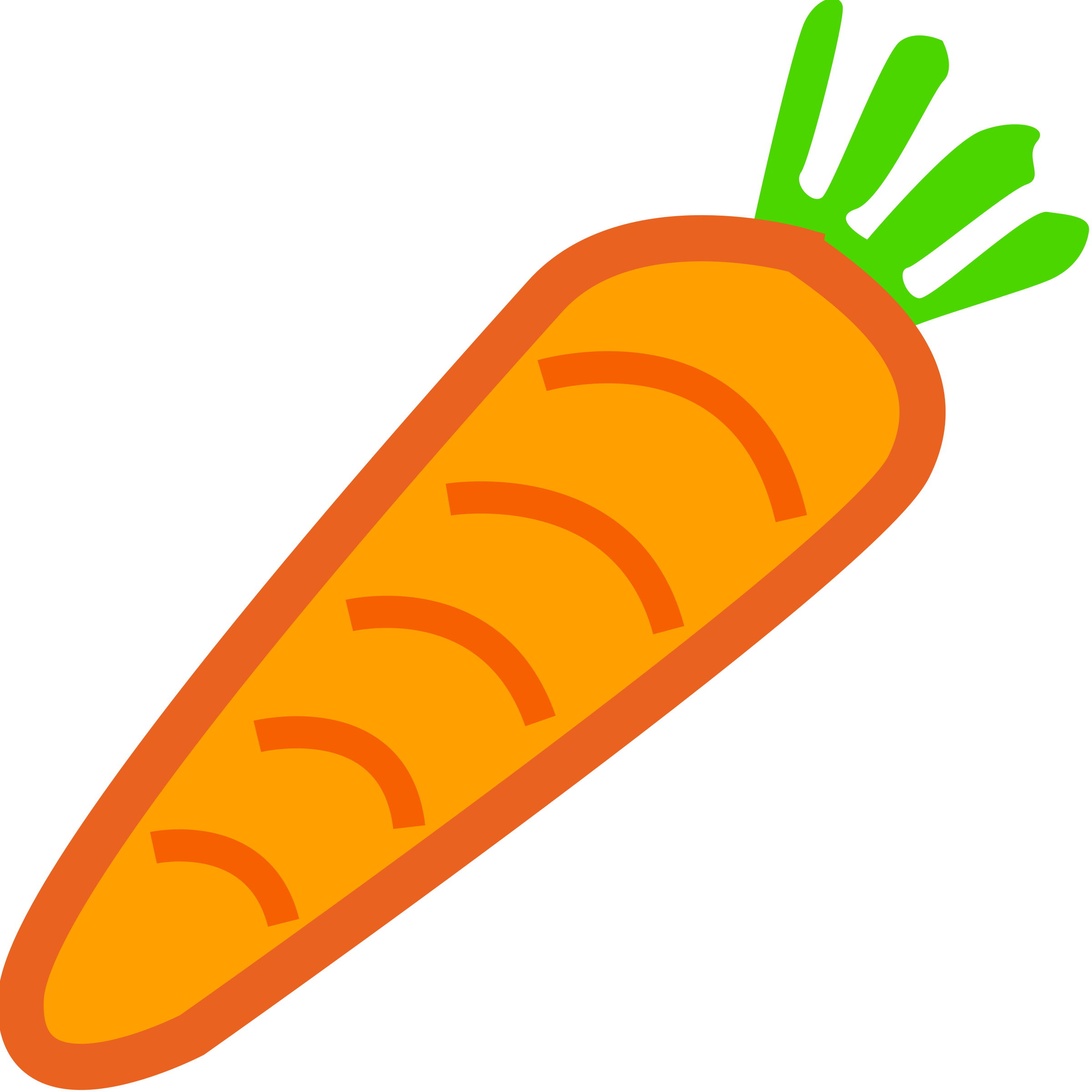 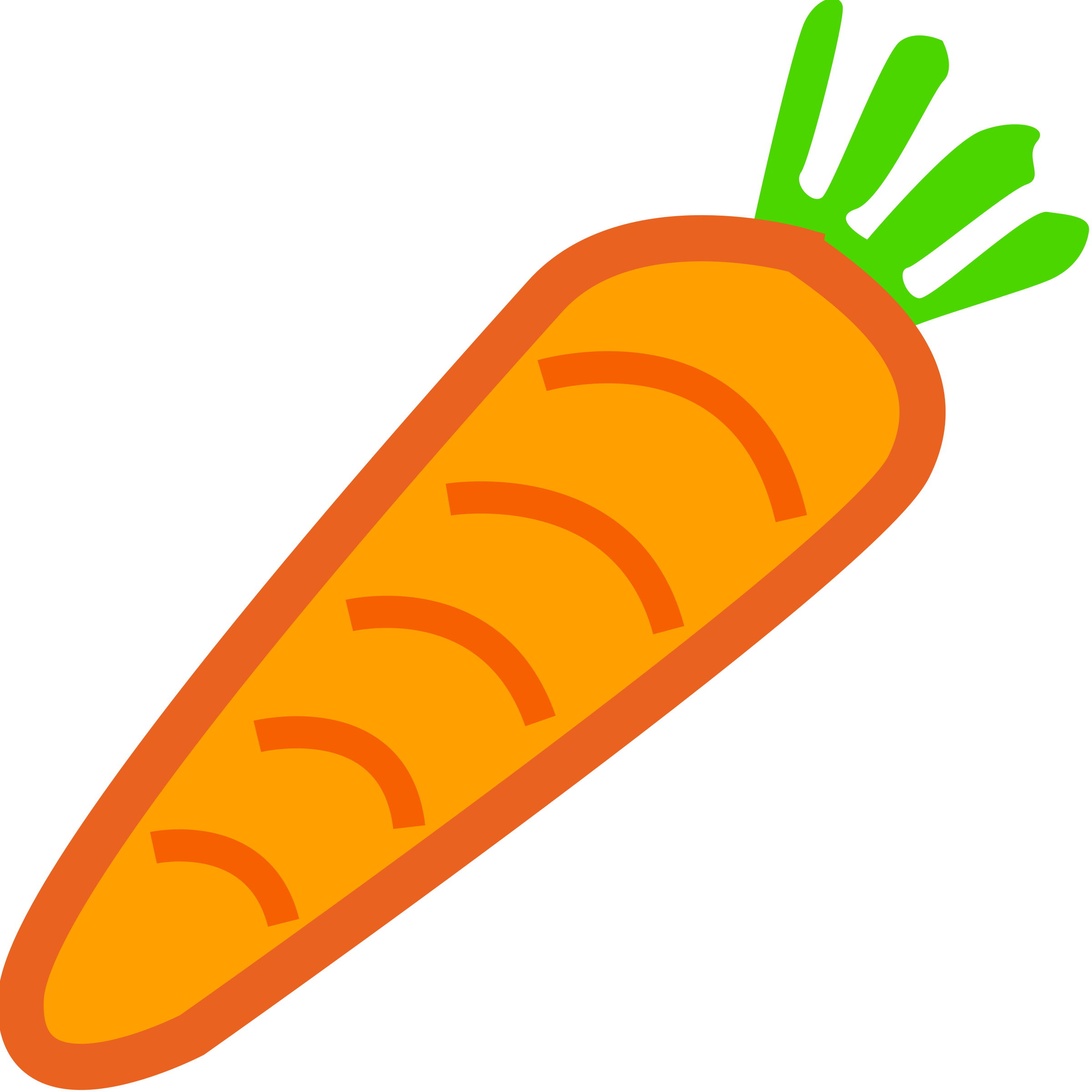 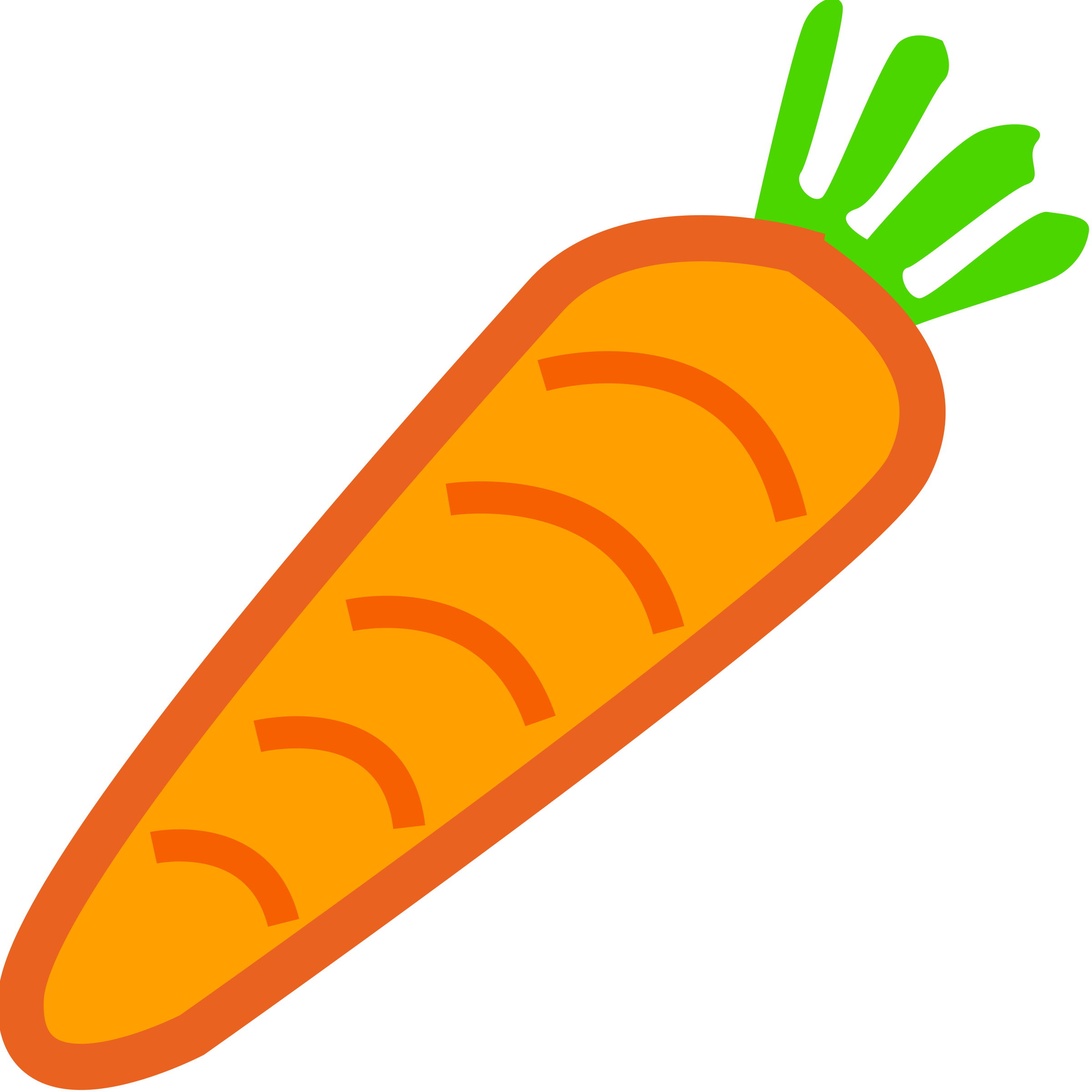 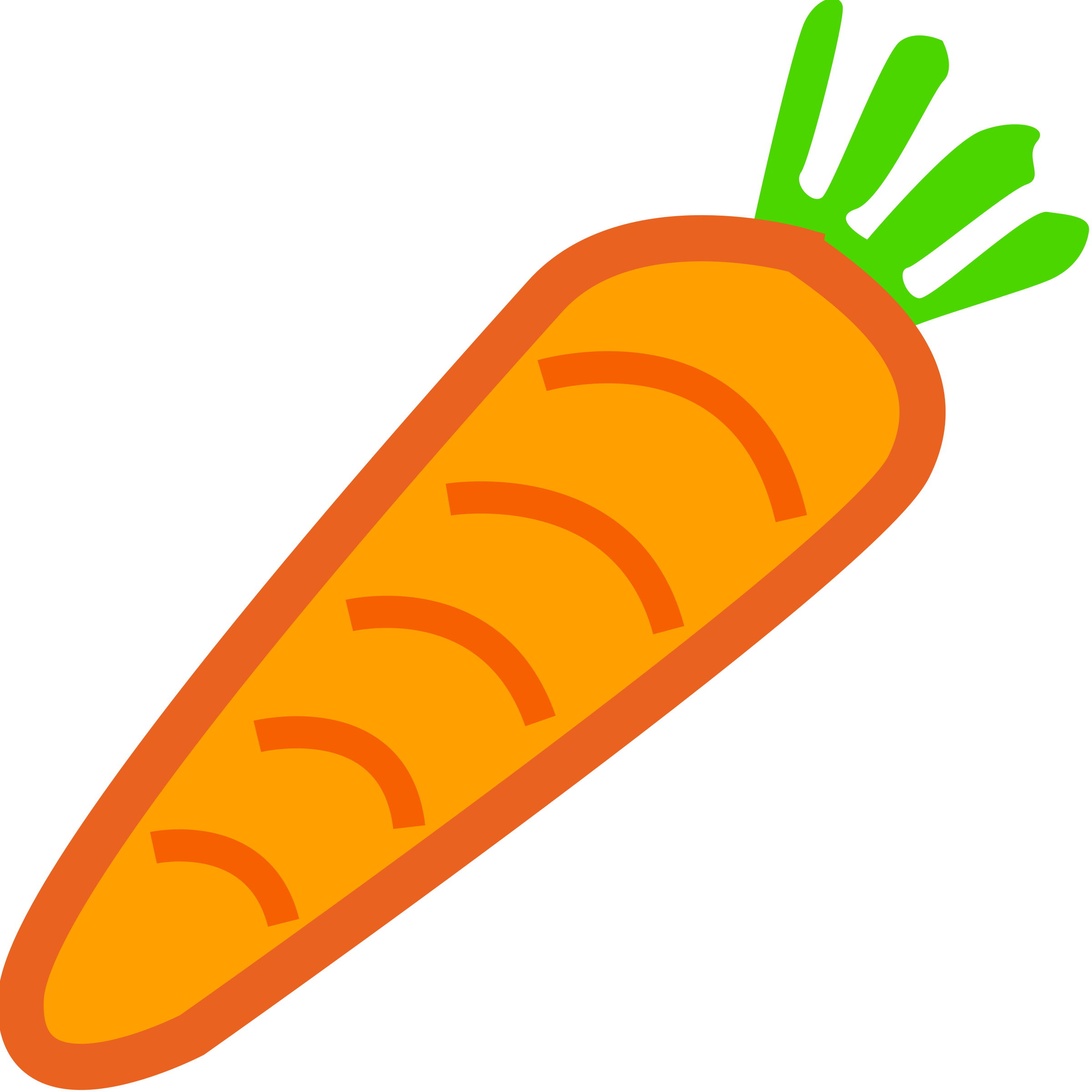 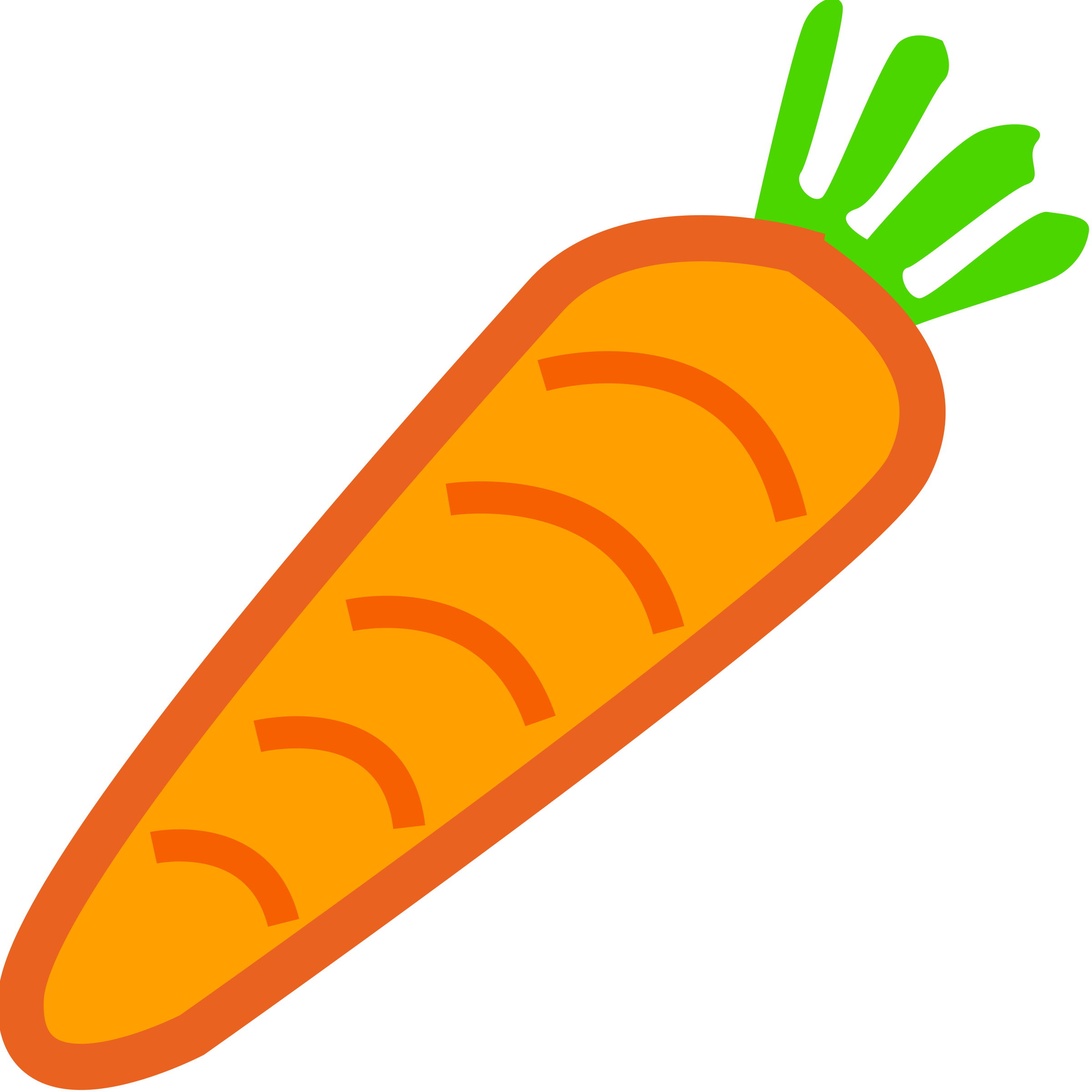 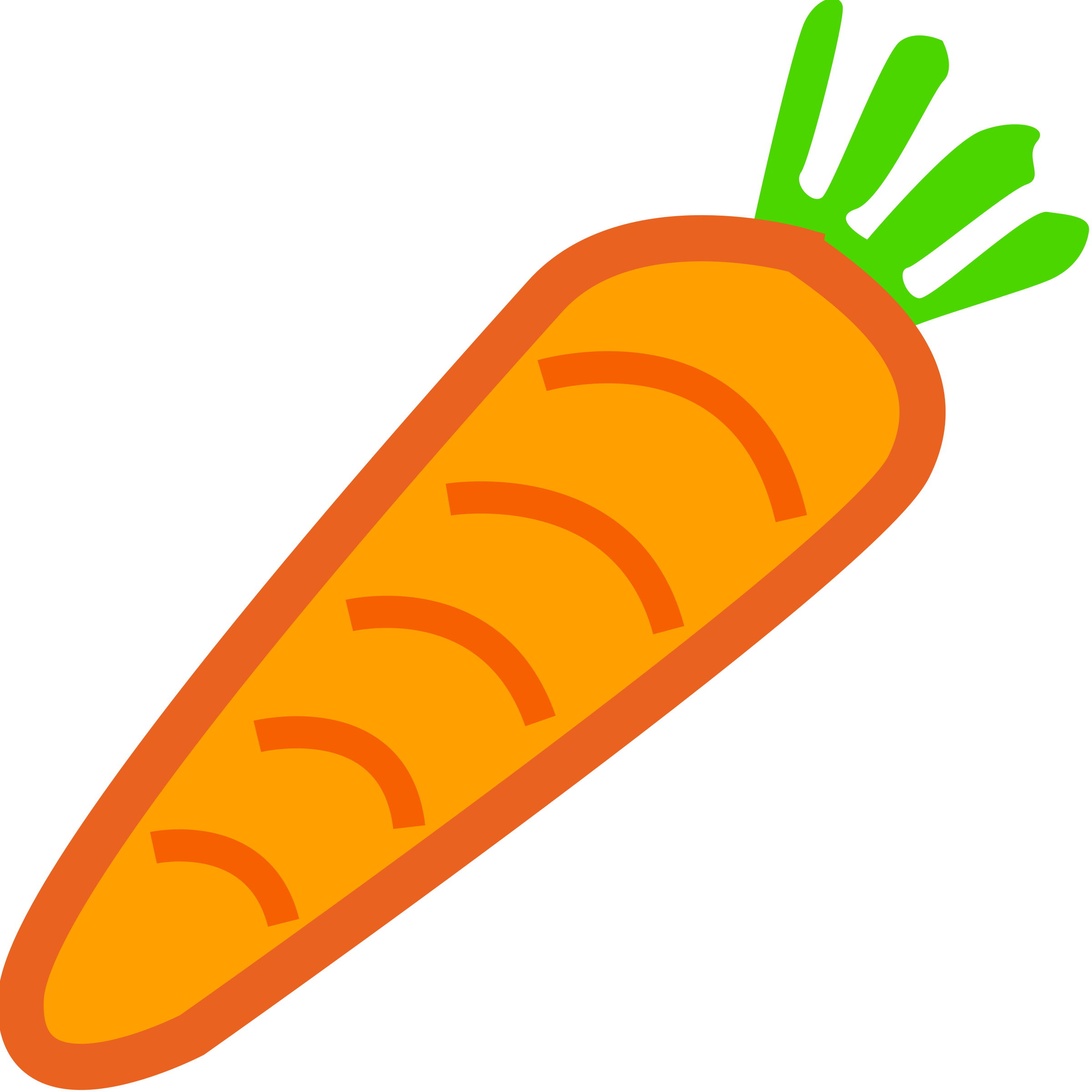 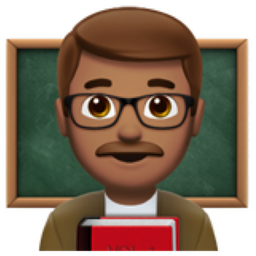 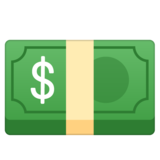 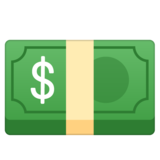 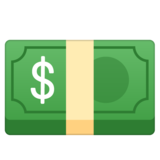 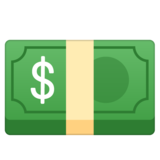 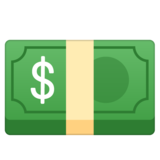 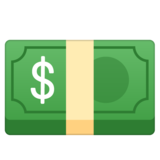 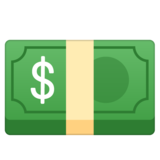 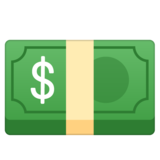 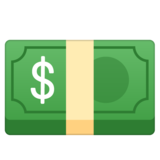 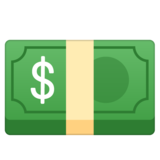 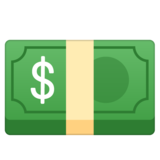 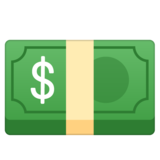 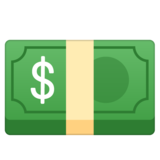 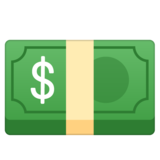 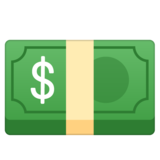 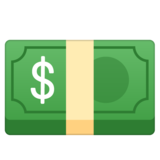 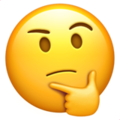 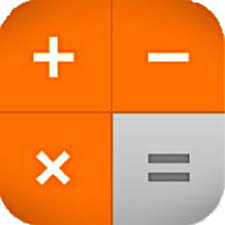 …
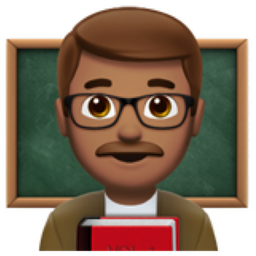 No se consideran otros factores que pueden
haber afectado la producción
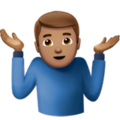 A – Definir, clarificar y contextualizar 	            B – Autoanálisis: objetivos y restricciones
Contrafactuales falsos: autoselección / sesgo de selección
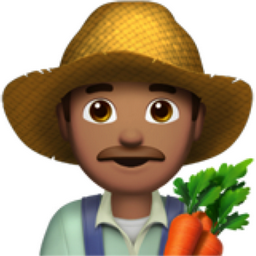 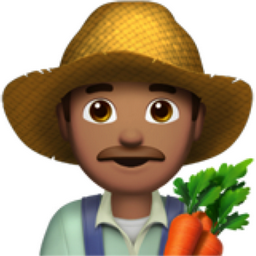 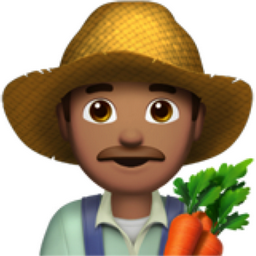 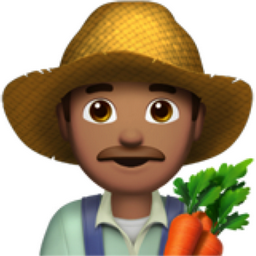 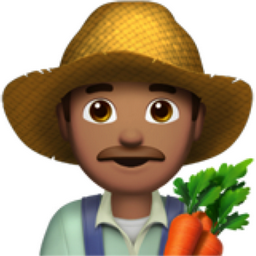 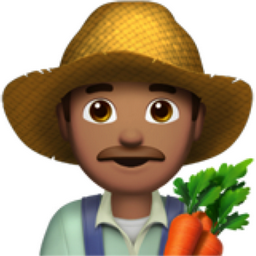 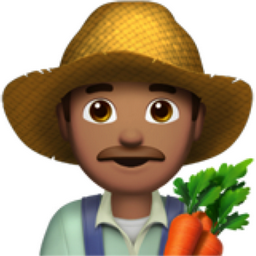 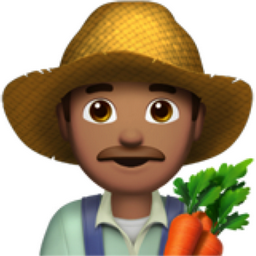 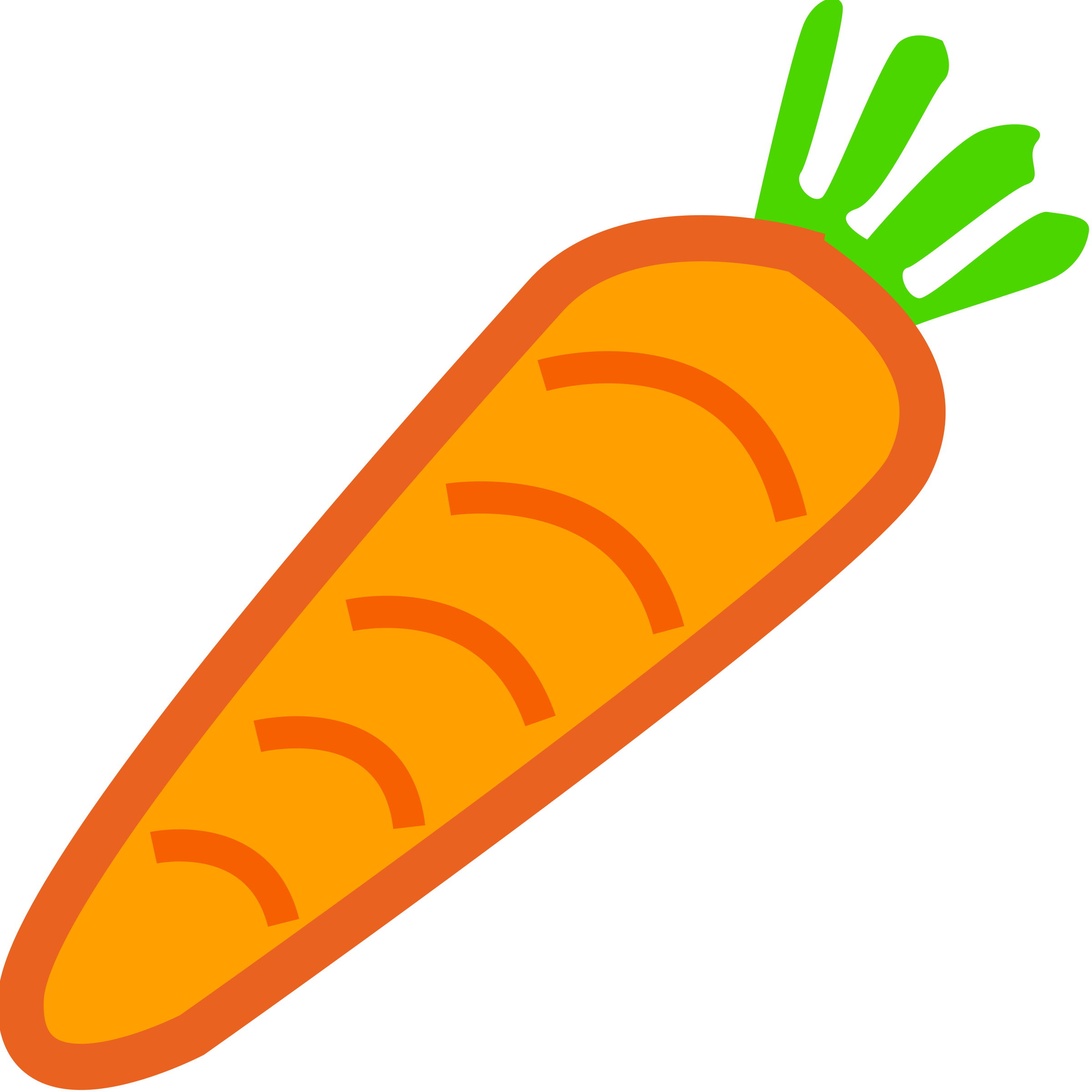 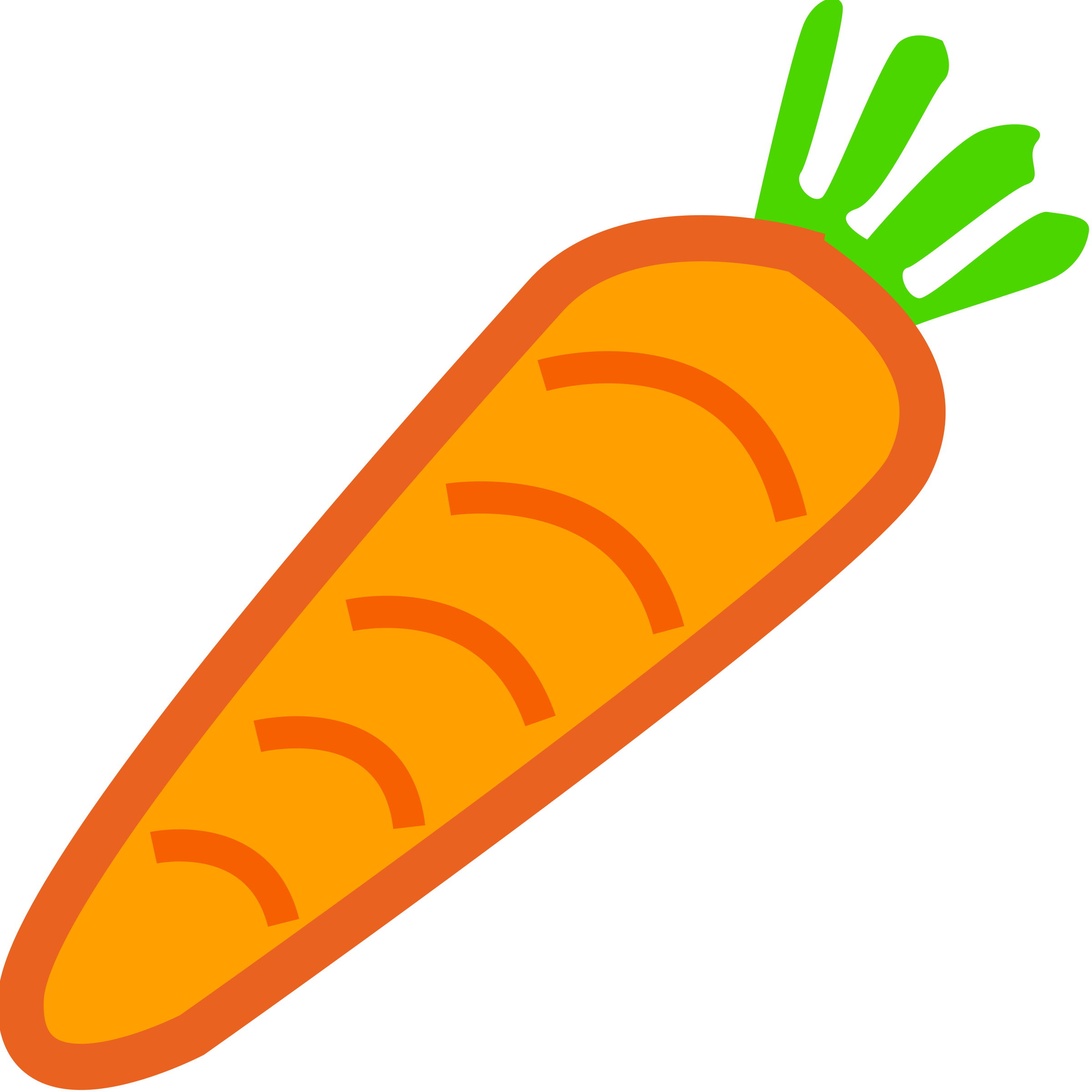 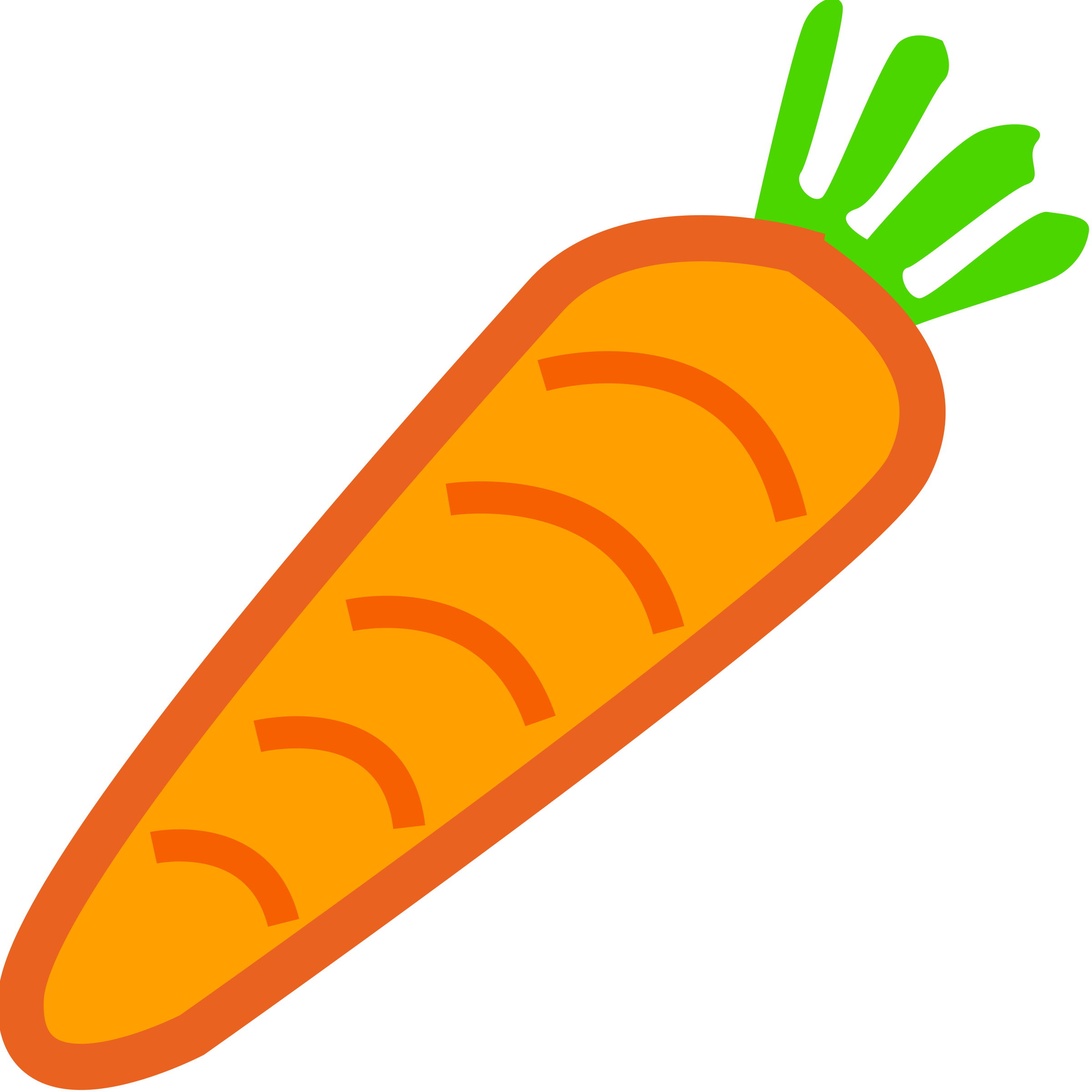 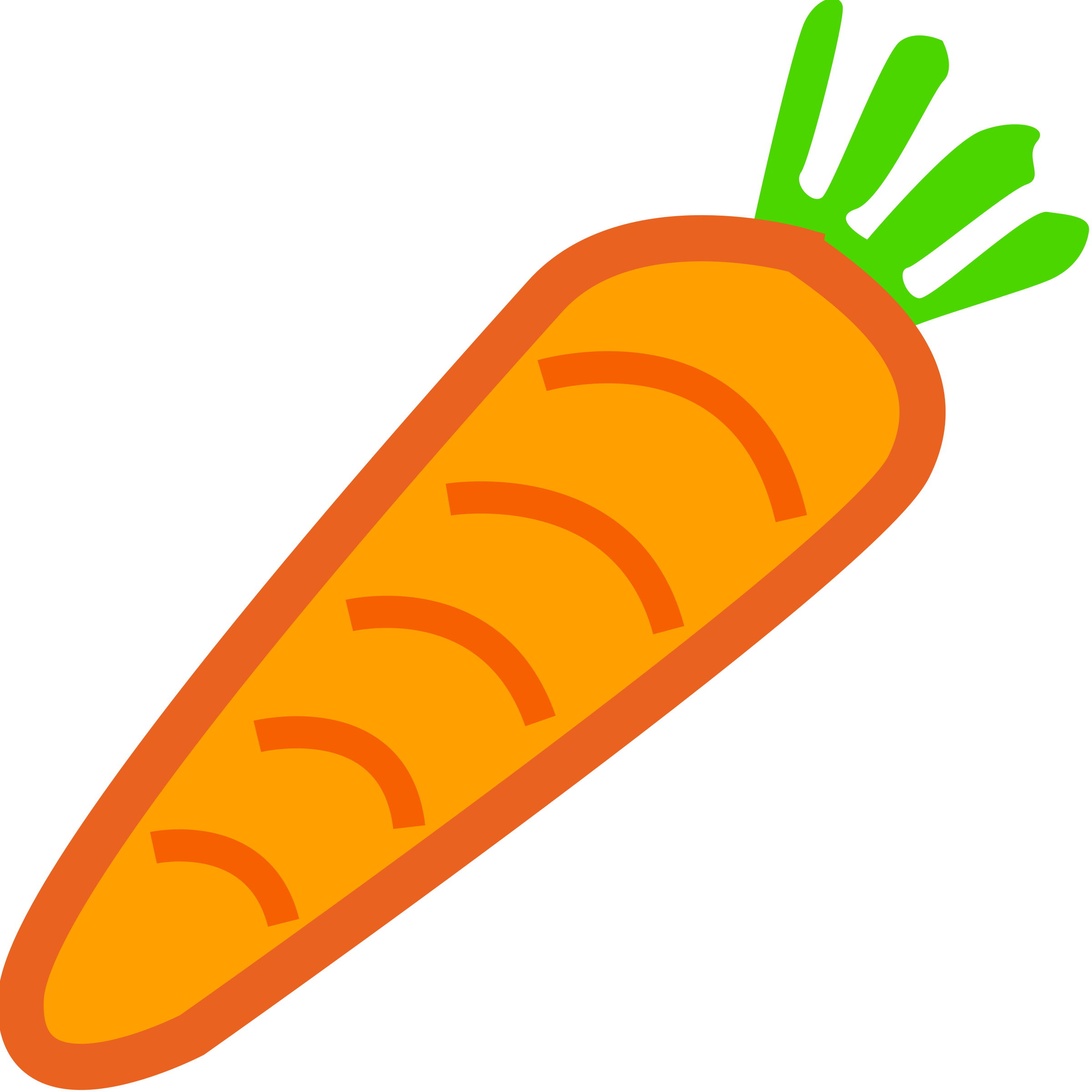 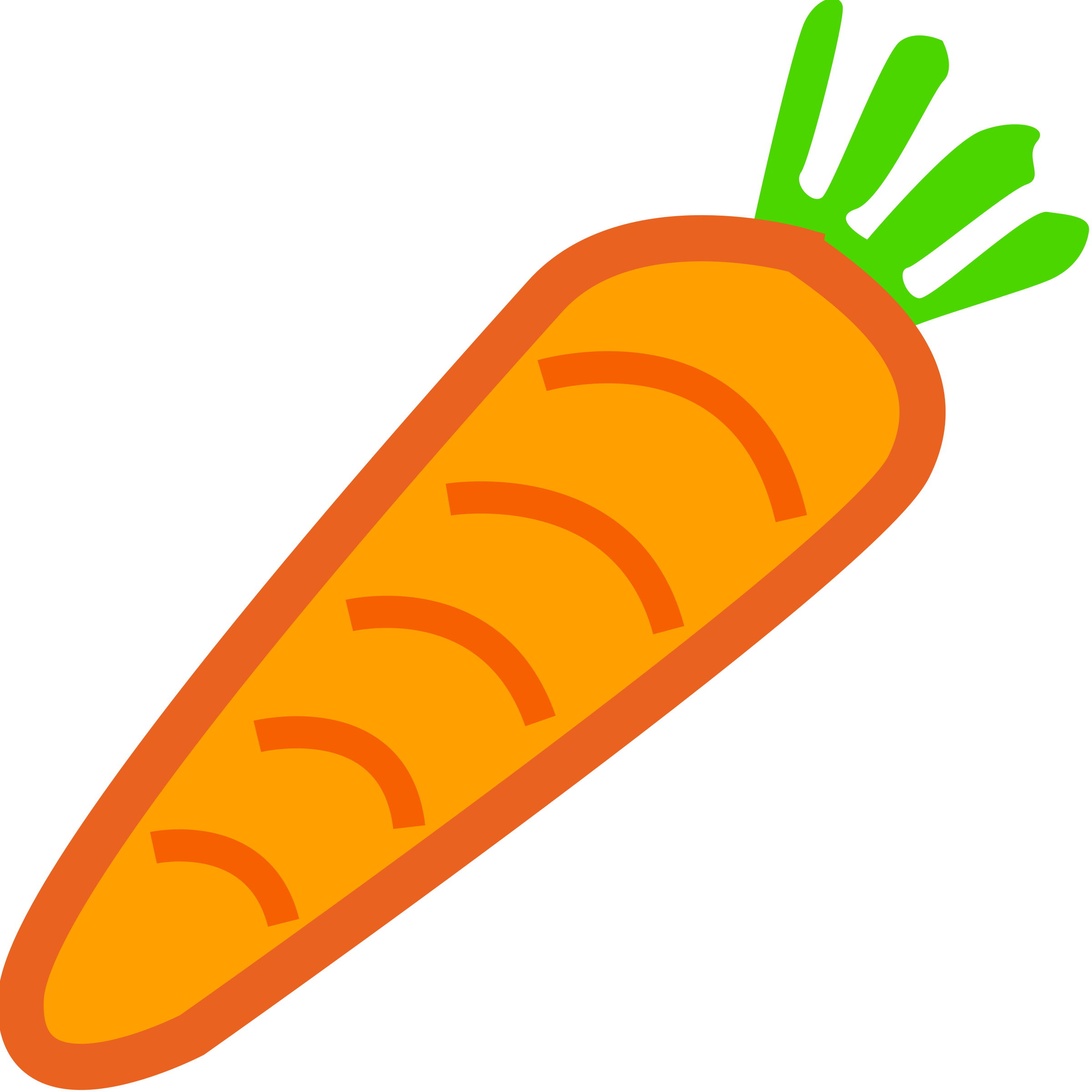 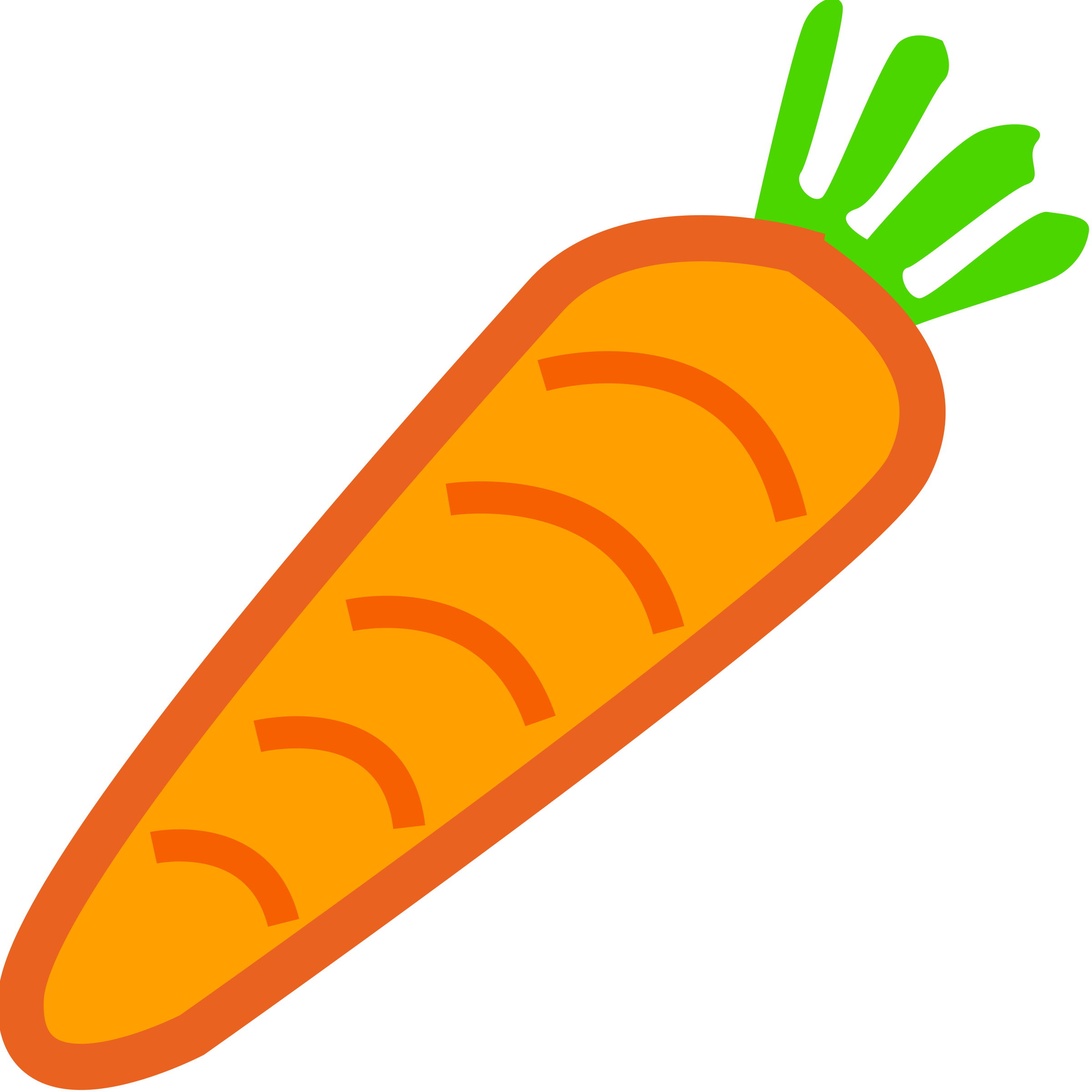 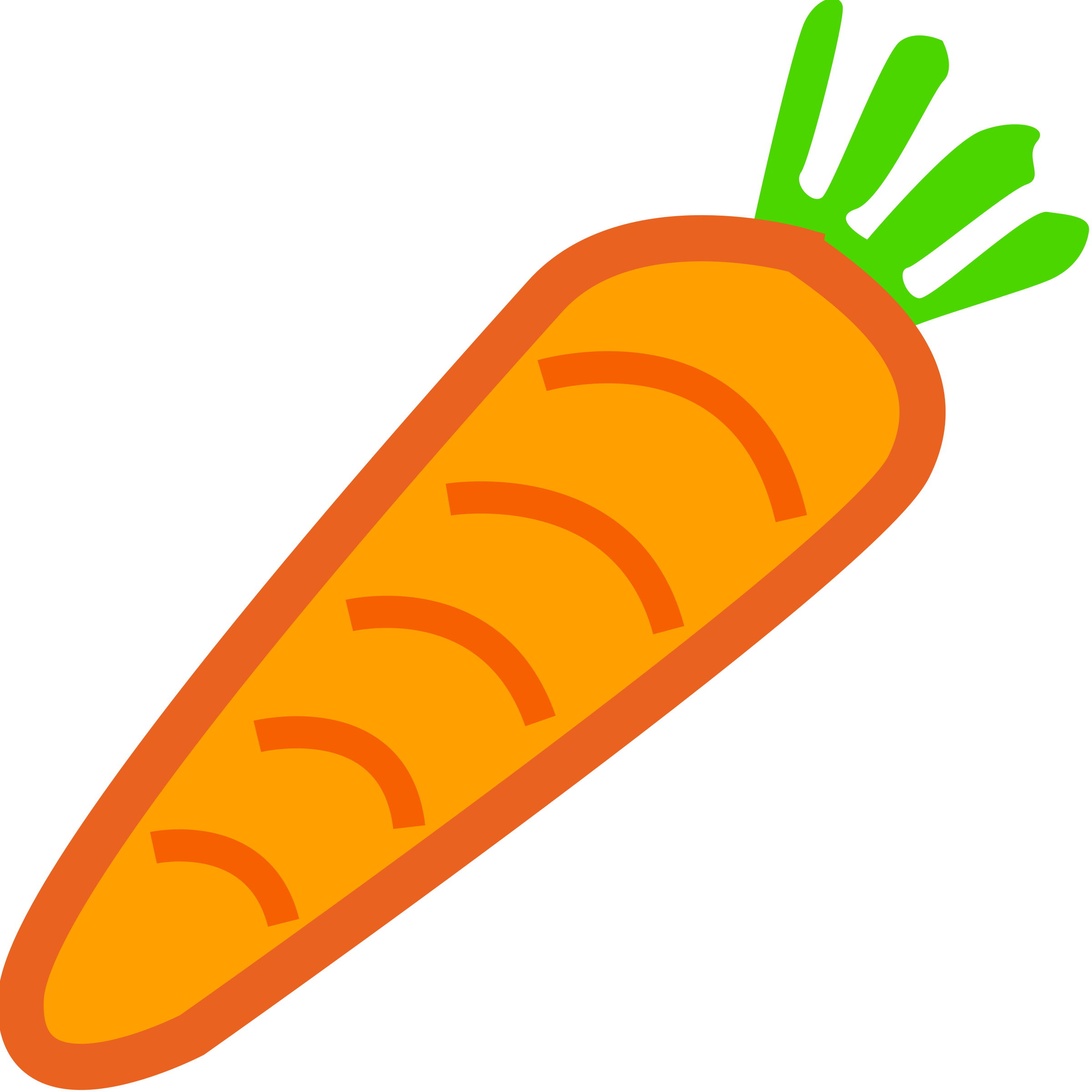 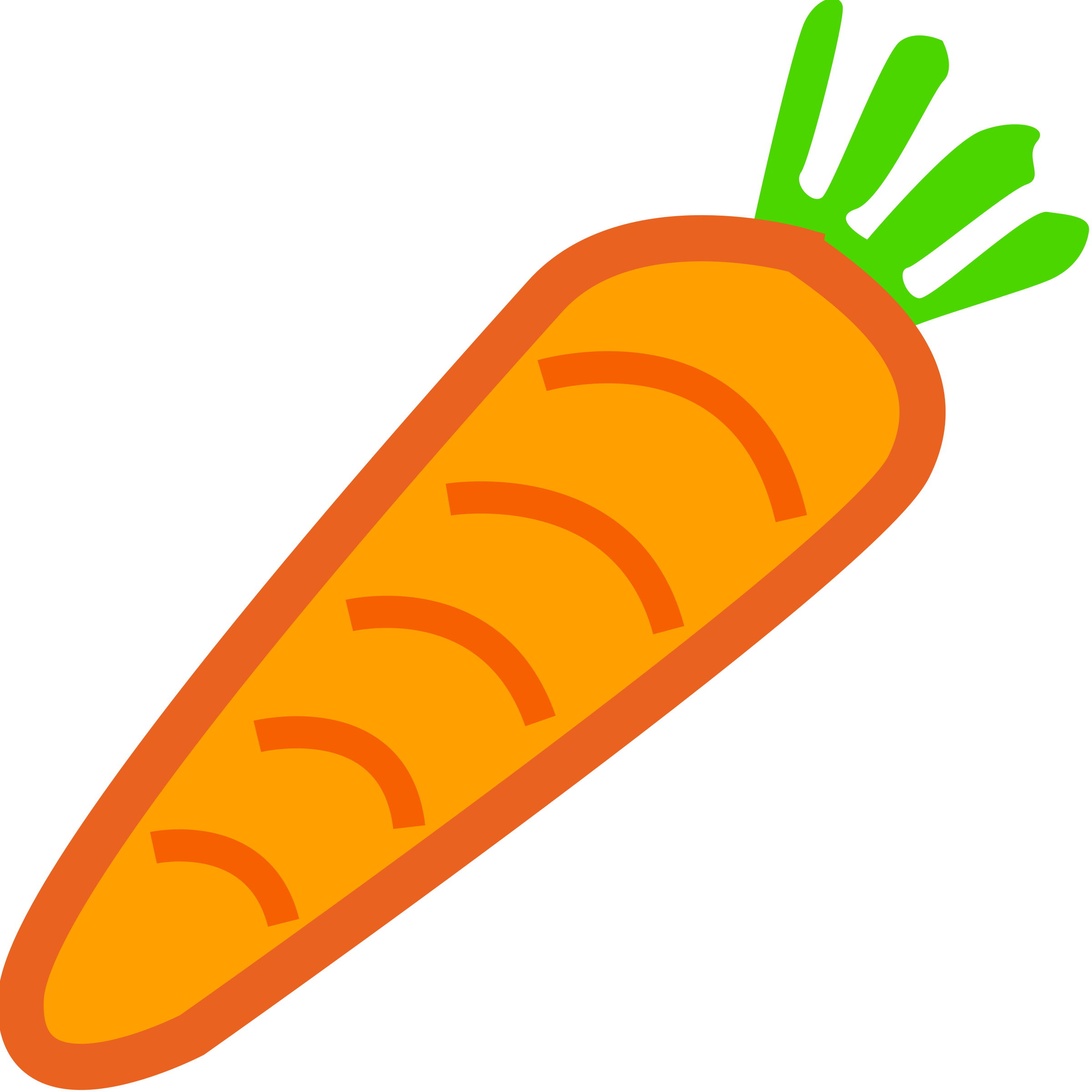 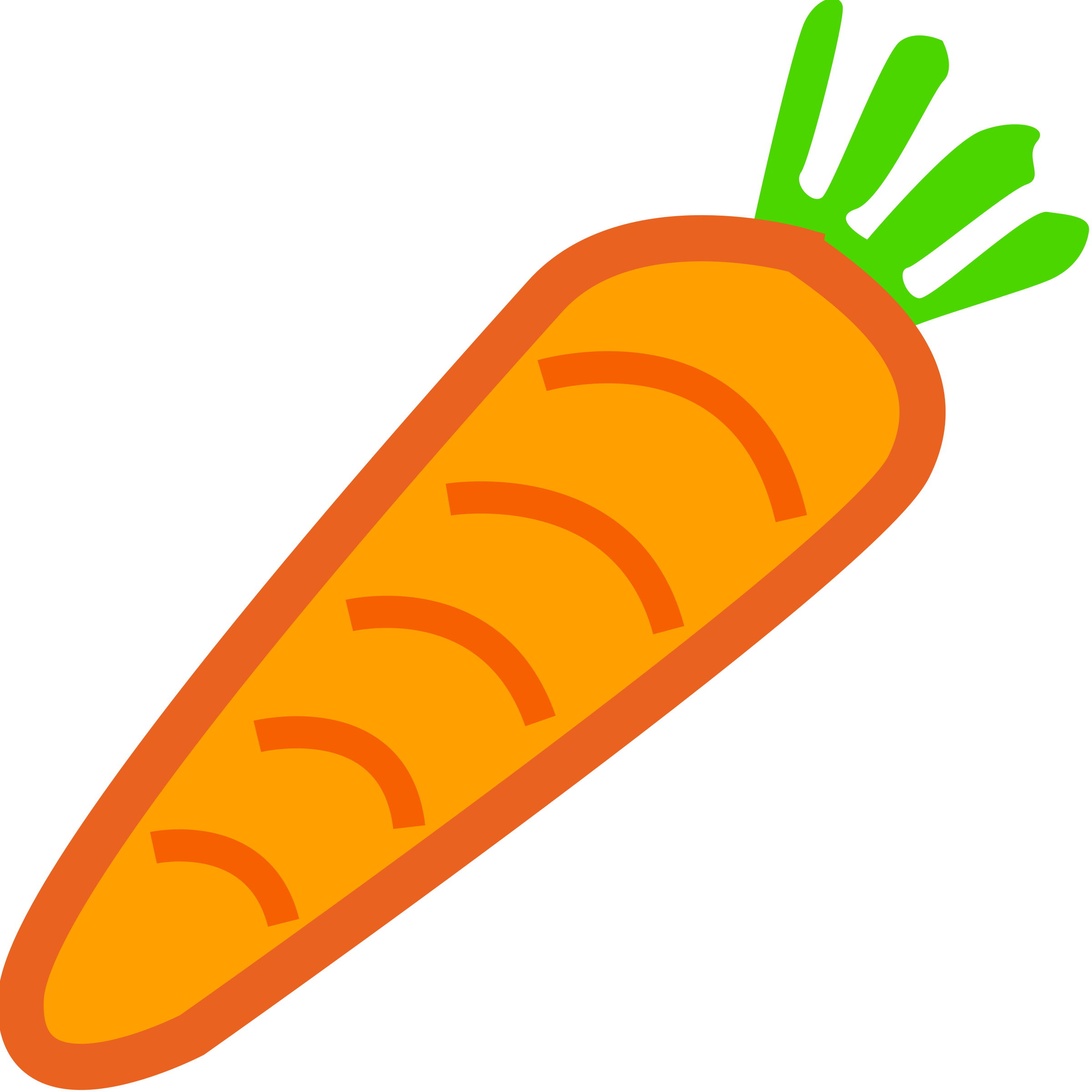 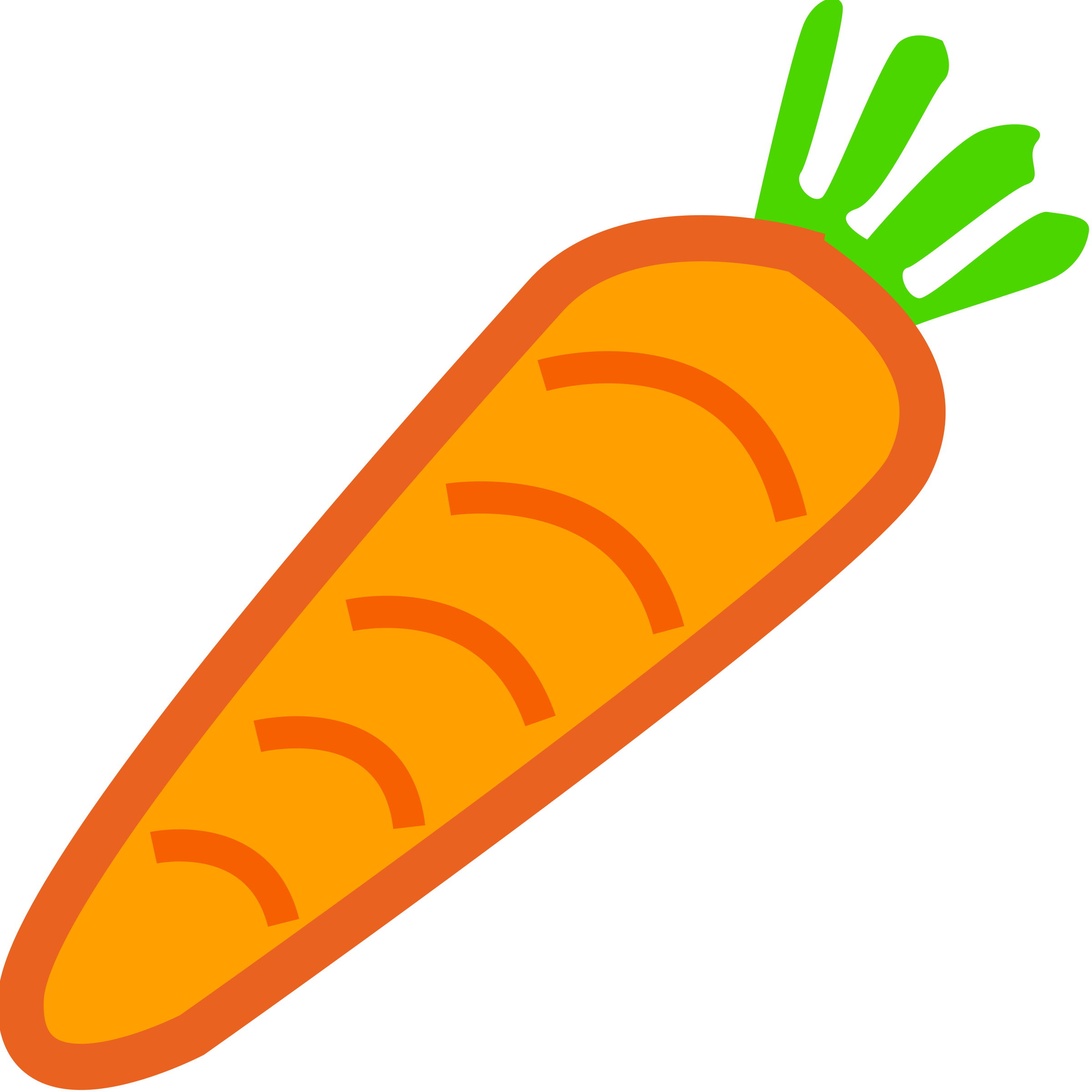 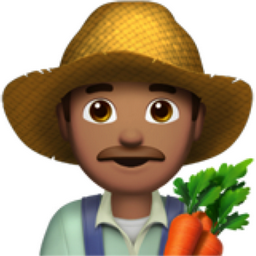 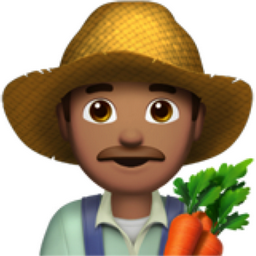 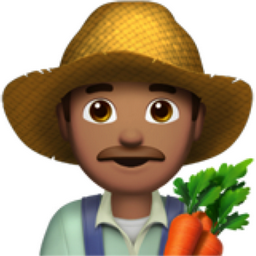 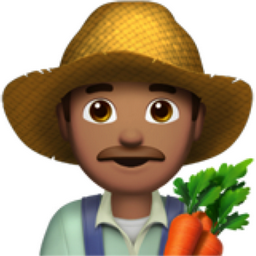 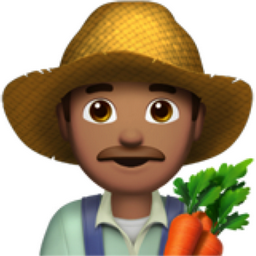 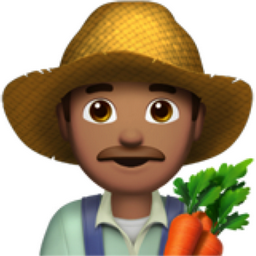 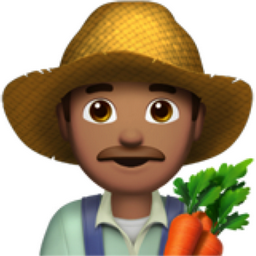 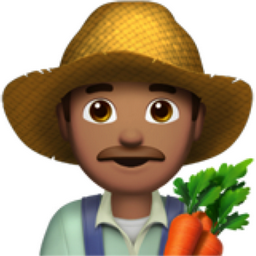 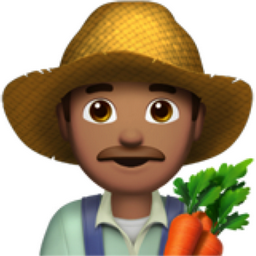 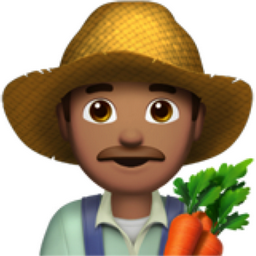 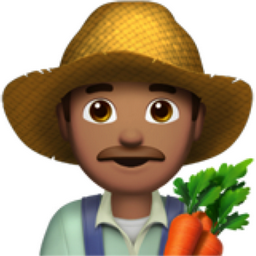 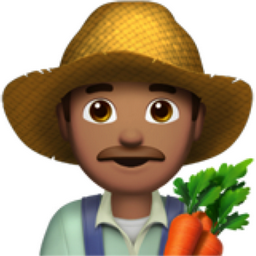 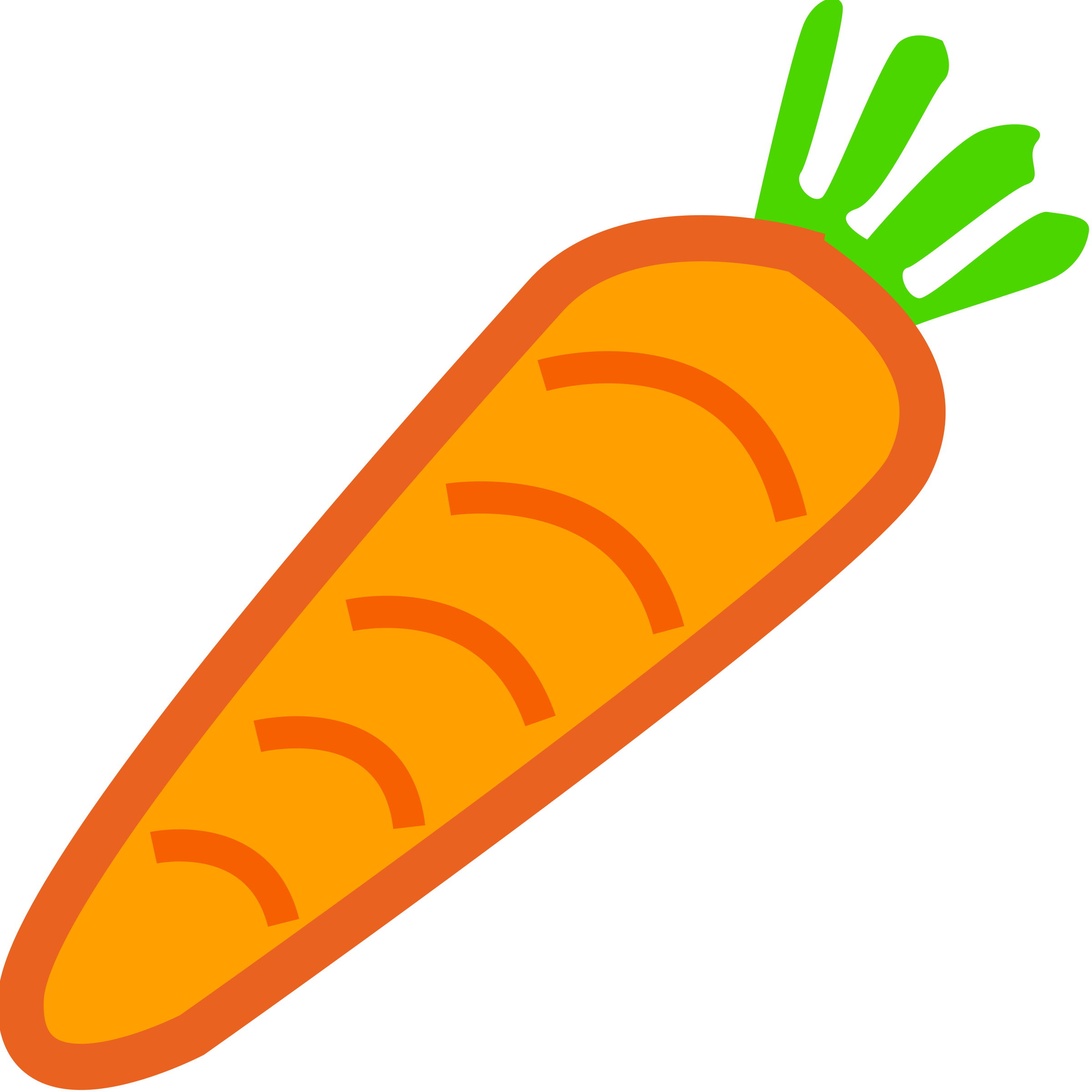 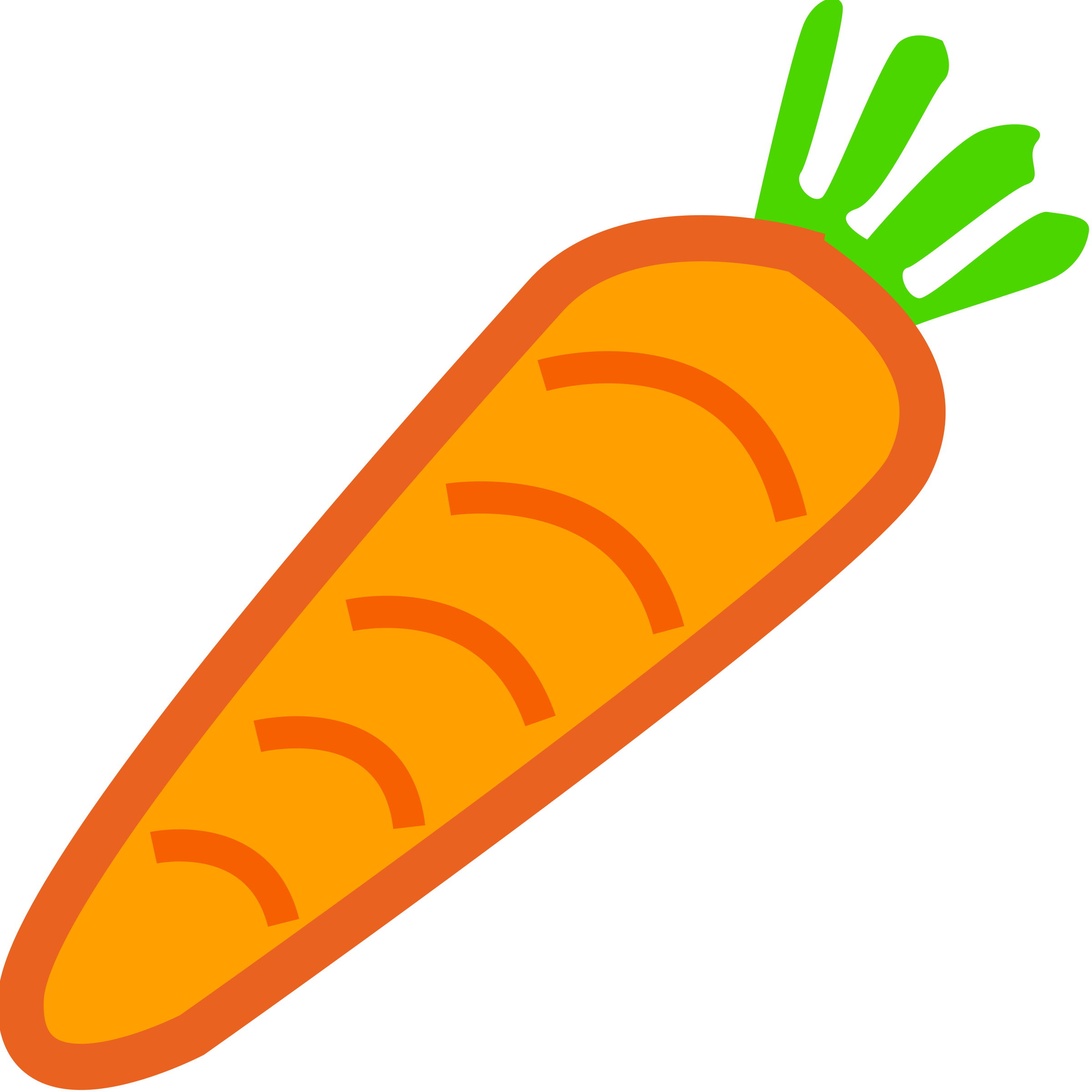 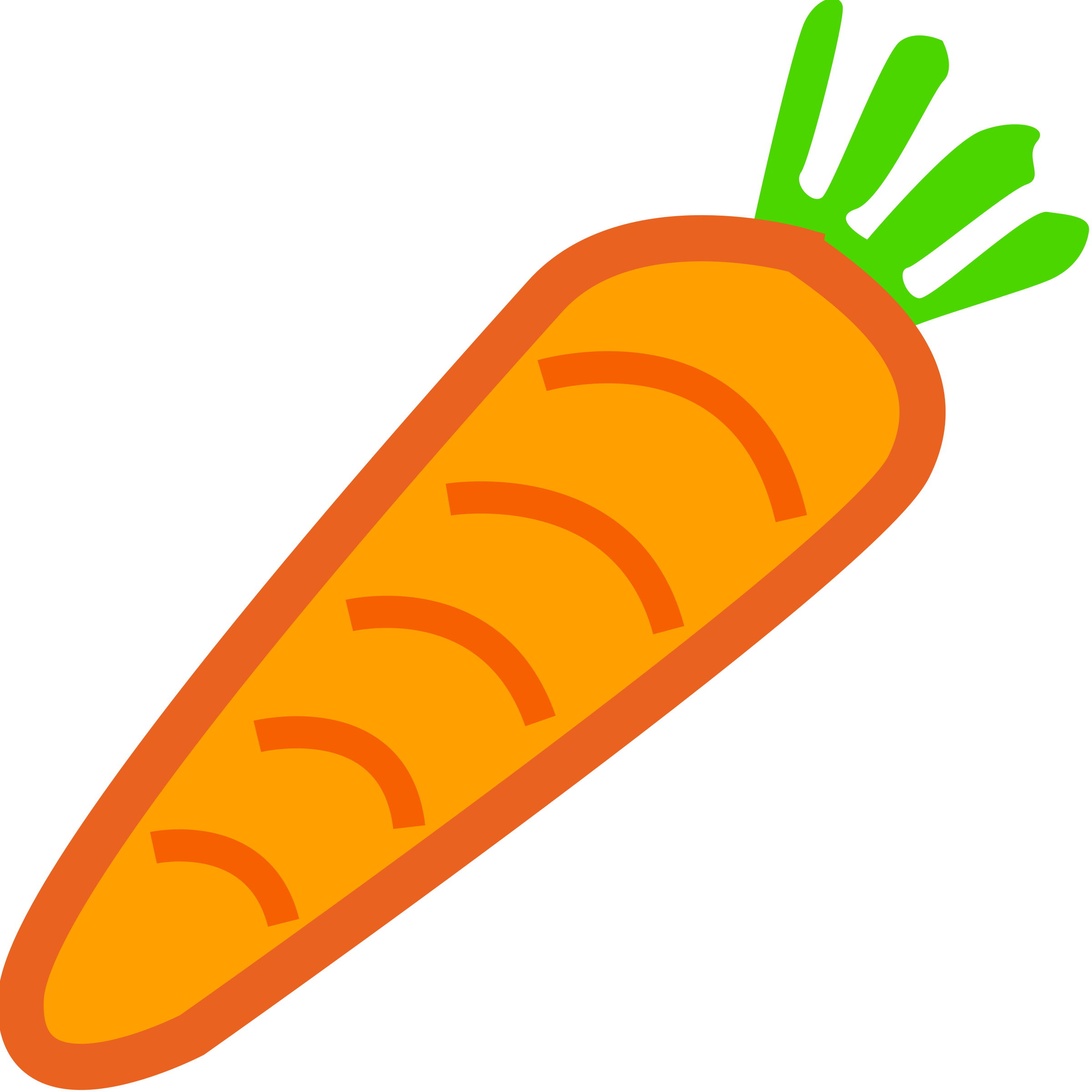 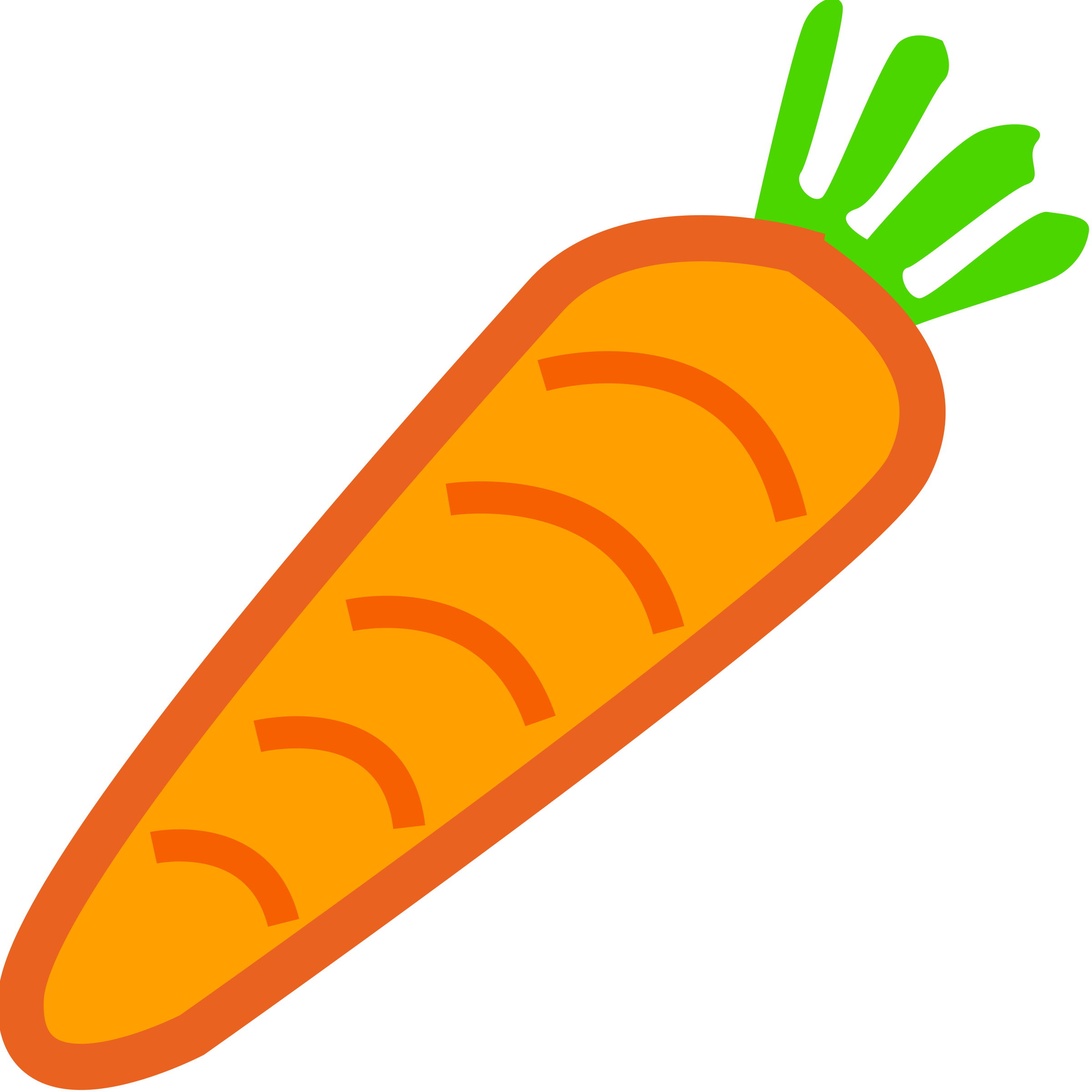 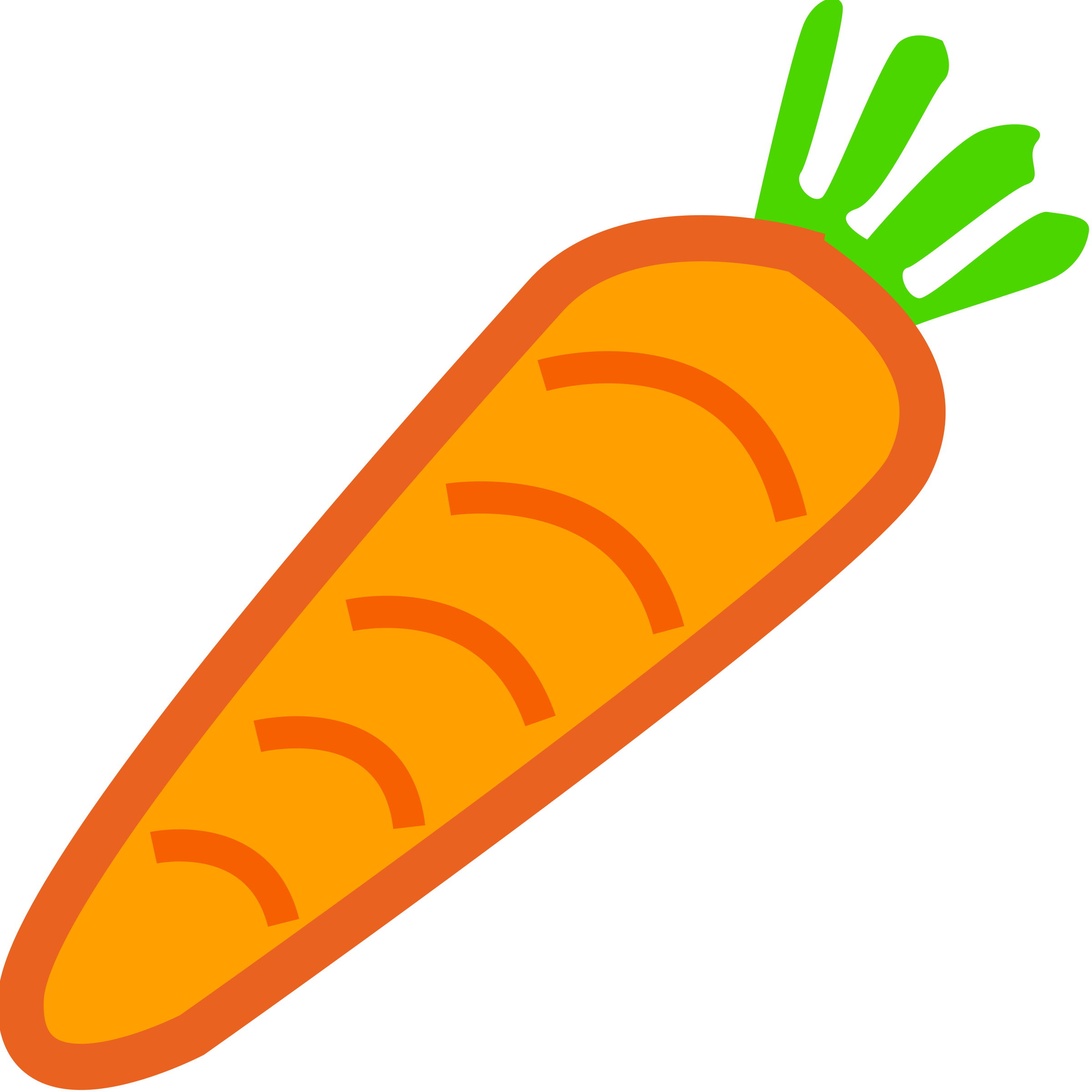 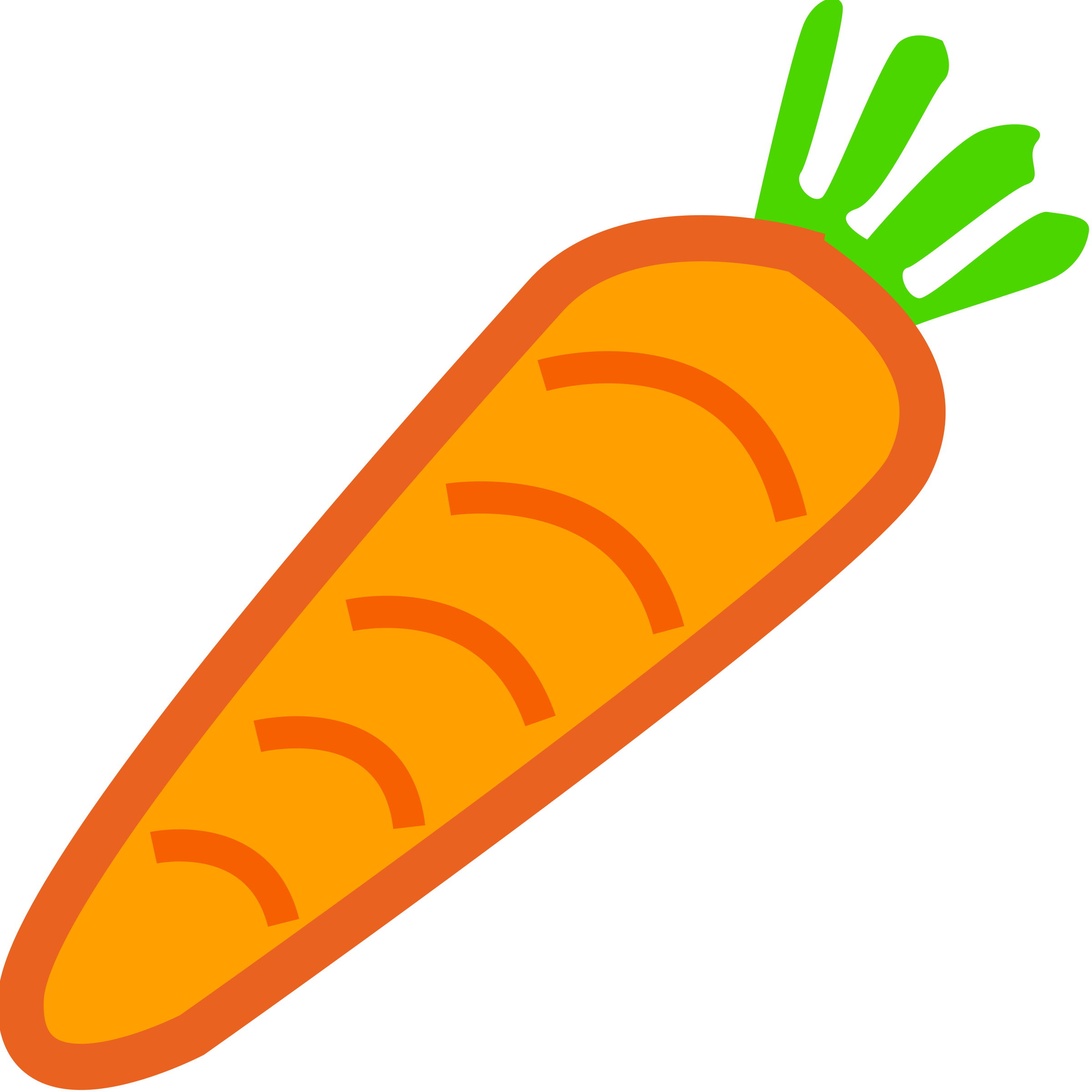 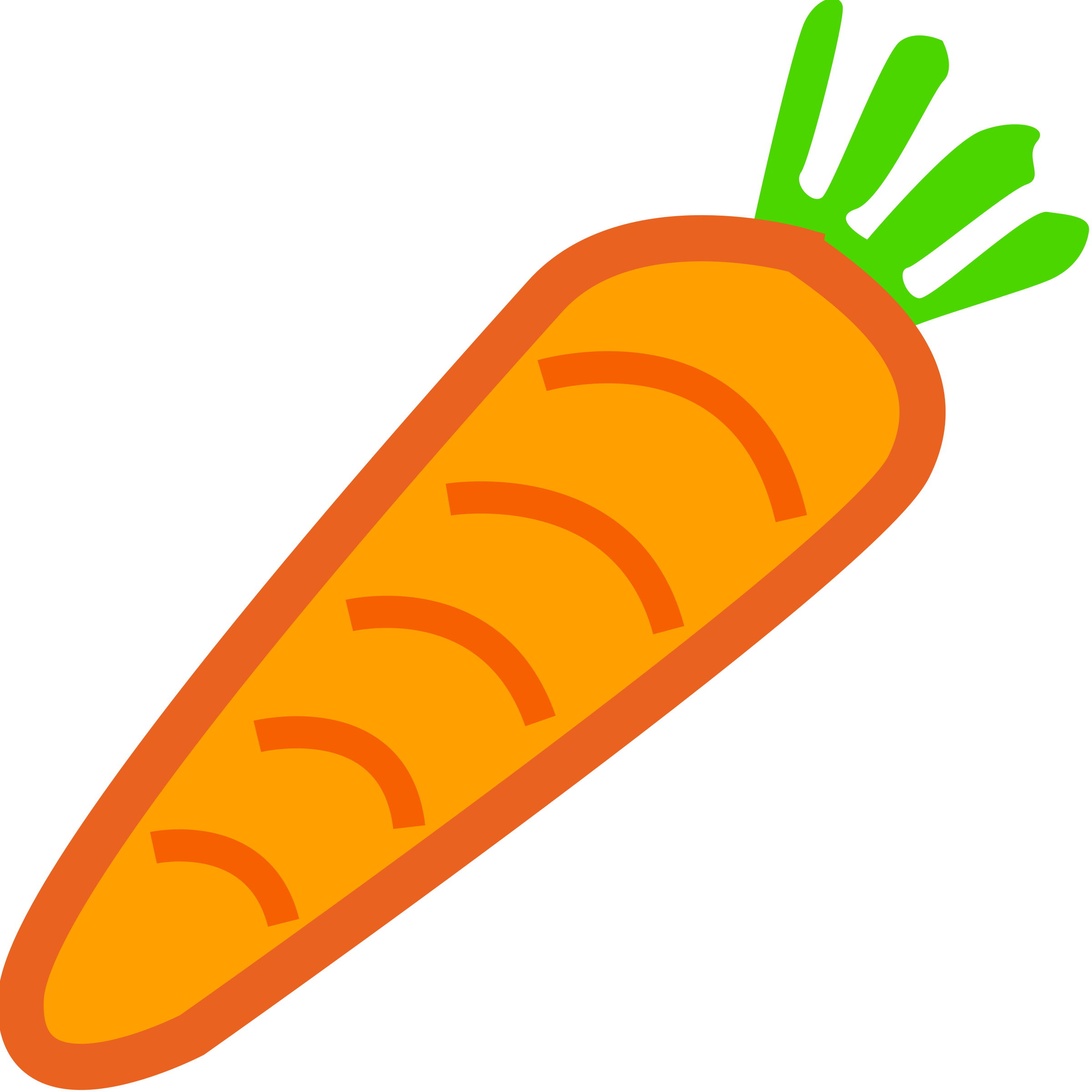 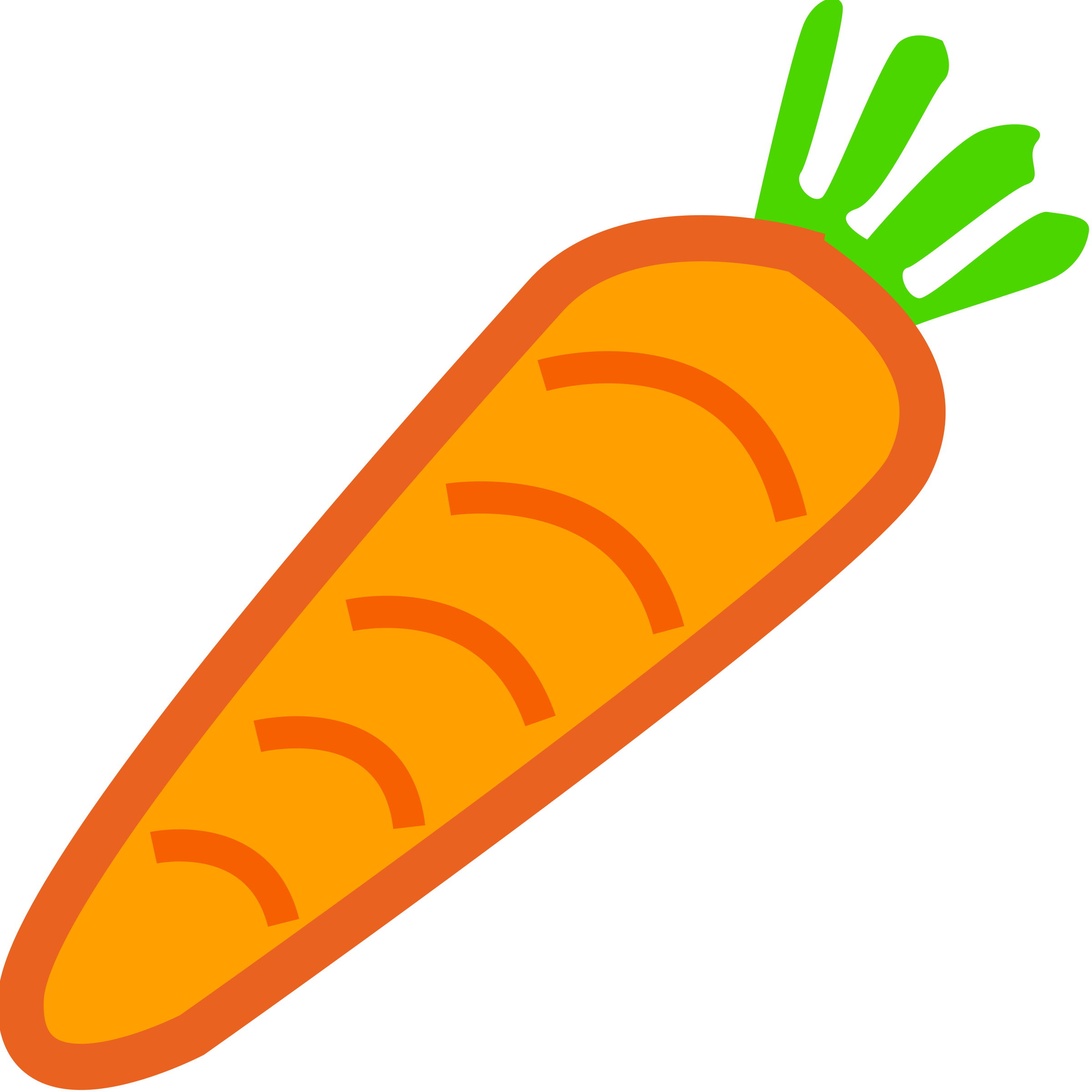 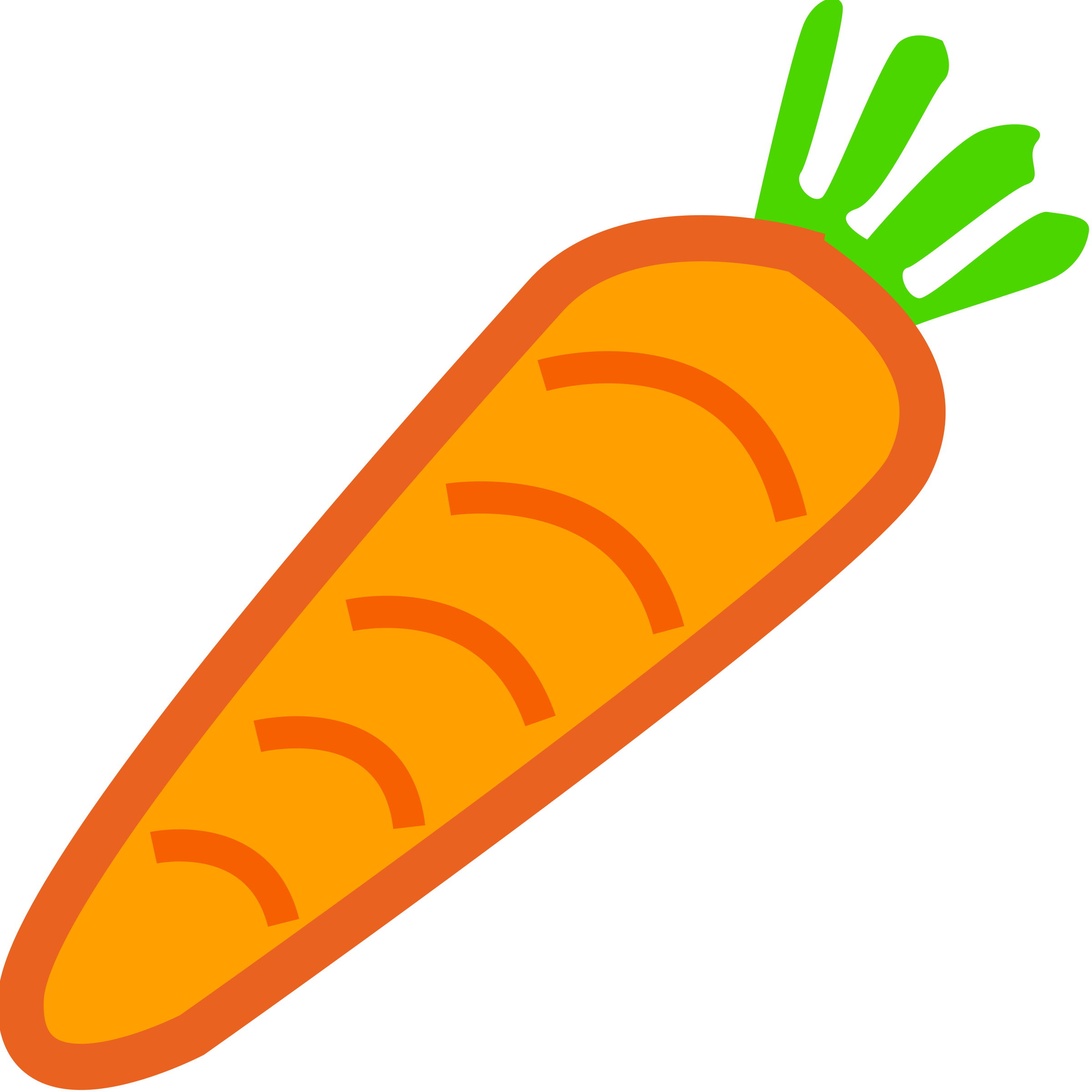 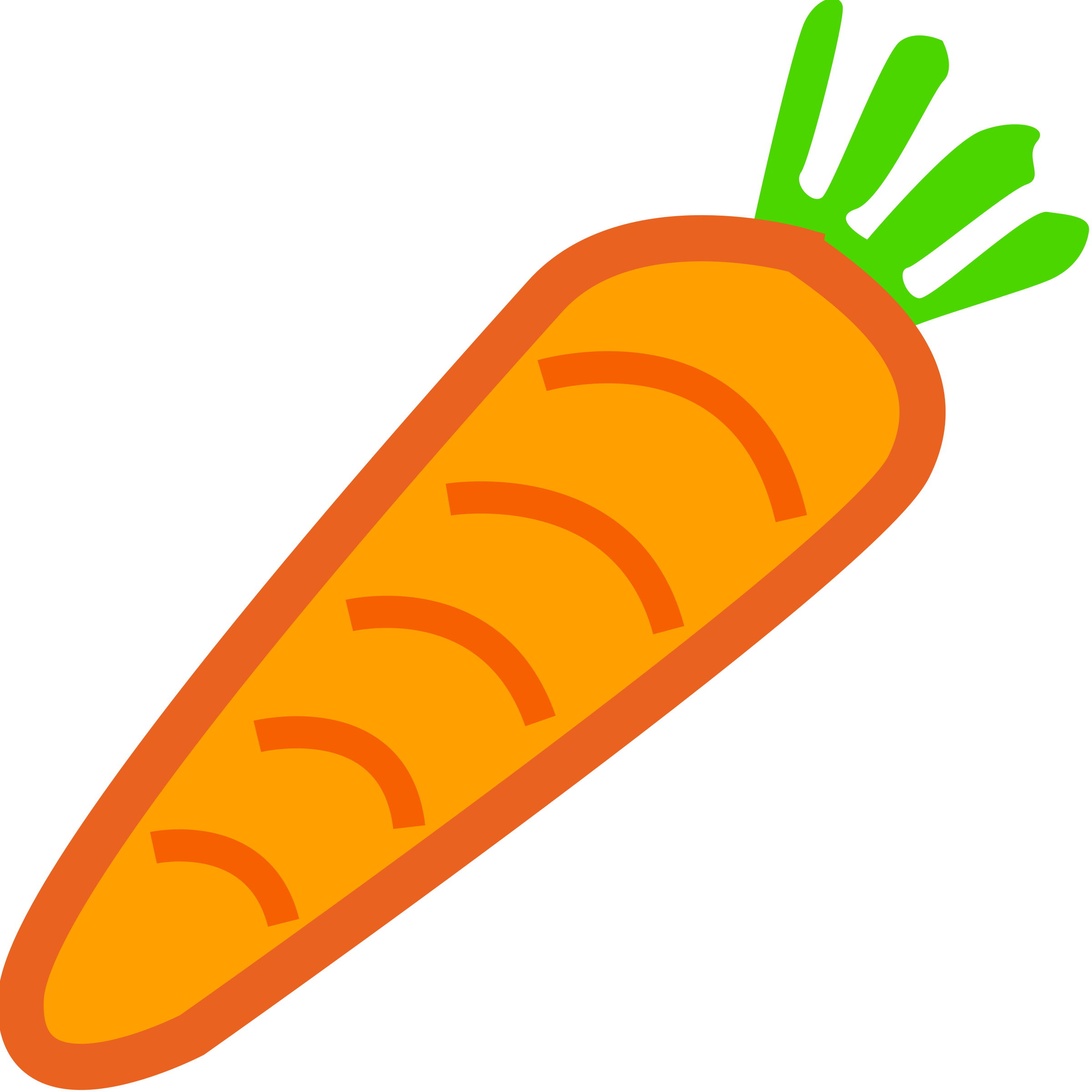 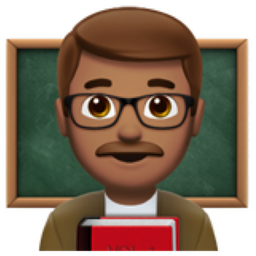 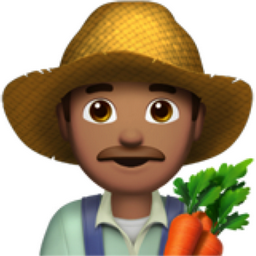 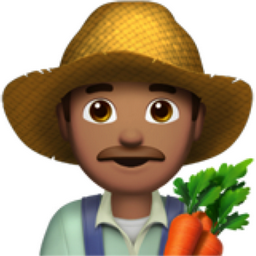 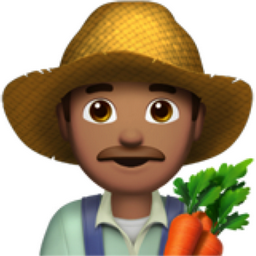 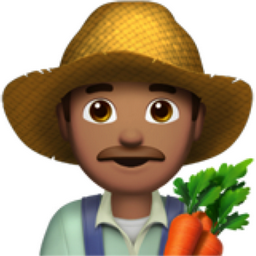 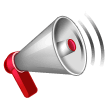 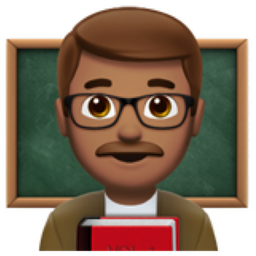 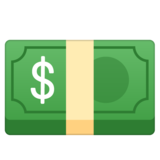 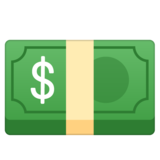 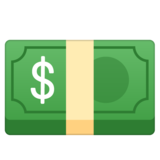 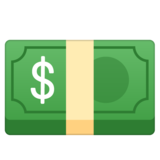 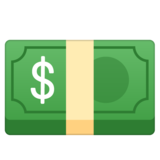 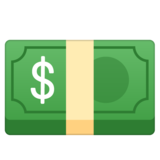 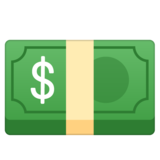 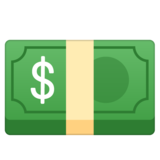 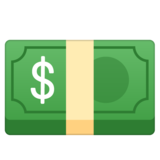 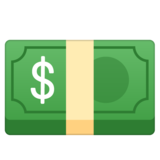 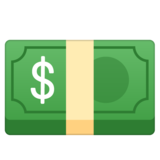 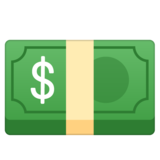 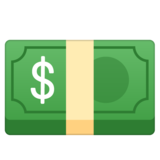 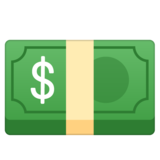 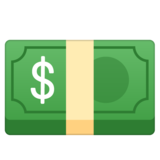 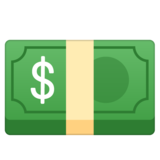 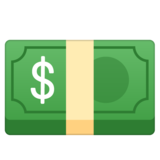 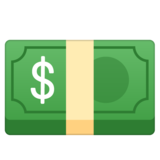 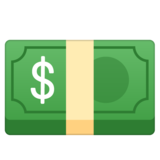 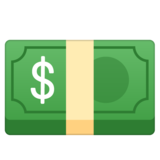 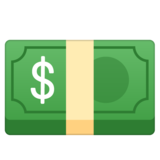 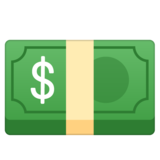 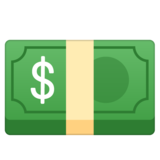 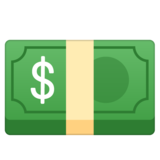 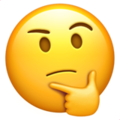 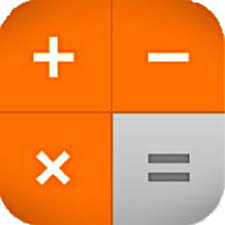 …
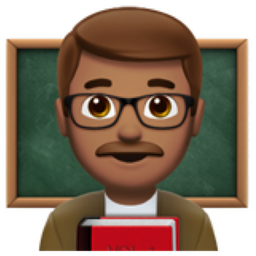 Los grupos nos son comparables
(autoselección)
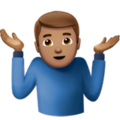 A – Definir, clarificar y contextualizar 	            B – Autoanálisis: objetivos y restricciones
Contexto de una evaluación de impacto
SeguimientosAuditorías
Evaluación de impacto
Análisis técnicos
Análisis financieros
Evaluación de procesos
Evaluación de resultados
Análisis de costo beneficio
Análisis de costo efectividad
A – Definir, clarificar y contextualizar 	            B – Autoanálisis: objetivos y restricciones
Contexto de una evaluación de impacto
SeguimientosAuditorías
Evaluación de impacto
Análisis técnicos
Análisis financieros
Cómo
Cuándo
Por qué
Evaluación de procesos
Evaluación de resultados
Racionalización procesos de evaluación
Análisis de costo beneficio
Análisis de costo efectividad
A – Definir, clarificar y contextualizar 	      B – Autoanálisis: objetivos y restricciones
A- Definir, clarificar y contextualizar los conceptos de evaluación de impacto y monitoreo.
B – Motivar autoanálisis: clara definición de objetivos institucionales y restricciones.
A – Definir, clarificar y contextualizar 	      B – Autoanálisis: objetivos y restricciones
Contexto de una evaluación de impacto
SeguimientosAuditorías
Evaluación de impacto
Análisis técnicos
Análisis financieros
Cómo
Cuándo
Por qué
Evaluación de procesos
Evaluación de resultados
Racionalización procesos de evaluación
Análisis de costo beneficio
Análisis de costo efectividad
A – Definir, clarificar y contextualizar 	      B – Autoanálisis: objetivos y restricciones
Autodiagnóstico: 
objetivos institucionales y restricciones
Distintos objetivos institucionales
+
Distintas restricciones (presupuestarias, técnicas, sociales)
_________________________________________
Distintas decisiones de evaluación
A – Definir, clarificar y contextualizar 	      B – Autoanálisis: objetivos y restricciones
Distintos objetivos institucionales
Apoyo a planeamiento (nacional, local, sectorial, etc.)
Apoyo al gerenciamiento (monitoreo, desempeño, efectividad)
Rediseño de programas
Asignaciones presupuestarias
Publicidad de resultados
Búsqueda de apoyo (fondeo)
A – Definir, clarificar y contextualizar 	      B – Autoanálisis: objetivos y restricciones
Distintas restricciones
Presupuesto, recursos humanos
Marco de interacción con IFIs
Sistemas de información existentes (institución, privados, Gob.)
Restriccions legales
Restricciones culturales
Restricciones técnicas
A – Definir, clarificar y contextualizar 	      B – Autoanálisis: objetivos y restricciones
Distintas decisiones de evaluación
Políticas, programas (institución), productos
Variables de impacto
Producción, empleo
Ventas o beneficios
Inclusión
Empleo de tecnologías 
Desarrollo geográfico
A – Definir, clarificar y contextualizar 	      B – Autoanálisis: objetivos y restricciones
Optimización de decisiones
Evaluar para obtener una utilidad definida
Cuándo evaluar
Innovadora
No probada, falta de información 
Estratégica
Influyente
Replicable
Creíble
Resumen
Elemento central de una EI: énfasis en atribución causal implementada por la definición de un contrafactual estadísticamente riguroso.
Las decisiones de qué, cuándo, cómo deben tomarse con atención a los objetivos institucionales y a las restricciones relevantes a cada institución.